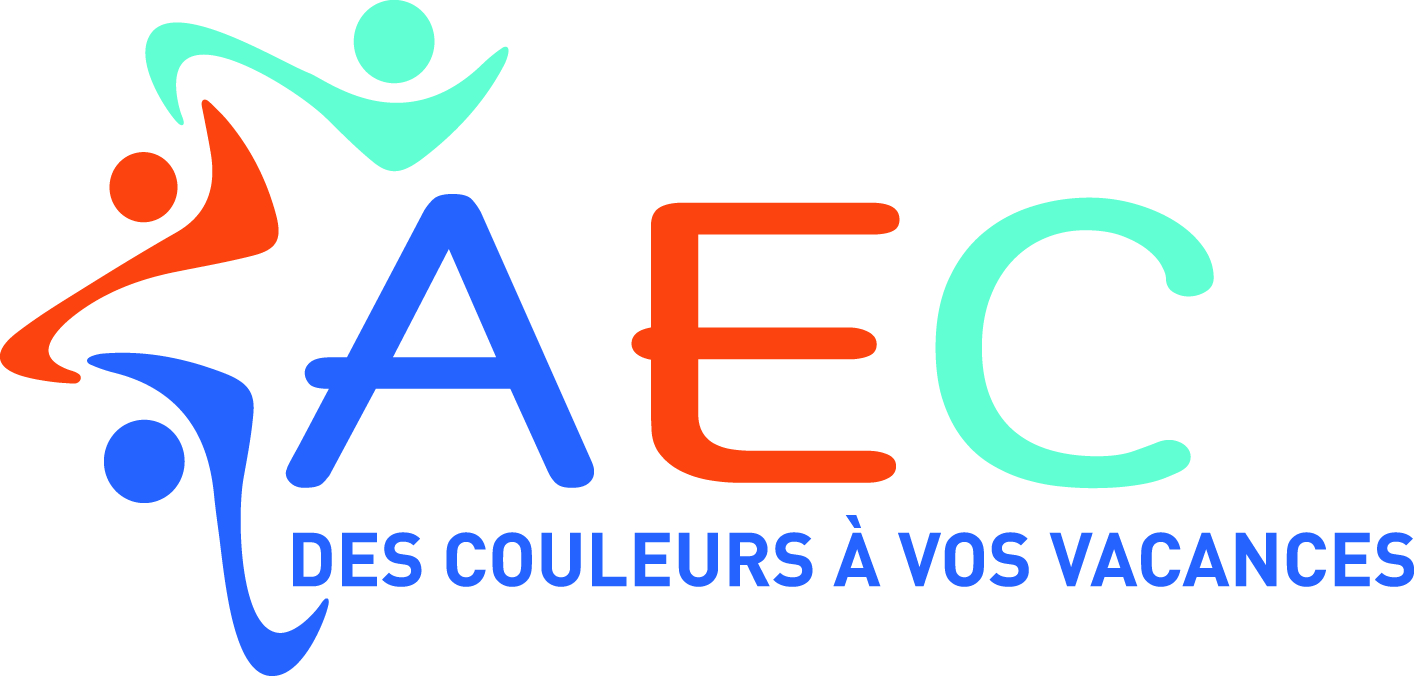 AEC Vacances
est une réalisation
de l’Association
Educative et Culturelle 
des Anciens et Amis
de Don Bosco
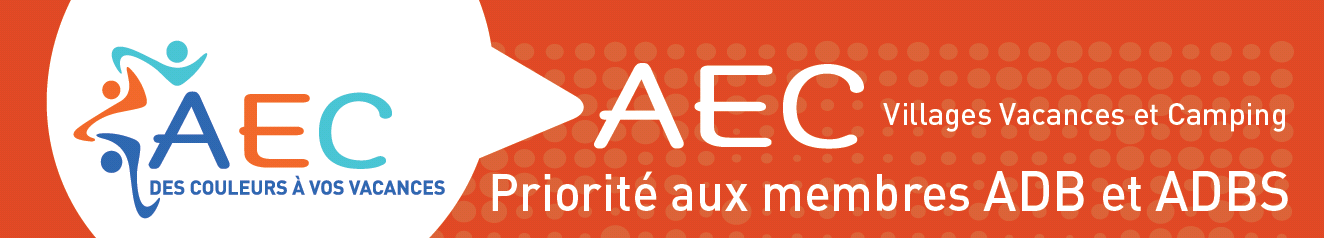 Avantages pour les membres ADB et ADBS
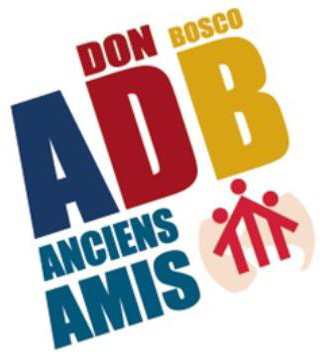 -20%*
toute l’année 

Frais de dossier 
offerts
* Sur présentation de la copie de la carte d’adhésion en cours de validité. Offre cumulable avec  les autres promotions de la brochure uniquement.
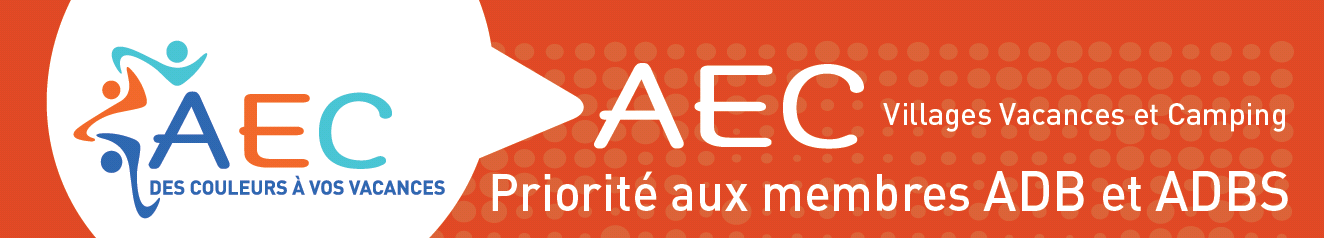 Avantage pour les écoles salésiennes
-10%*
toute l’année
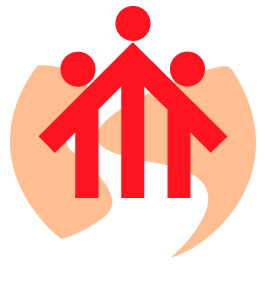 * Réservée aux parents d’élèves, enseignants et salariés des établissements salésiens sur présentation d’un justificatif .  Offre cumulable avec  les autres promotions de la brochure uniquement. Valable pour un séjour de 3 personnes d’une durée d’une semaine, en pension complète.
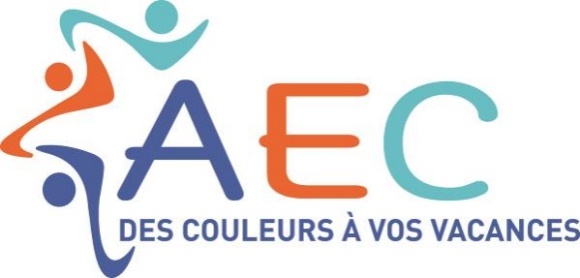 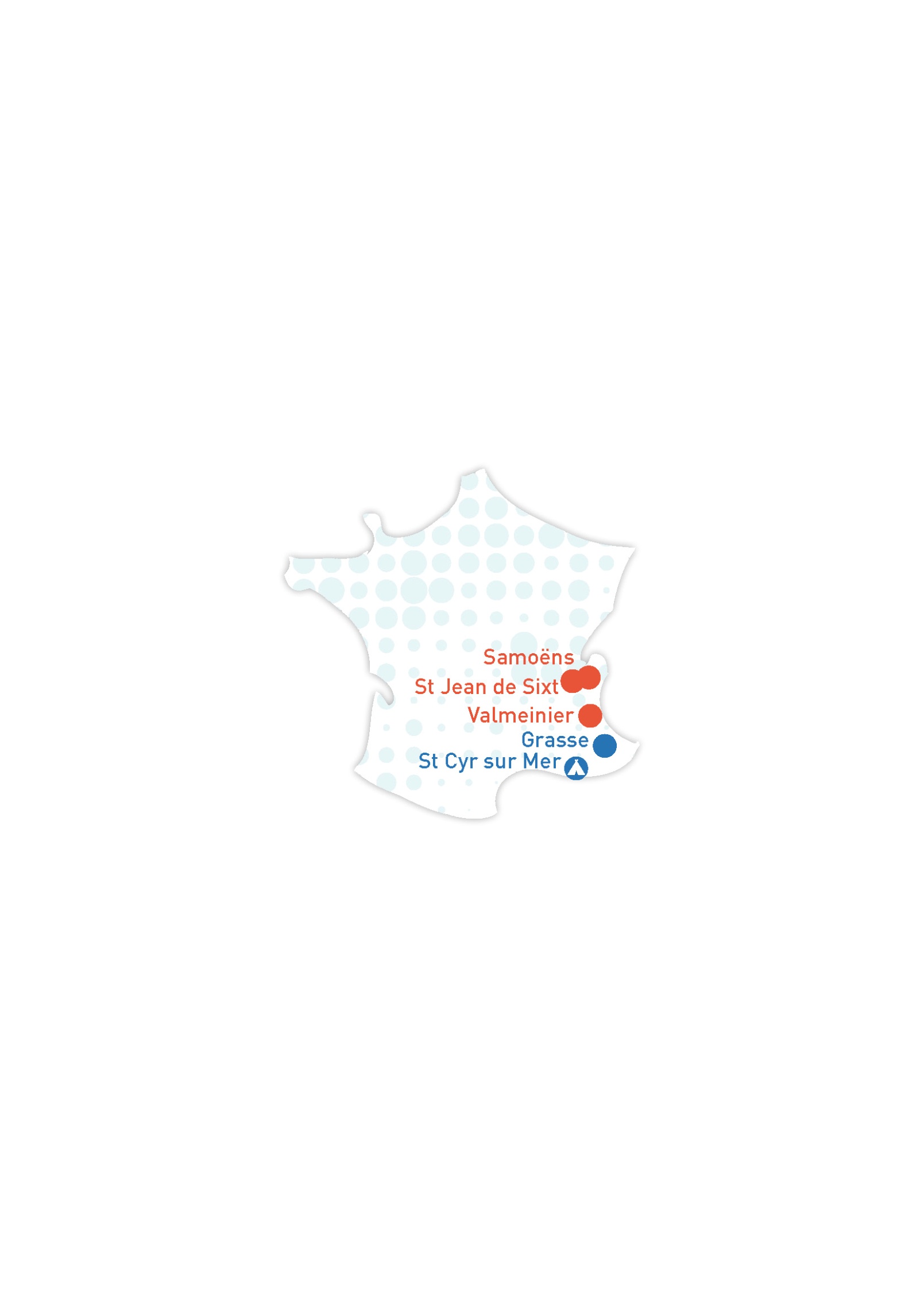 Nos 5 destinations vues du ciel
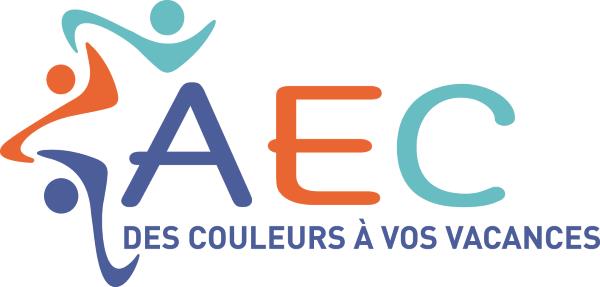 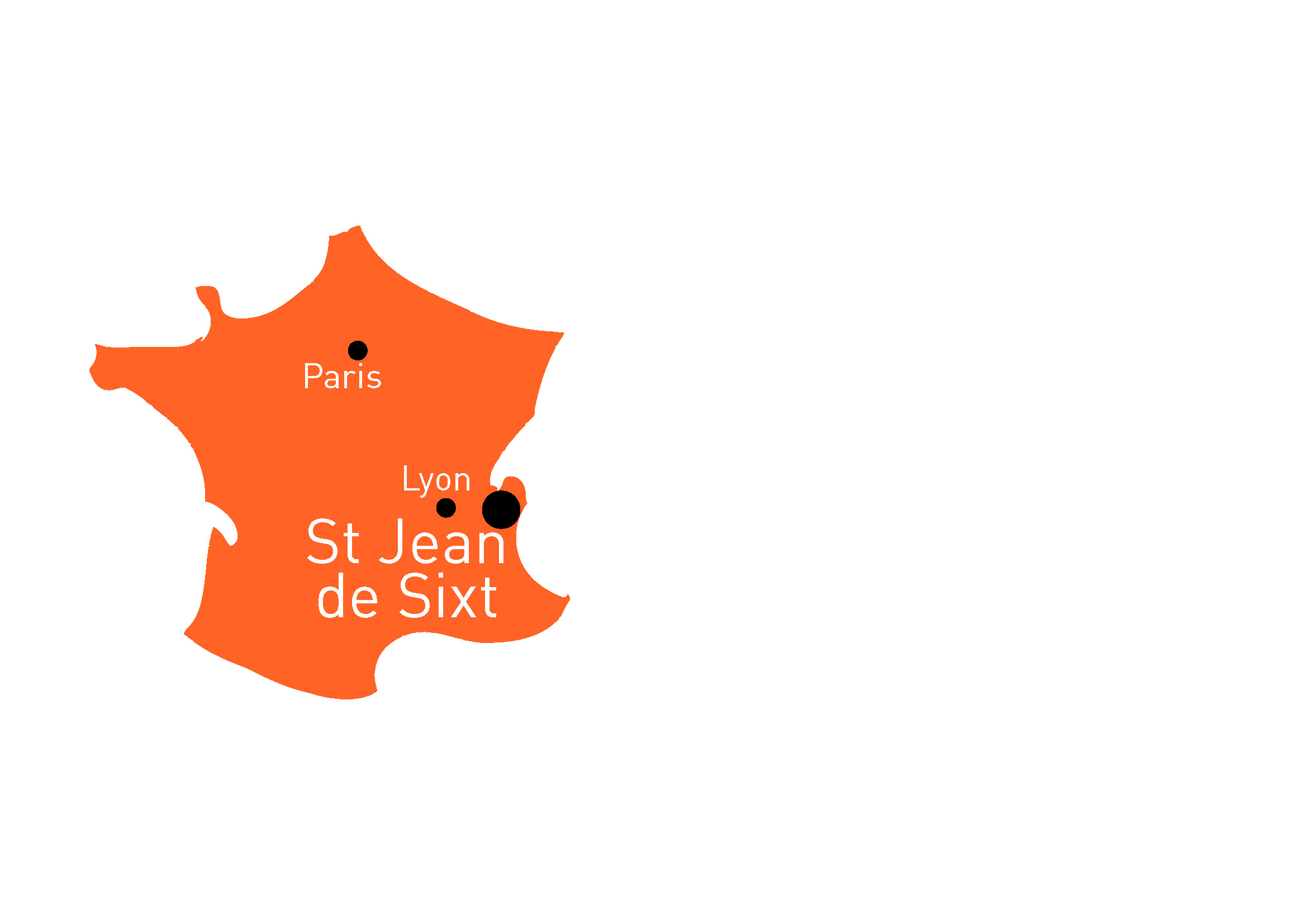 ForgeassoudHaute-Savoie (74)Entre Annecy, La Clusaz et Le Grand Bornand
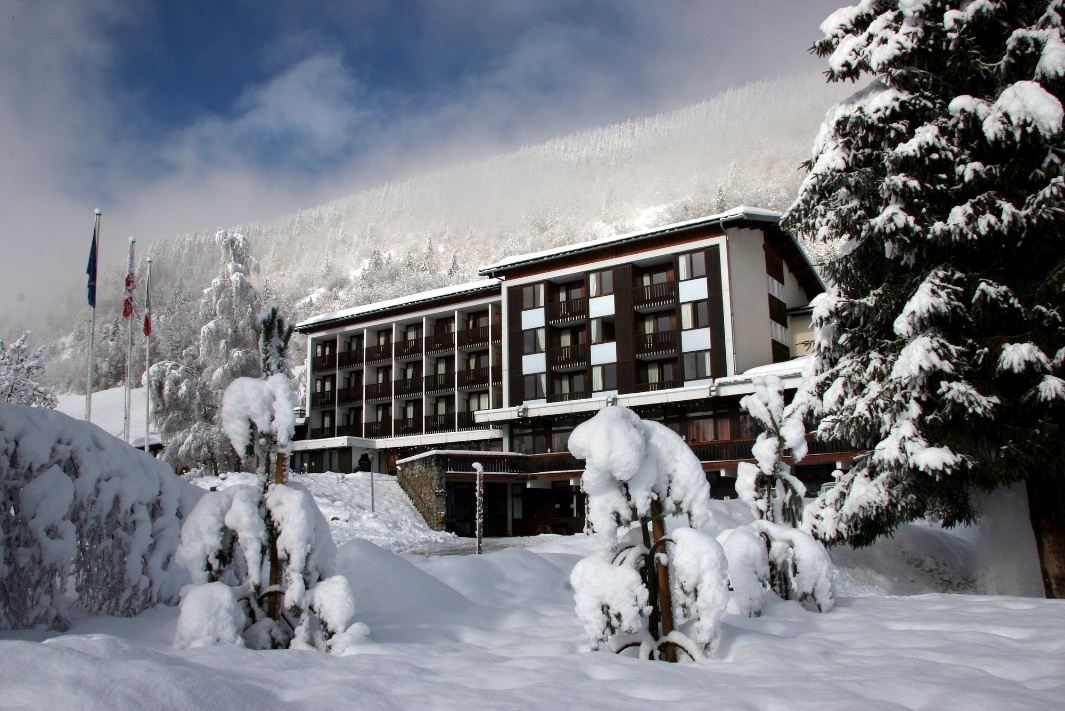 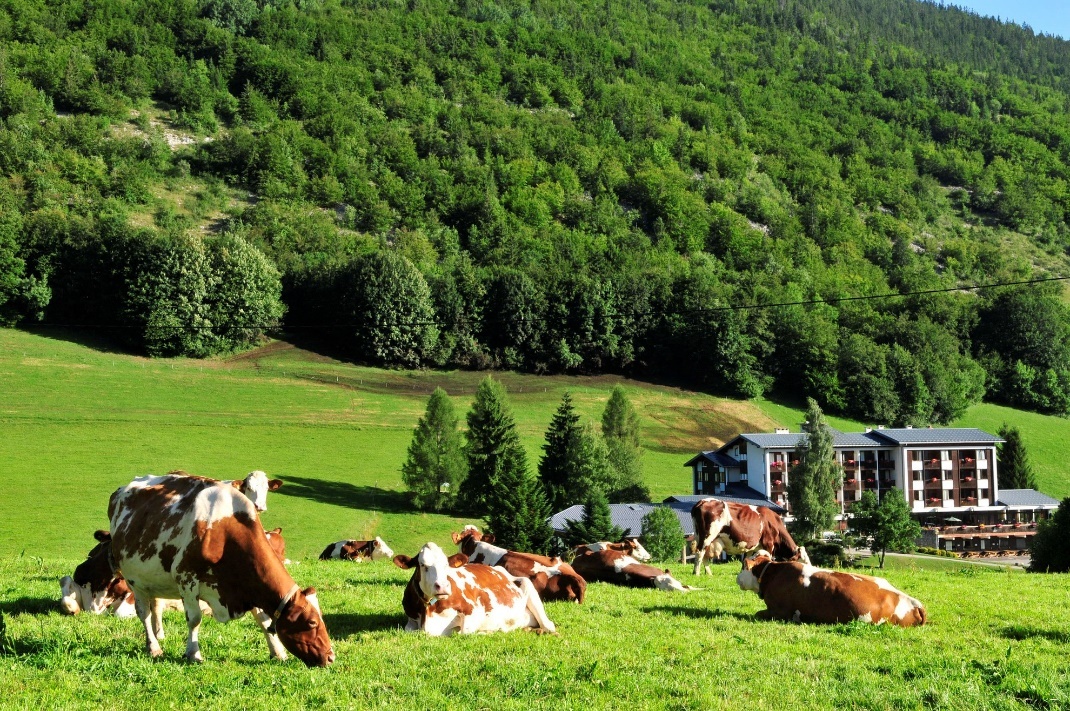 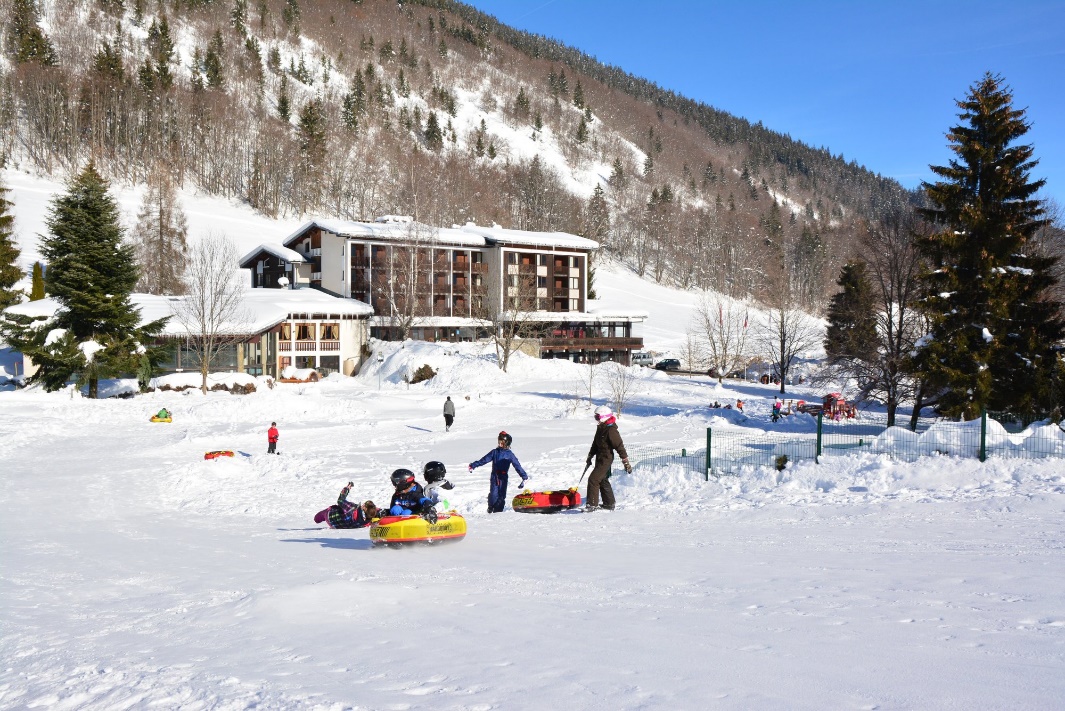 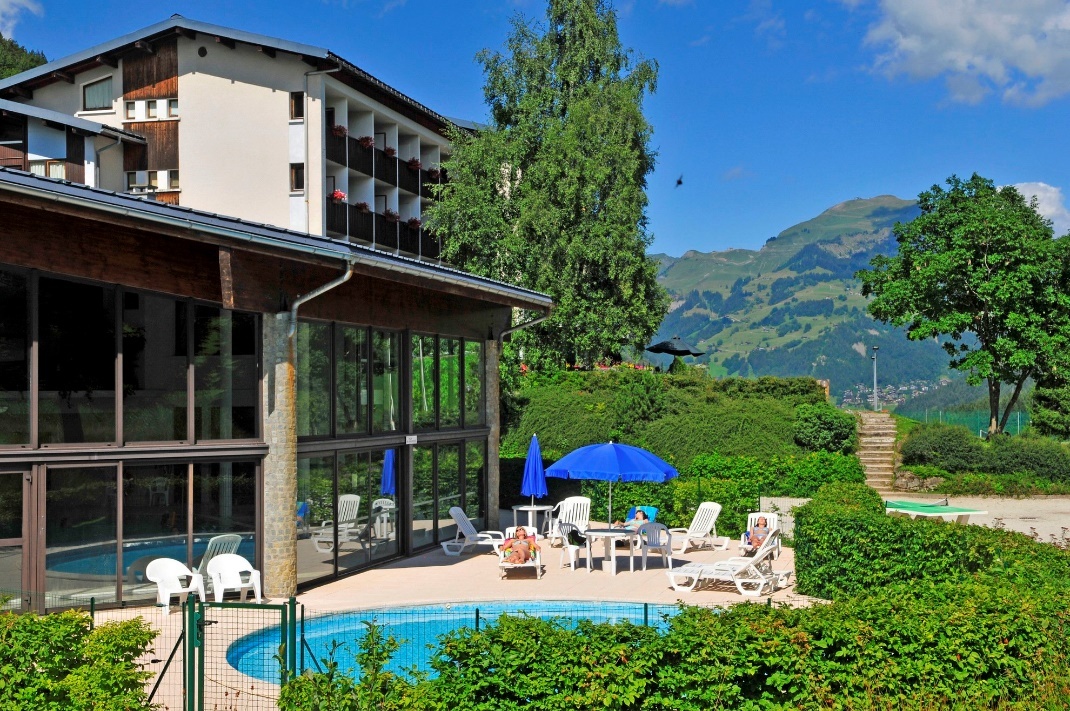 AEC Vacances Forgeassoud – Saint Jean de Sixt – Haute Savoie
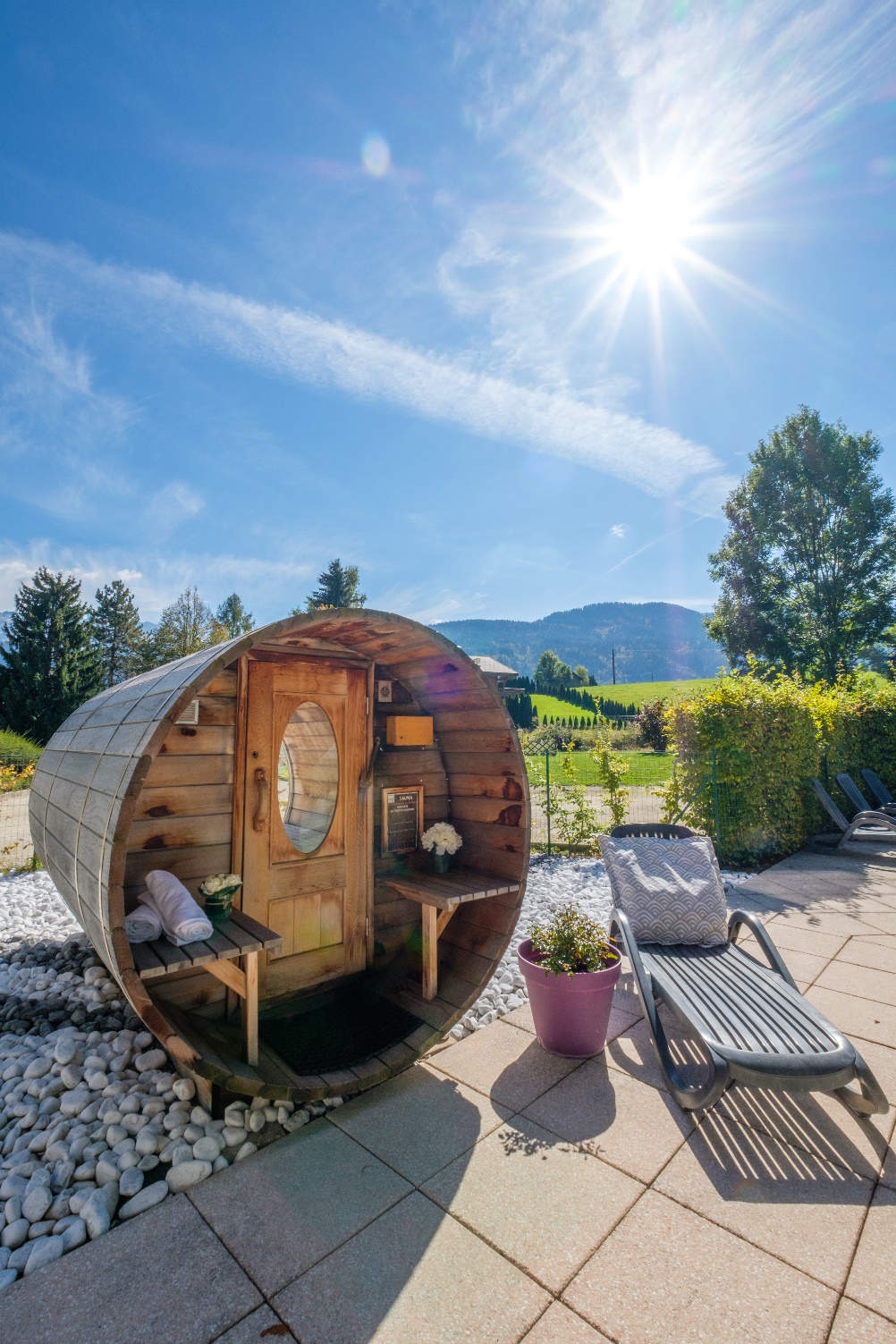 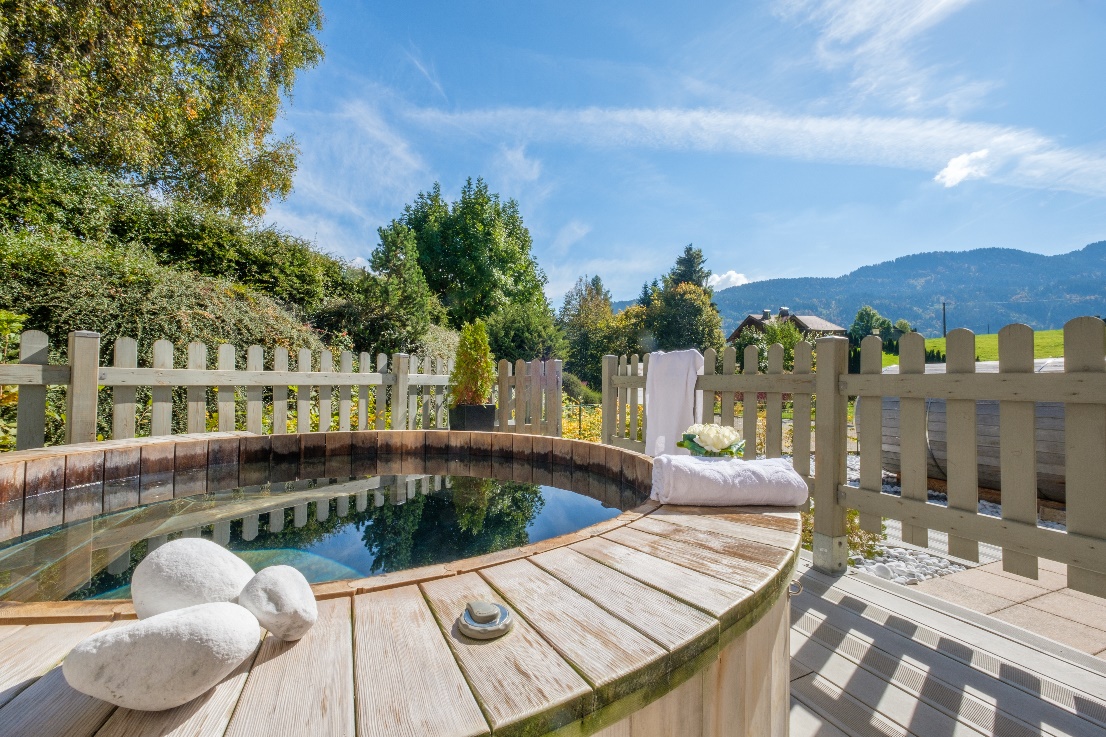 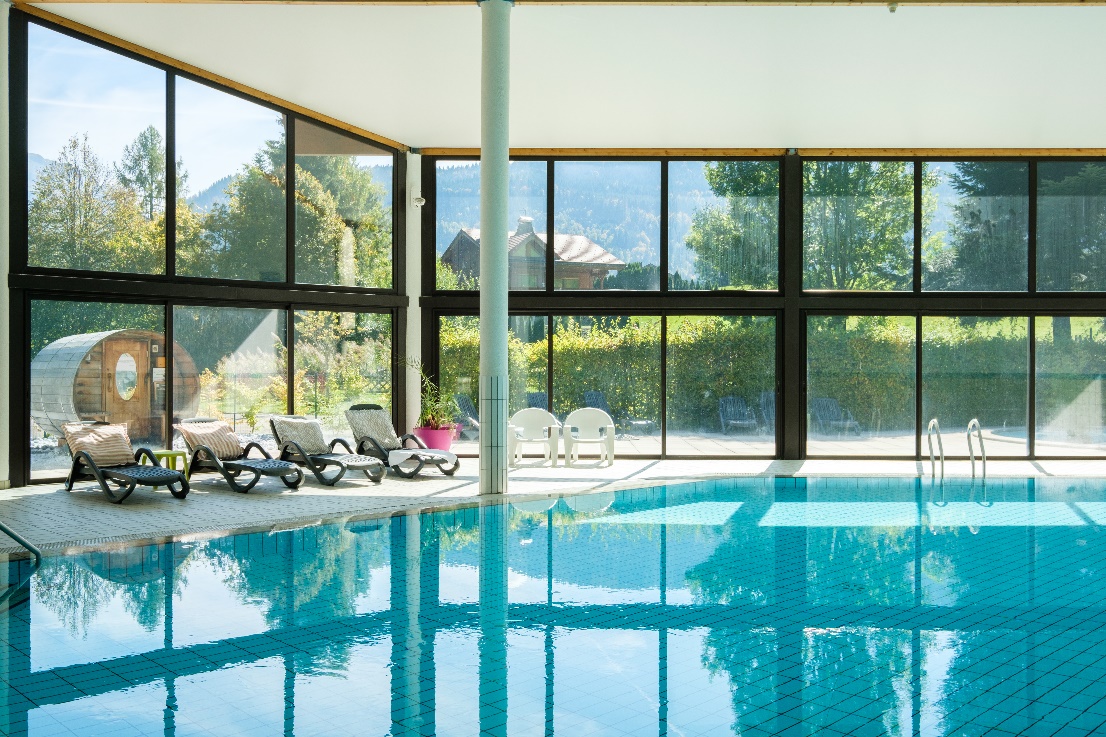 AEC Vacances Forgeassoud – Saint Jean de Sixt – Haute Savoie
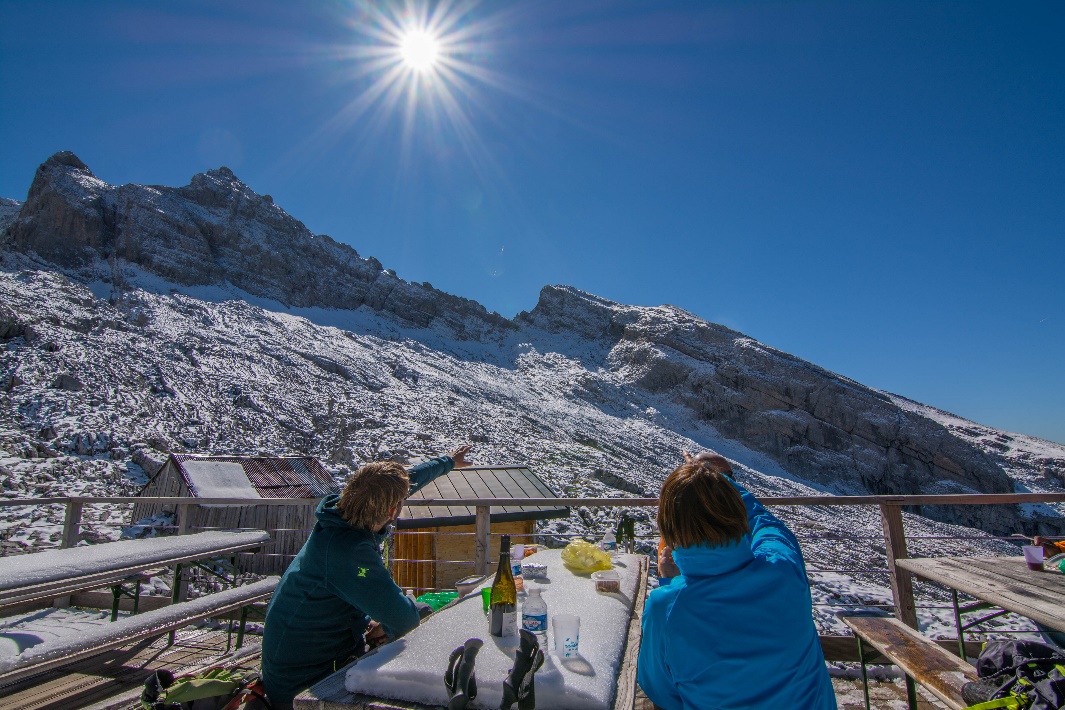 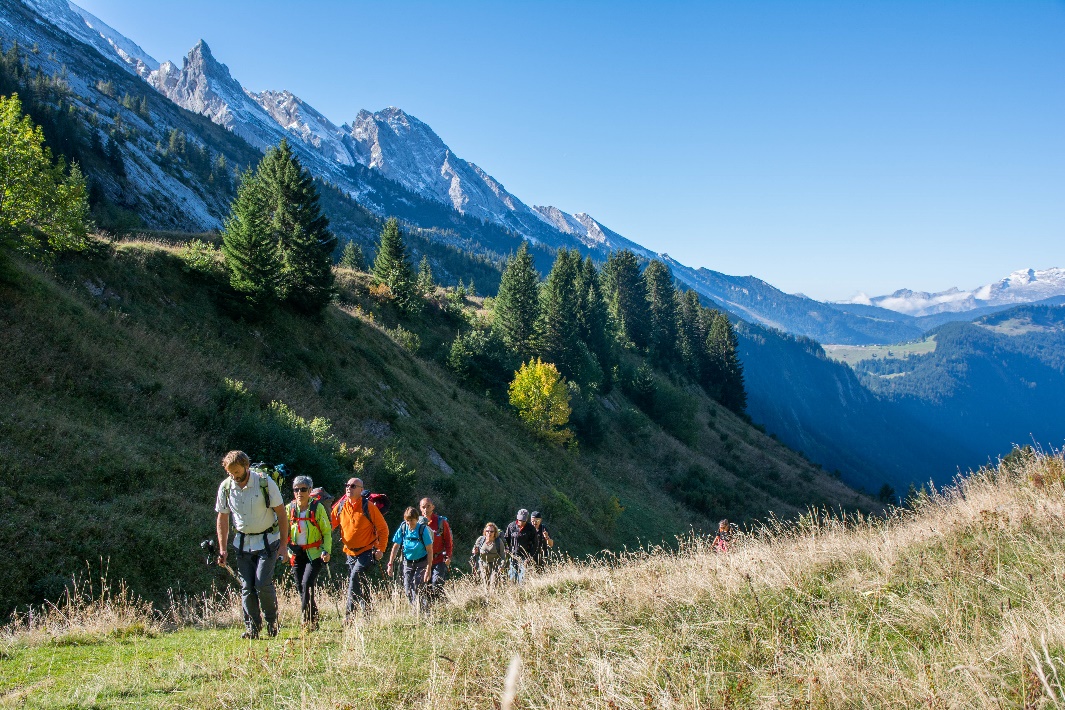 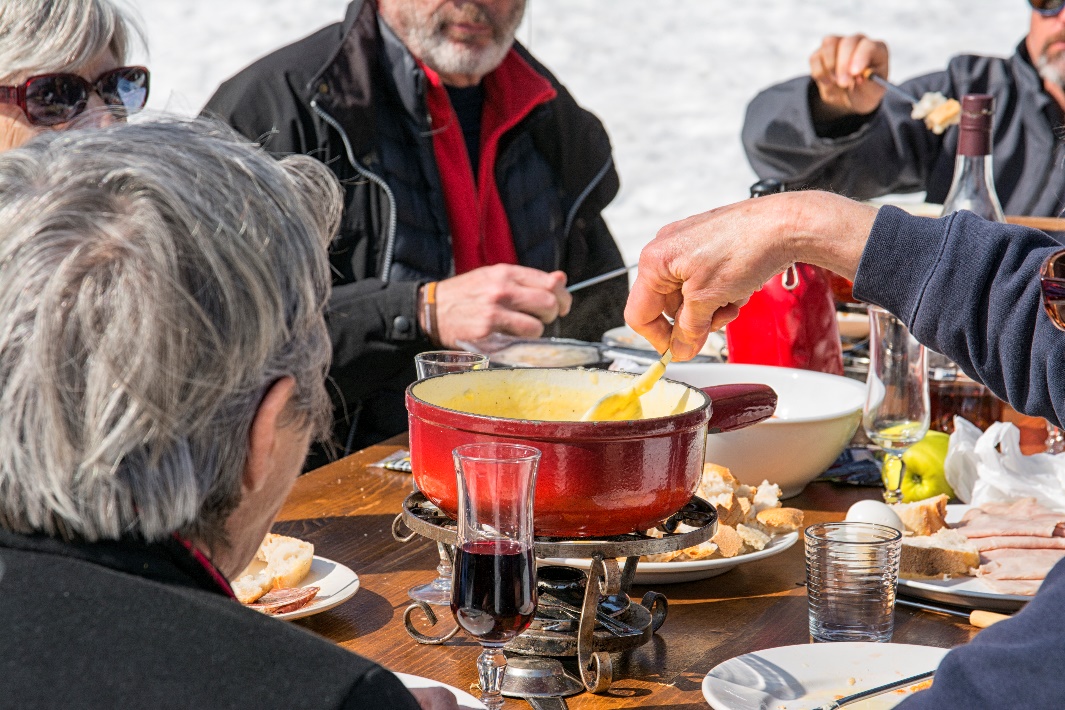 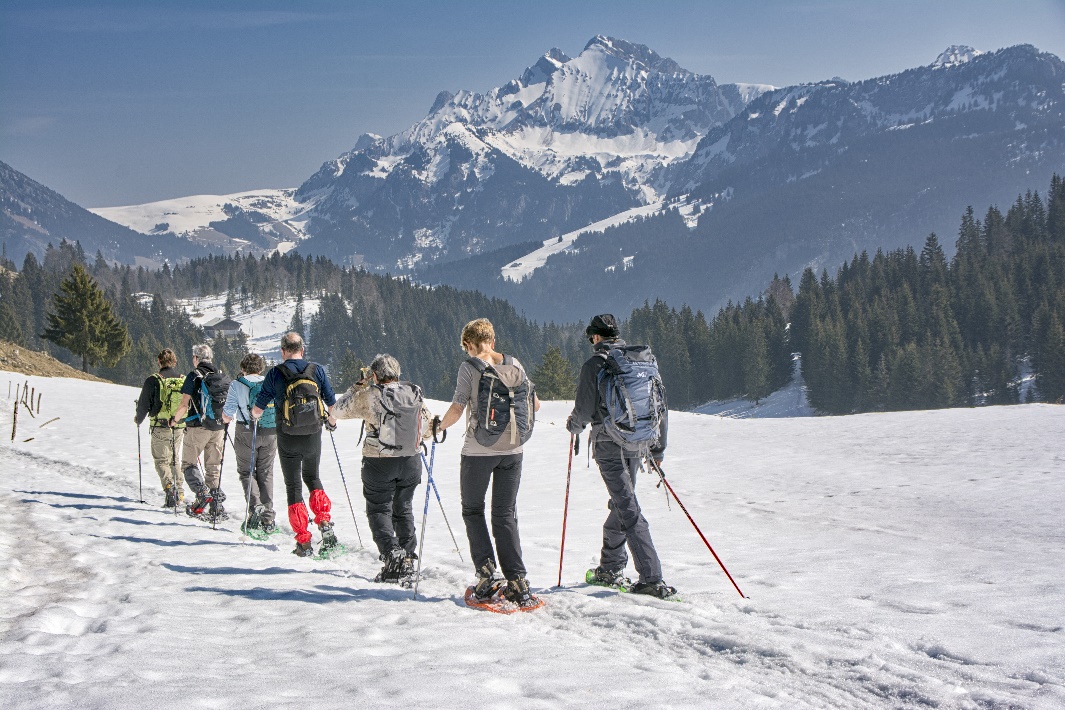 AEC Vacances Forgeassoud – Saint Jean de Sixt – Haute Savoie
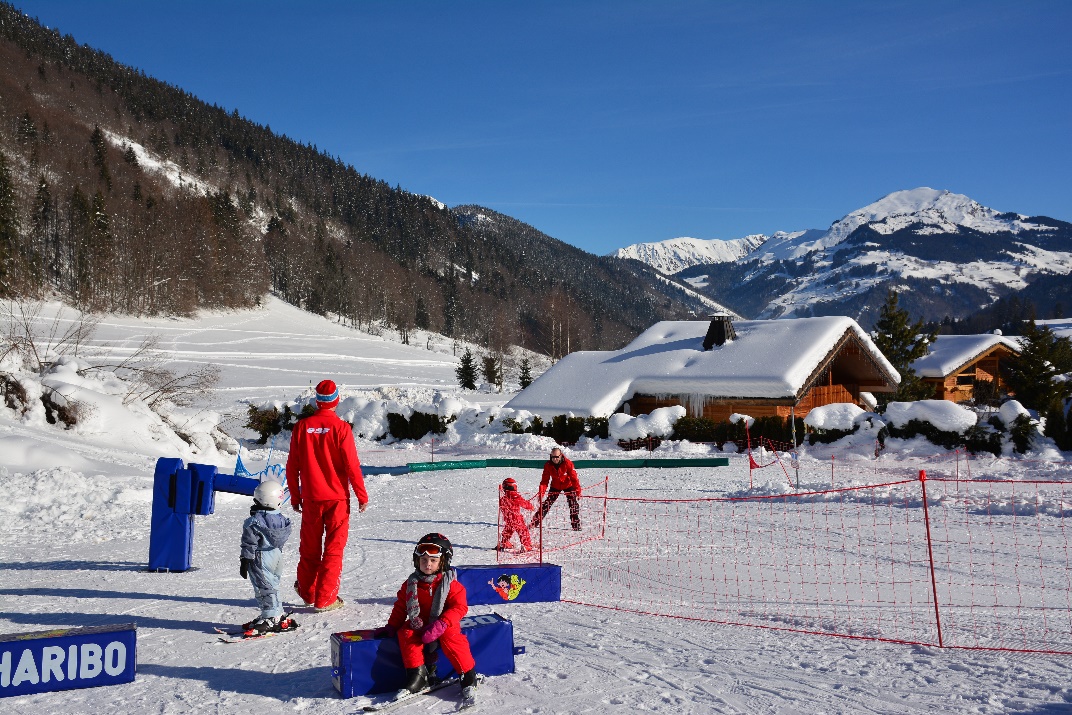 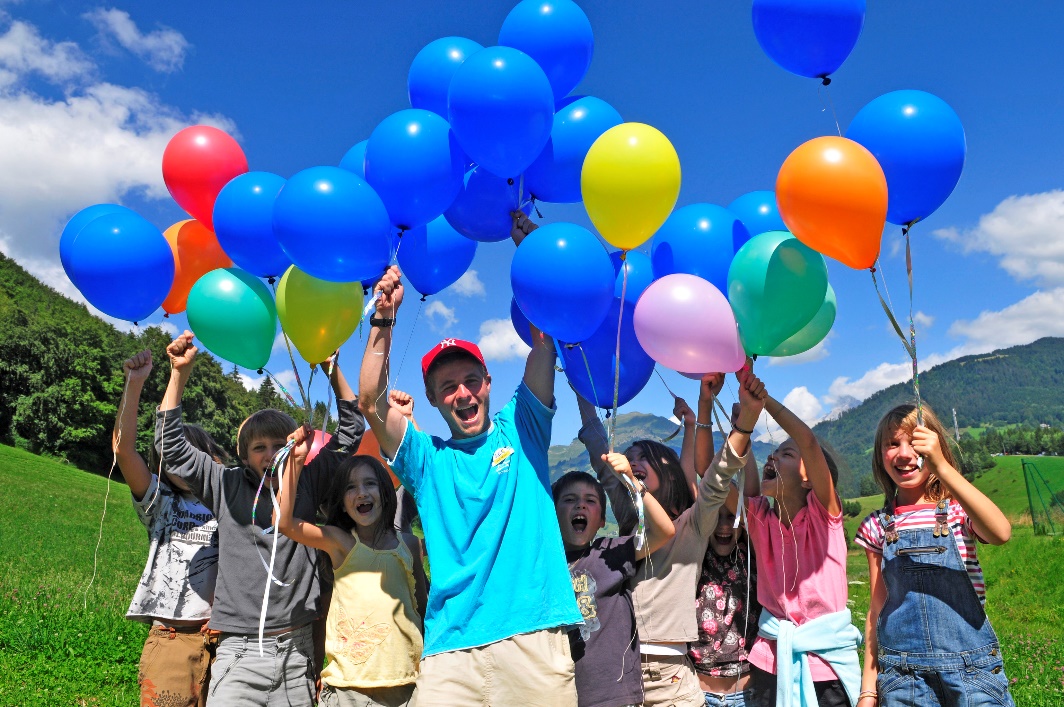 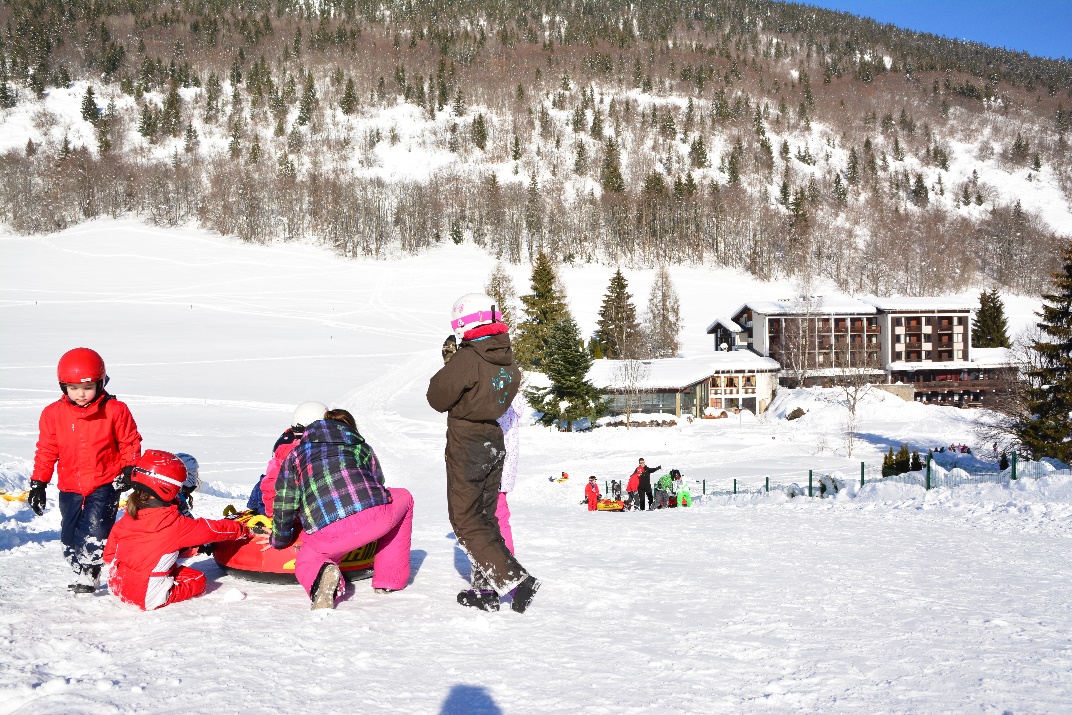 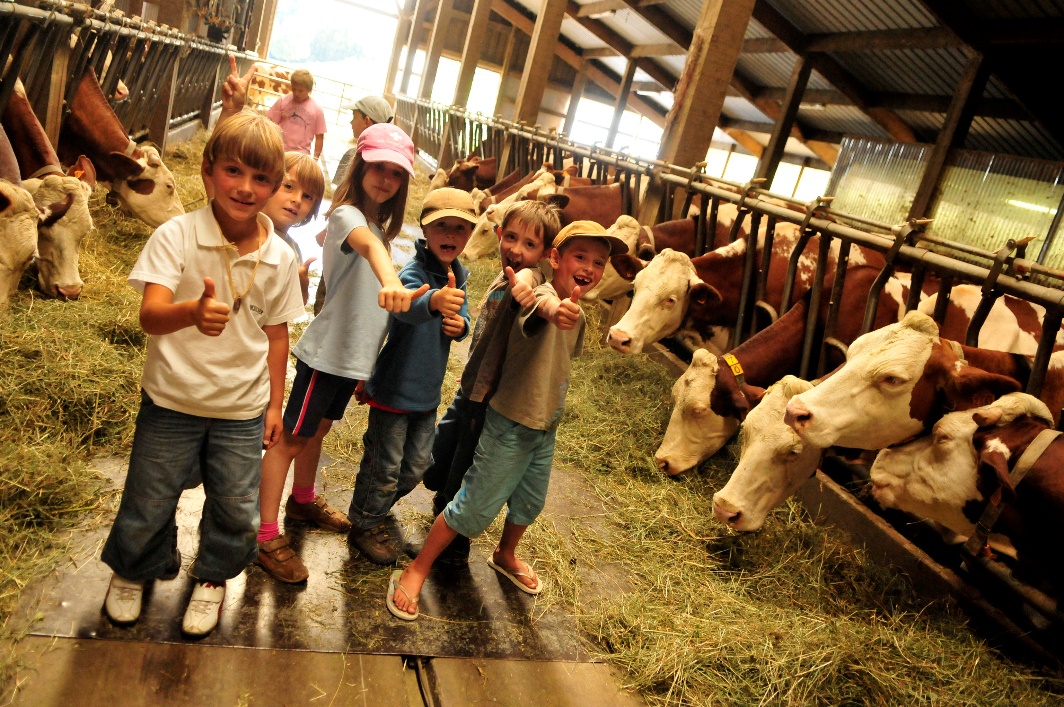 AEC Vacances Forgeassoud – Saint Jean de Sixt – Haute Savoie
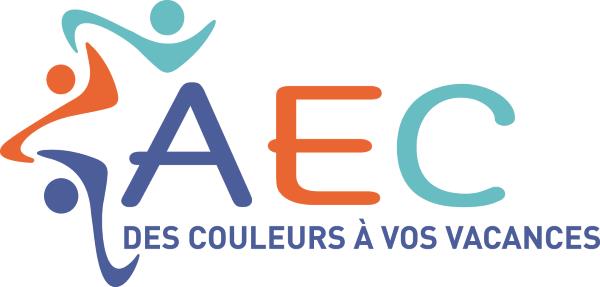 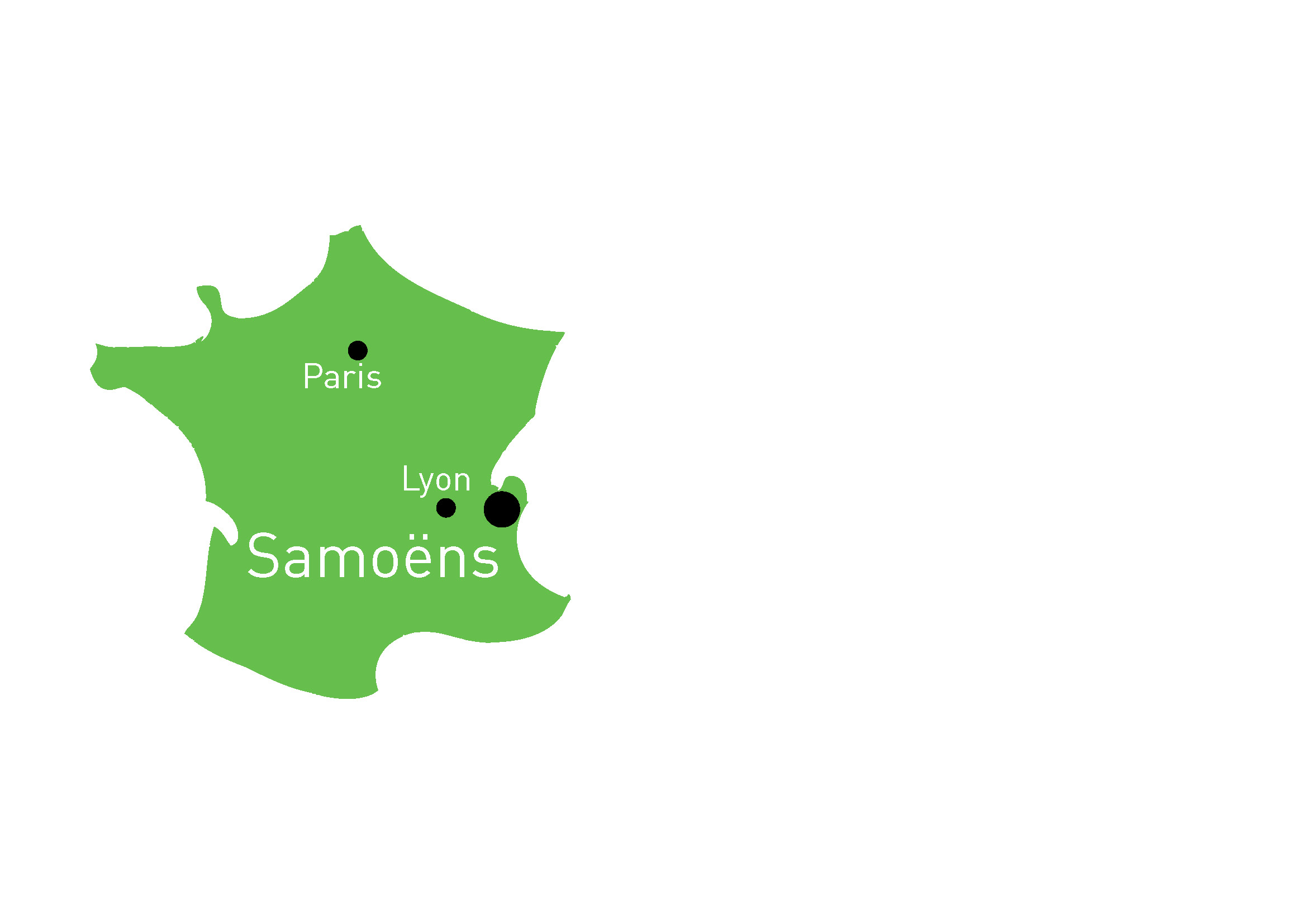 Les BecchiHaute-Savoie (74)Entre Chamonix et Genève
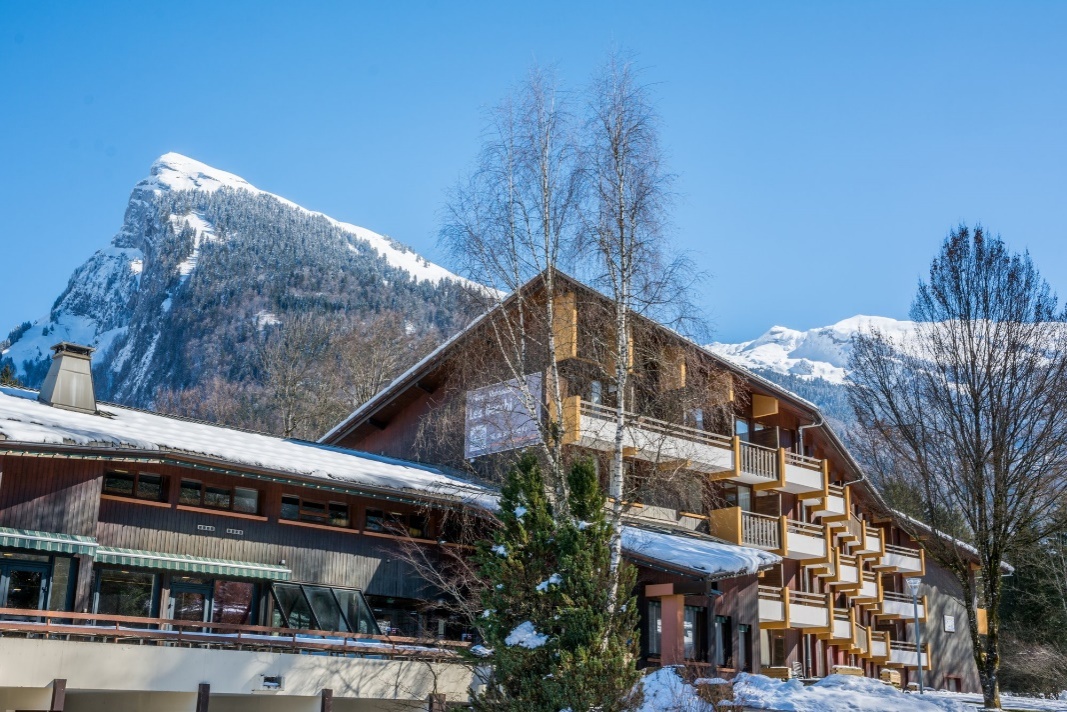 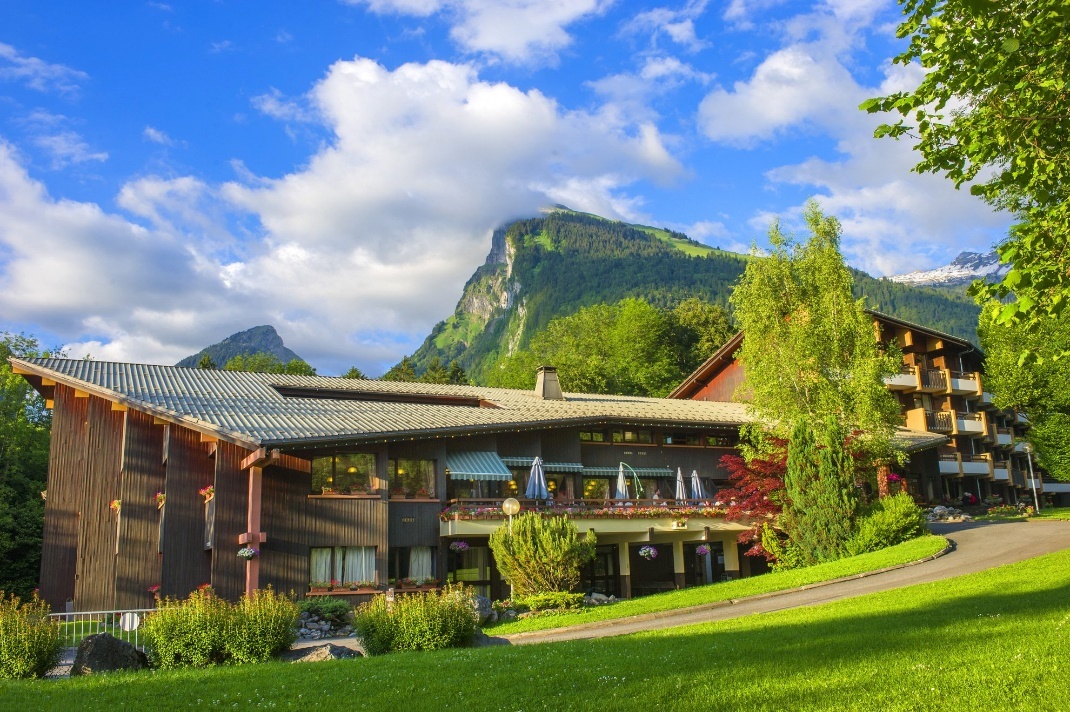 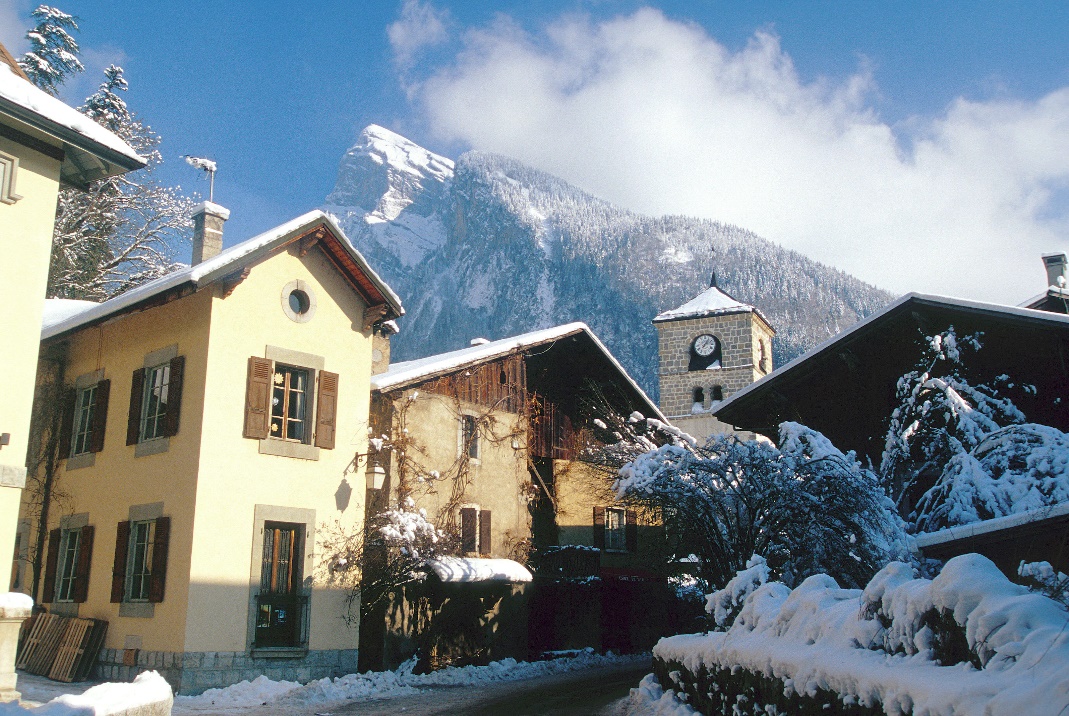 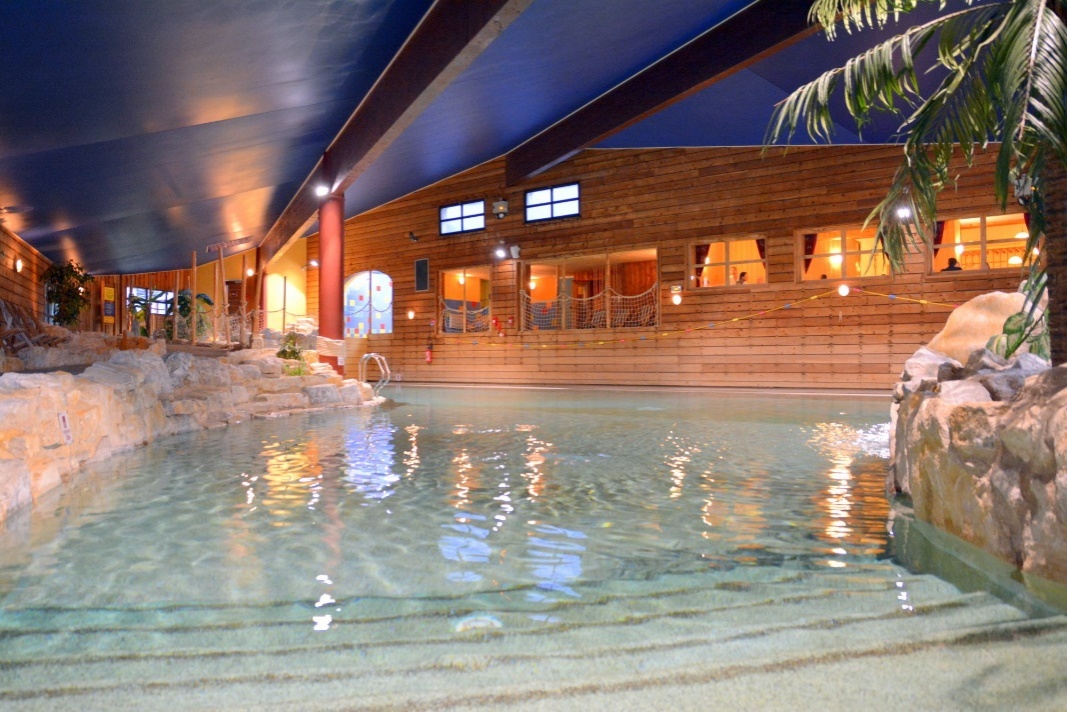 AEC Vacances Les Becchi – Samoëns – Haute Savoie
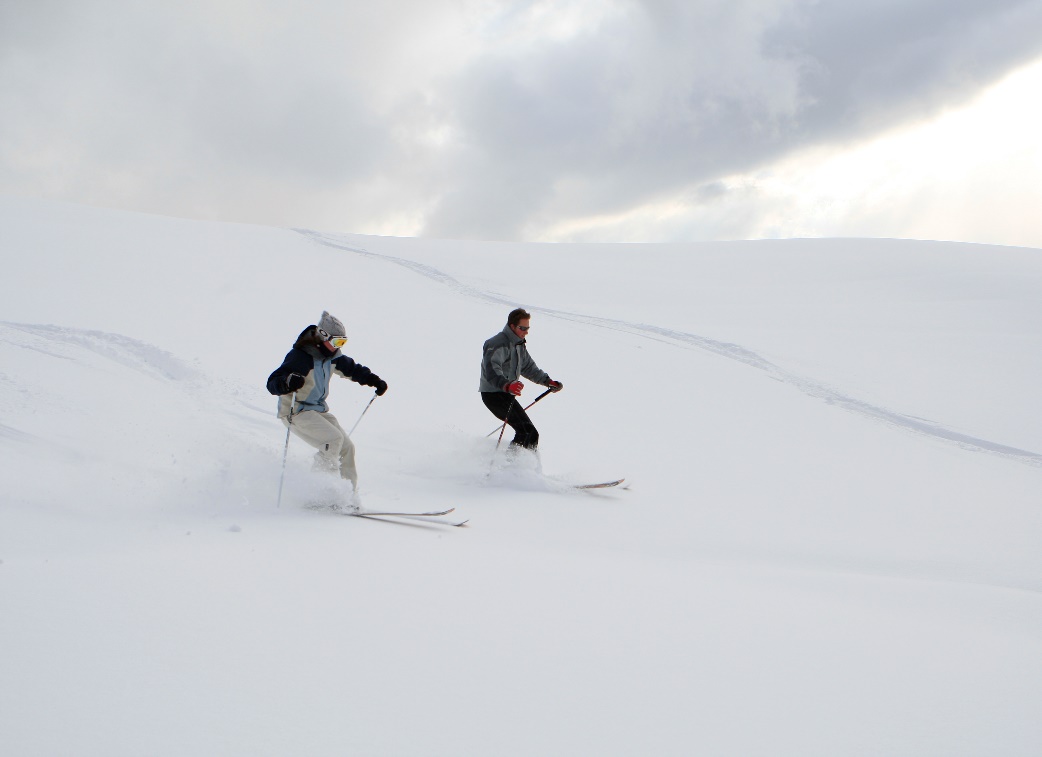 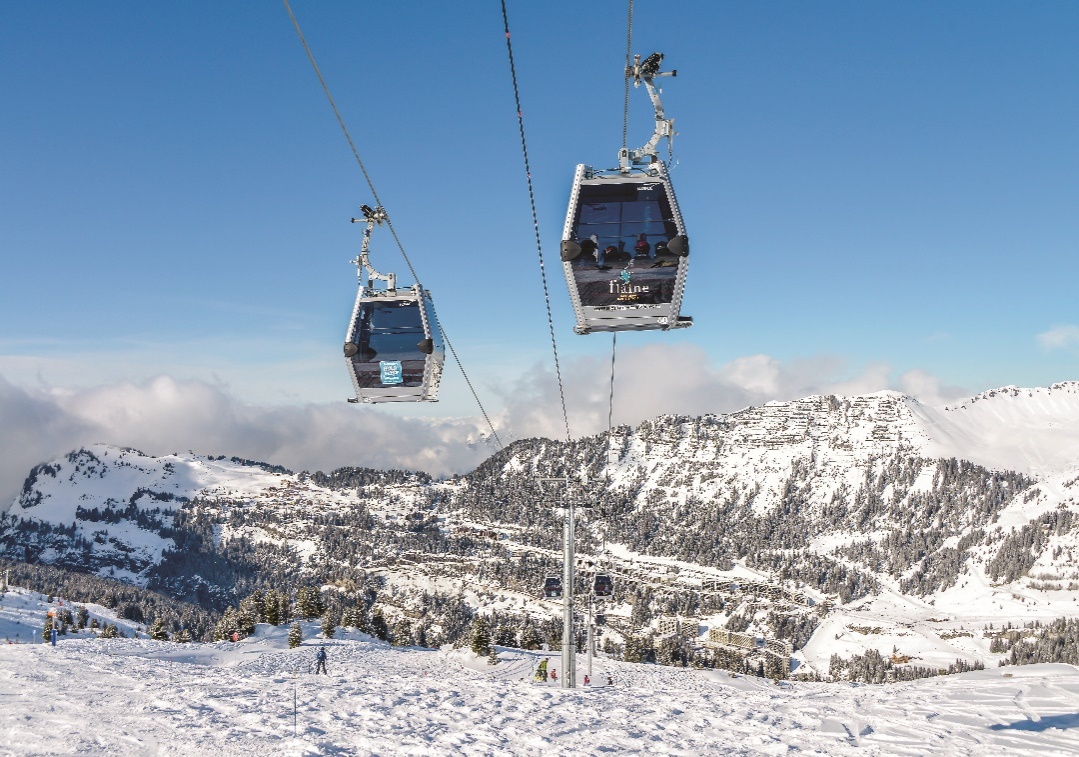 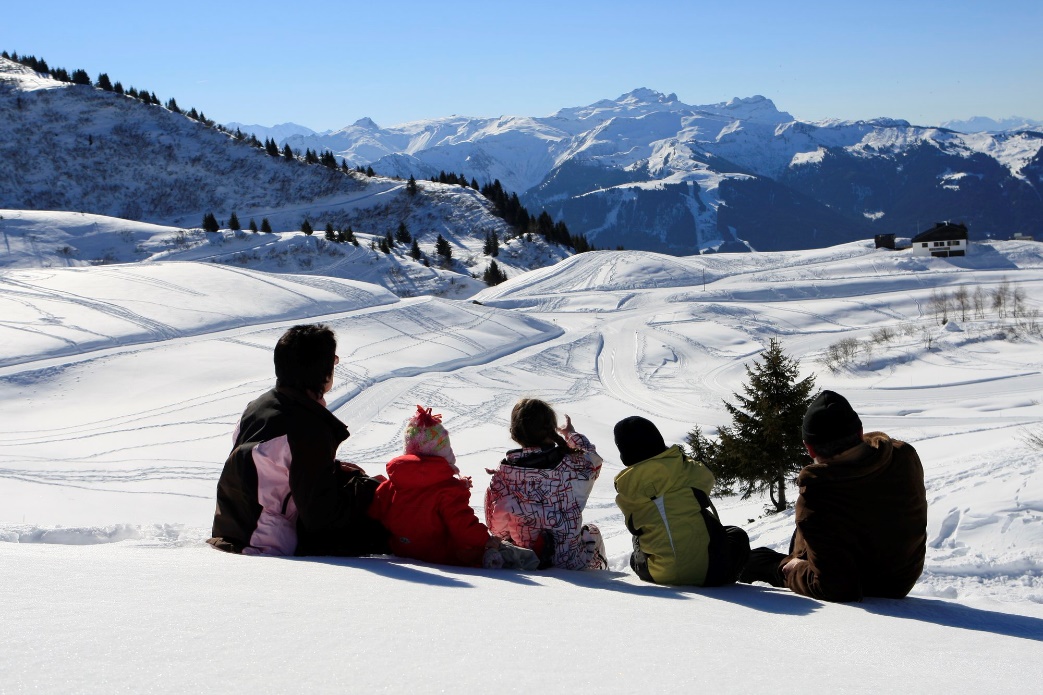 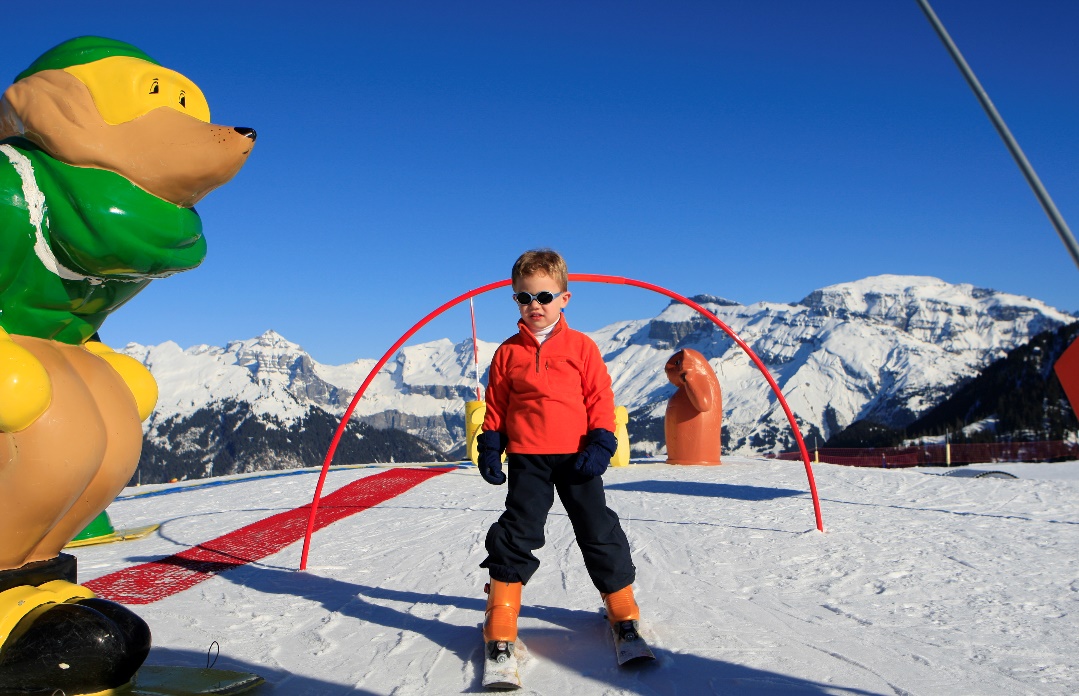 AEC Vacances Les Becchi – Samoëns – Haute Savoie
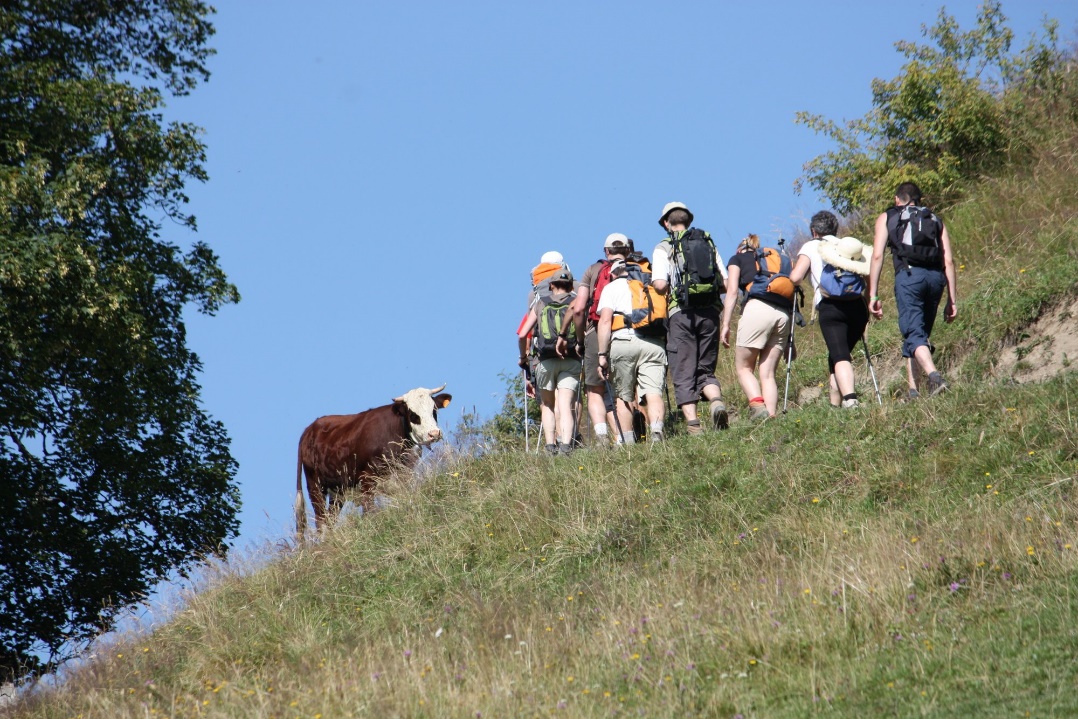 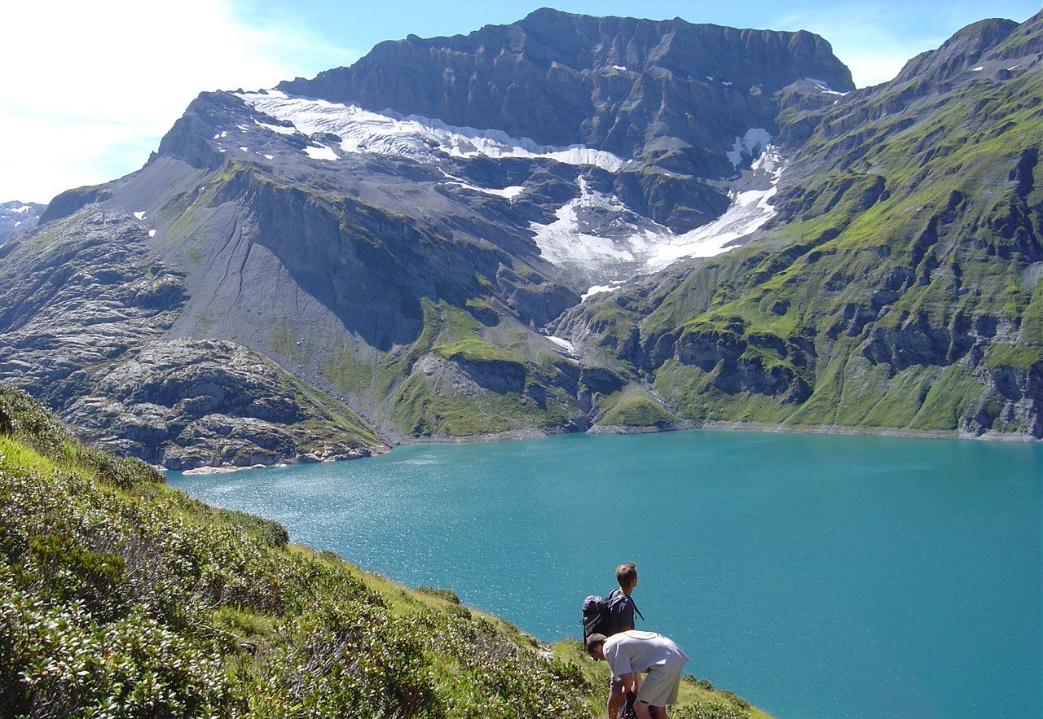 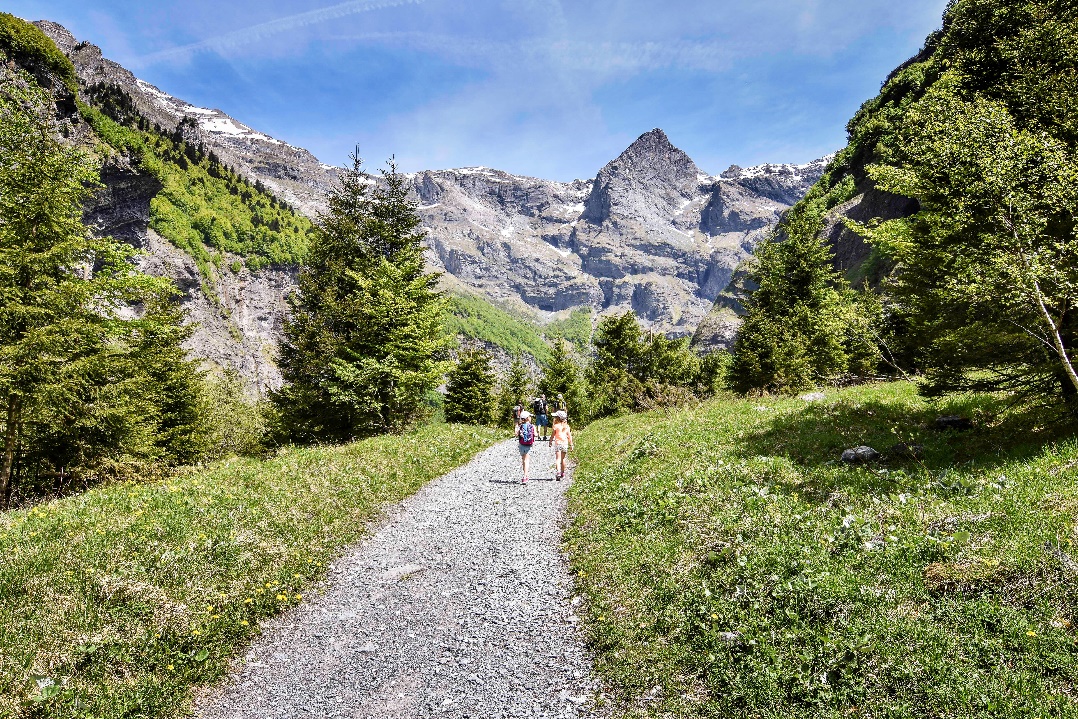 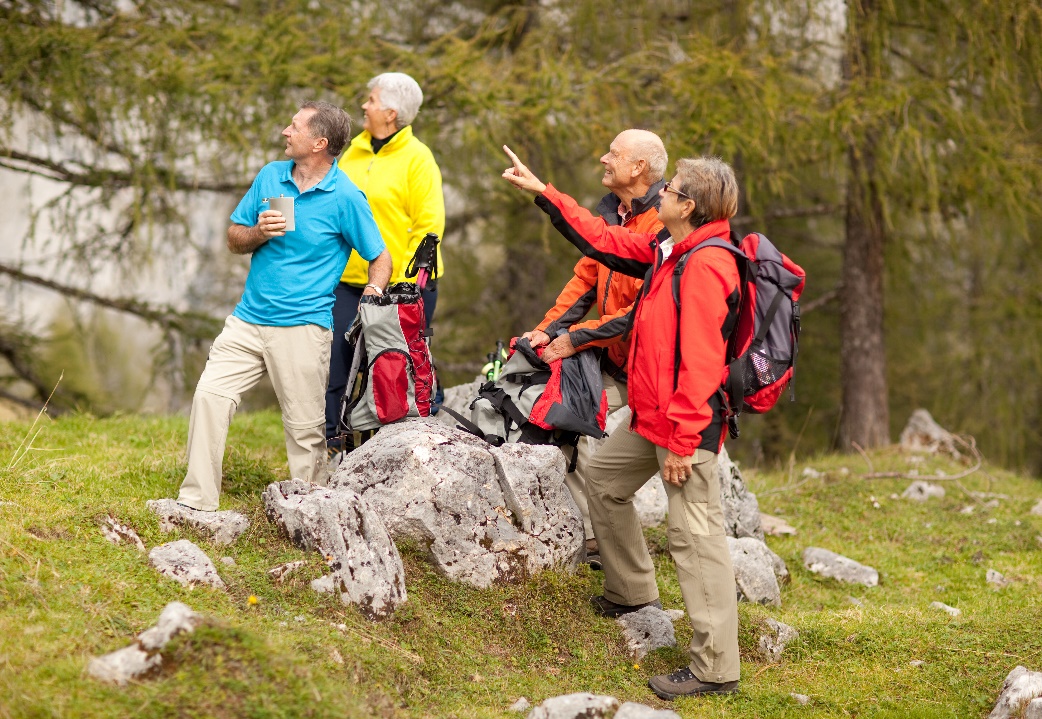 AEC Vacances Les Becchi – Samoëns – Haute Savoie
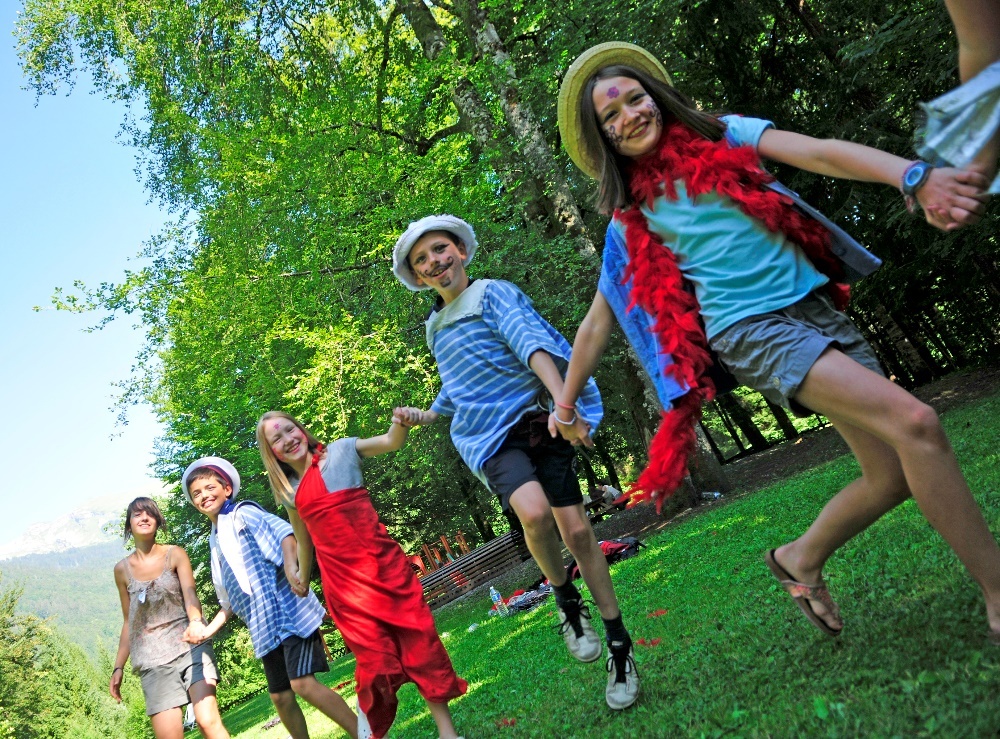 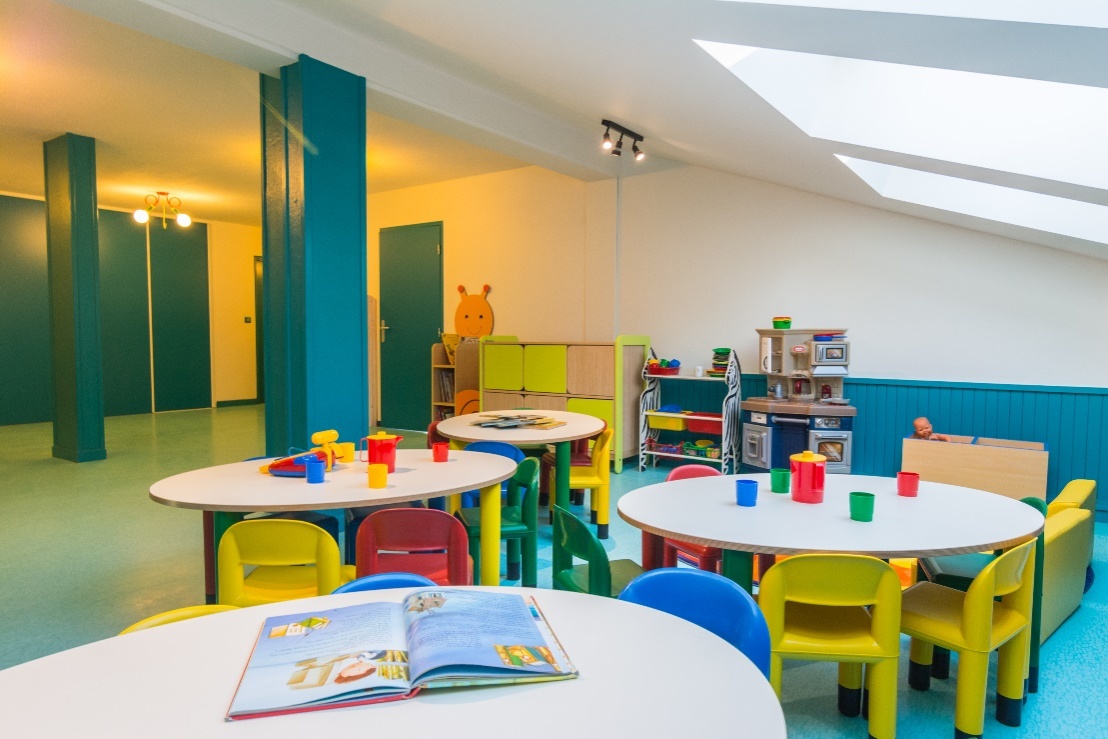 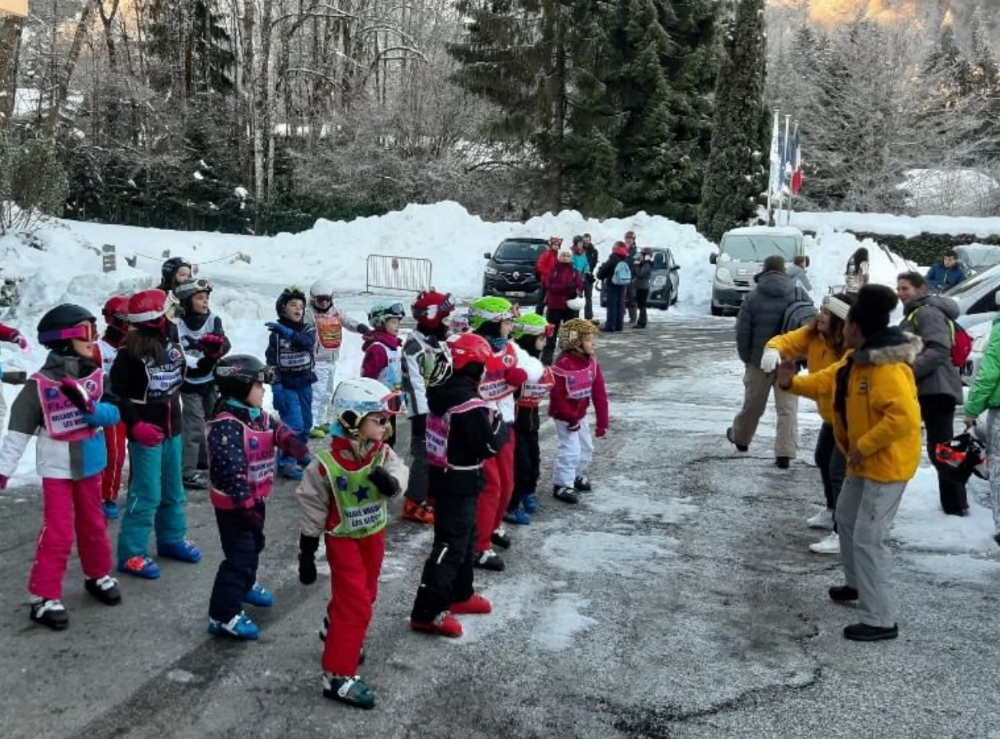 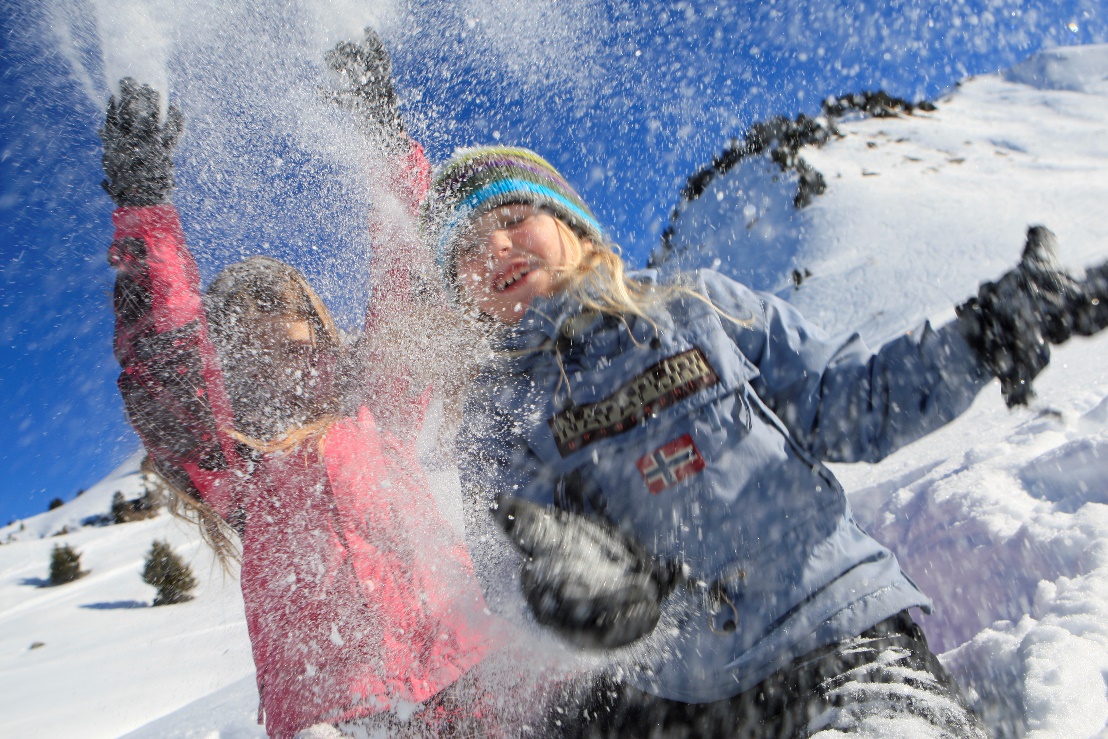 AEC Vacances Les Becchi – Samoëns – Haute Savoie
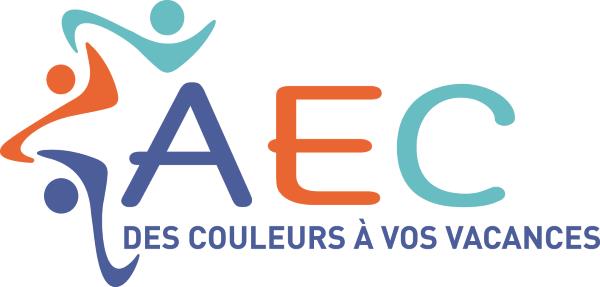 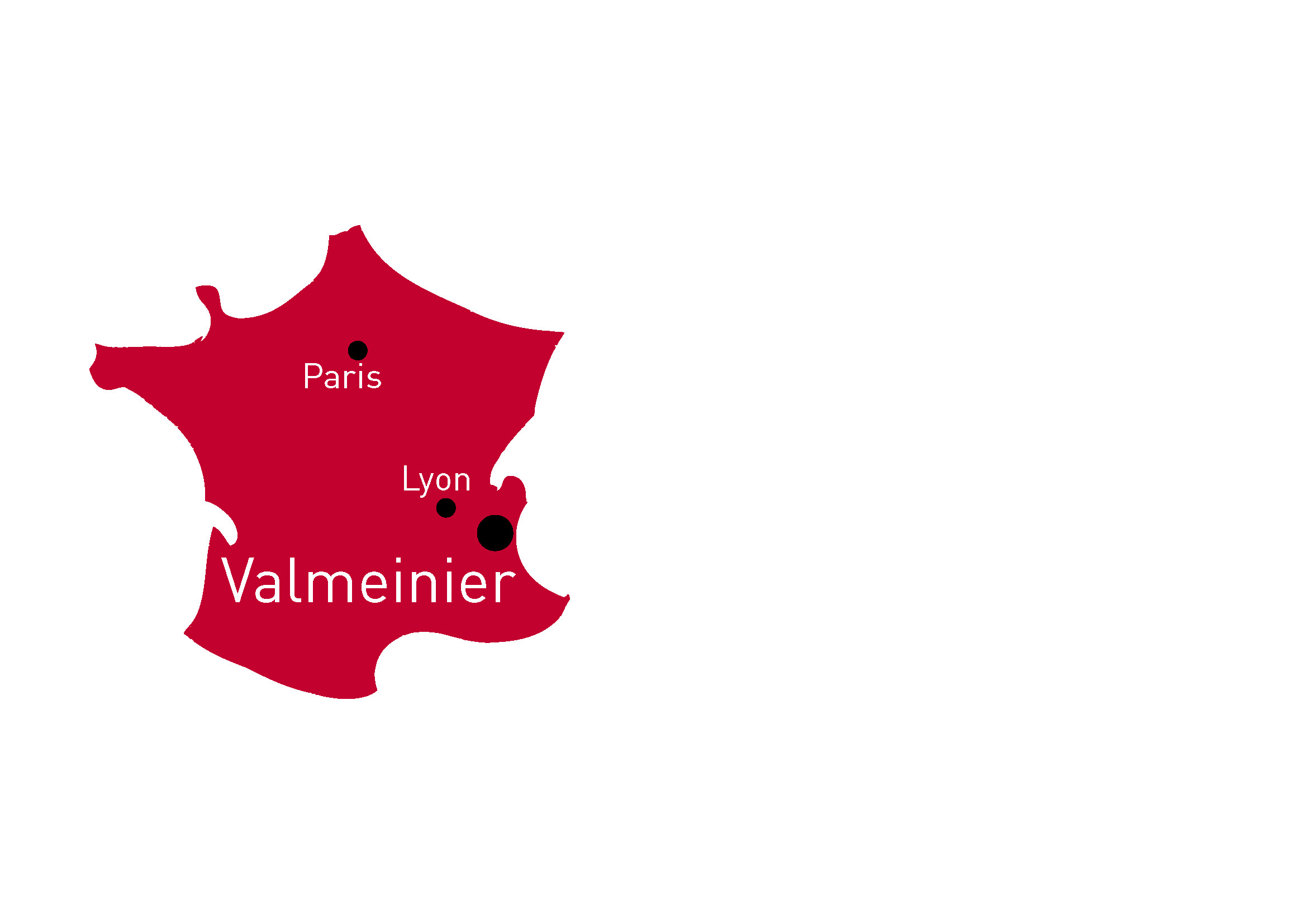 Le Grand FourchonSavoie (73)Entre les parcs des Ecrins et de la Vanoise, domaine skiable Galibier-Thabor
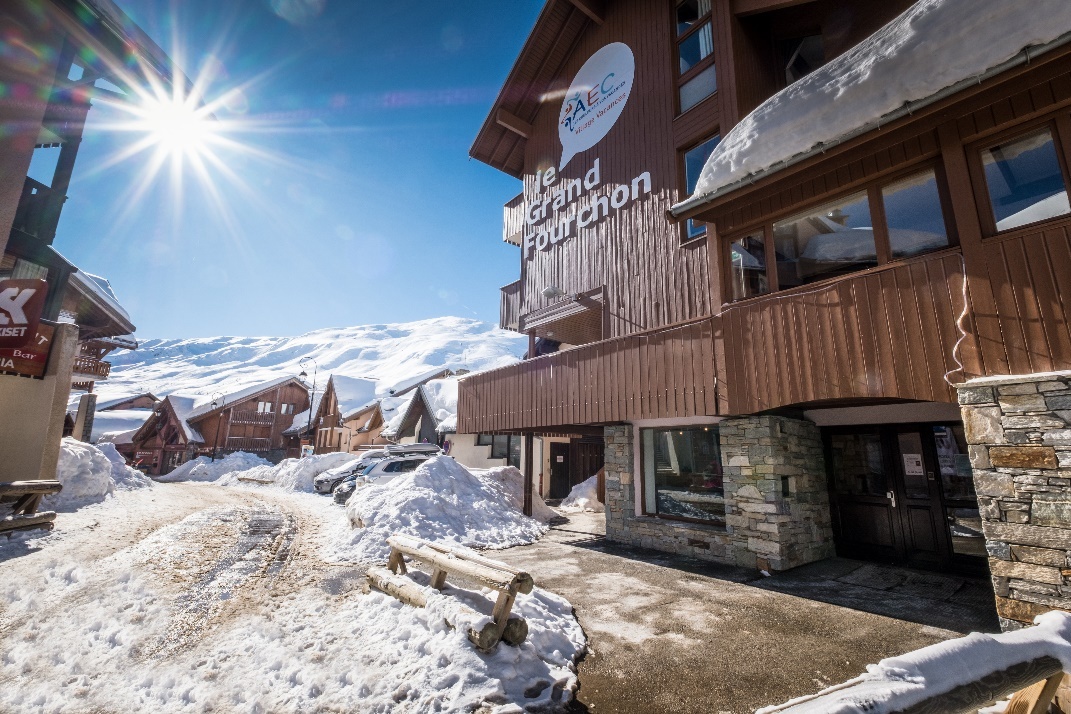 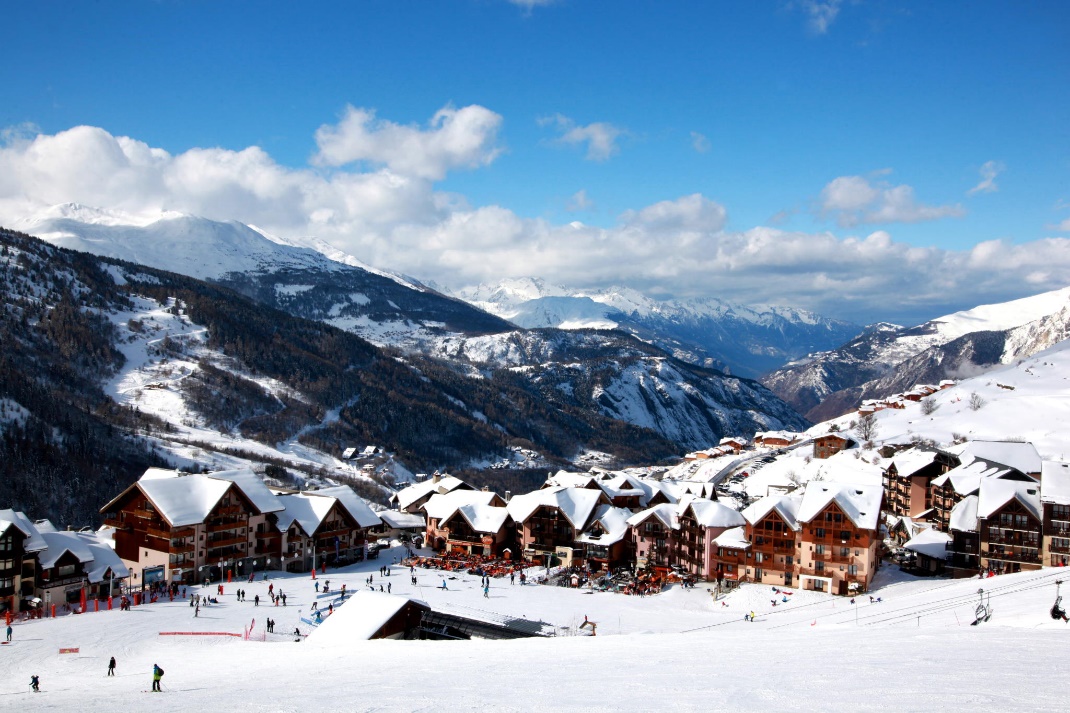 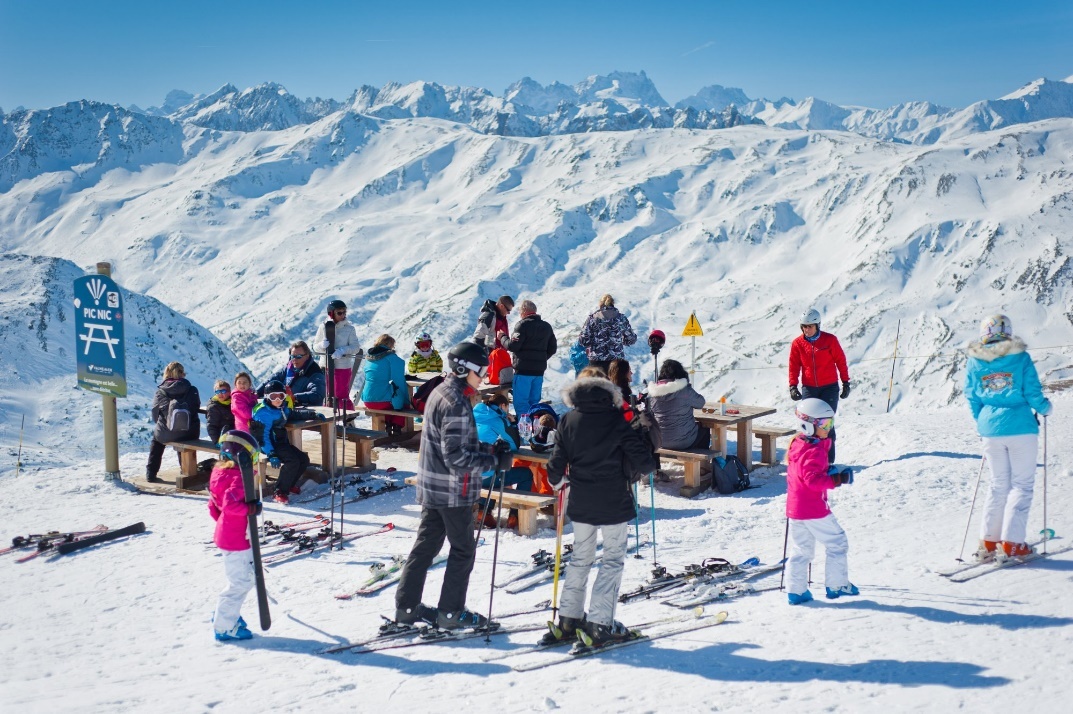 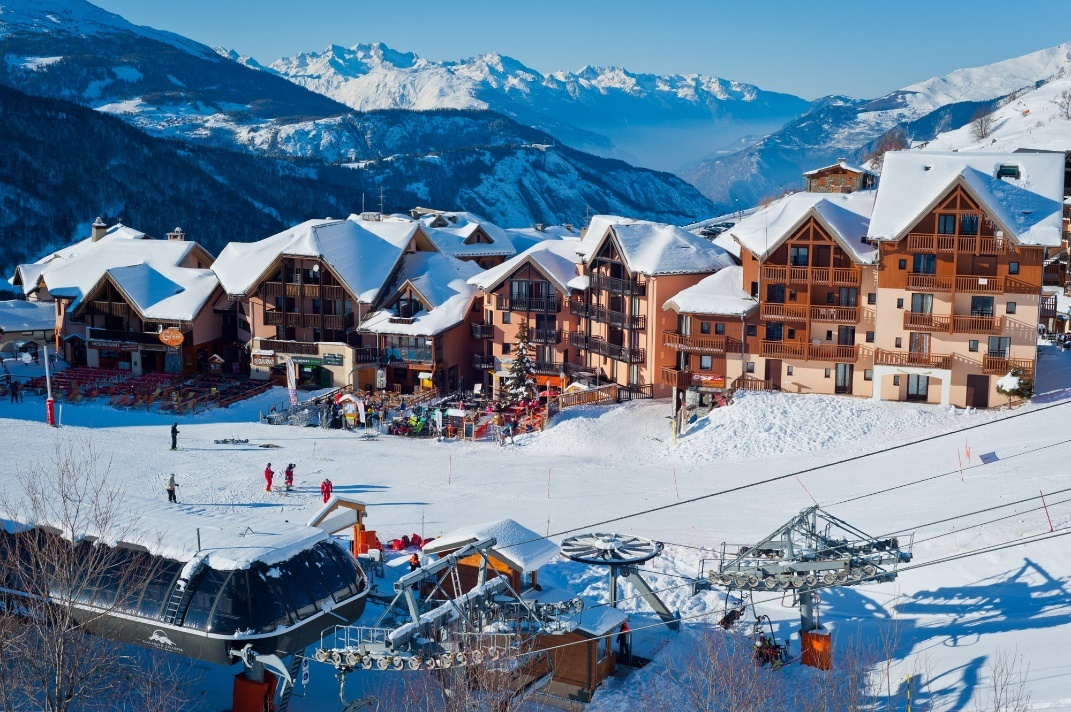 AEC Vacances Le Grand Fourchon – Valmeinier 1800 – Savoie
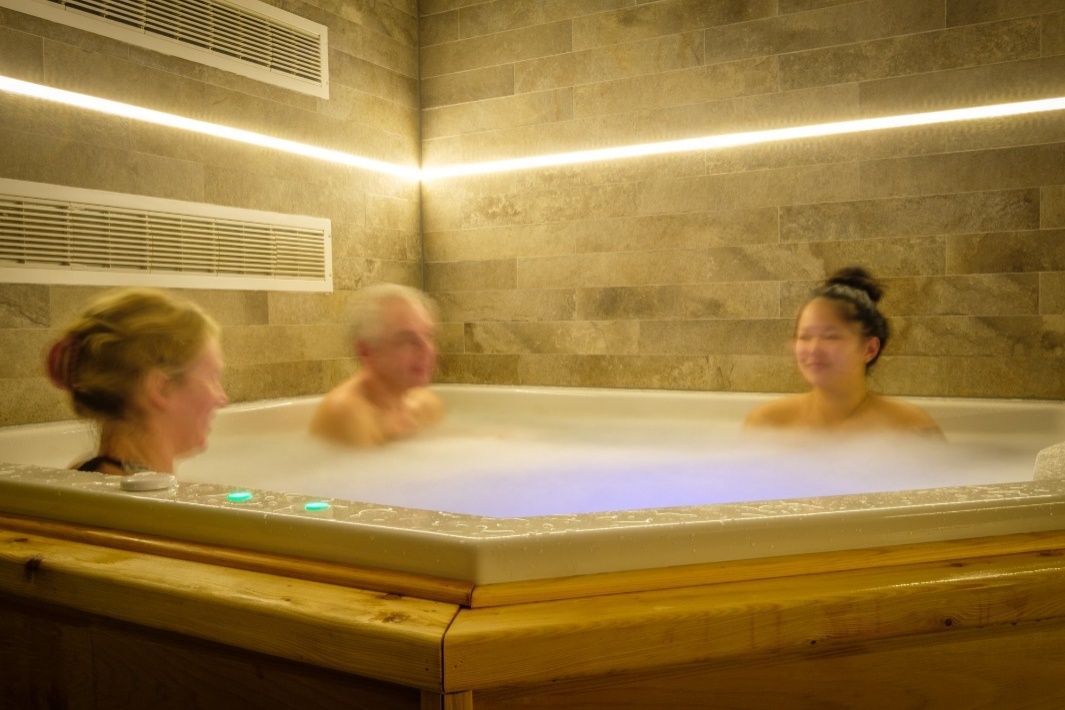 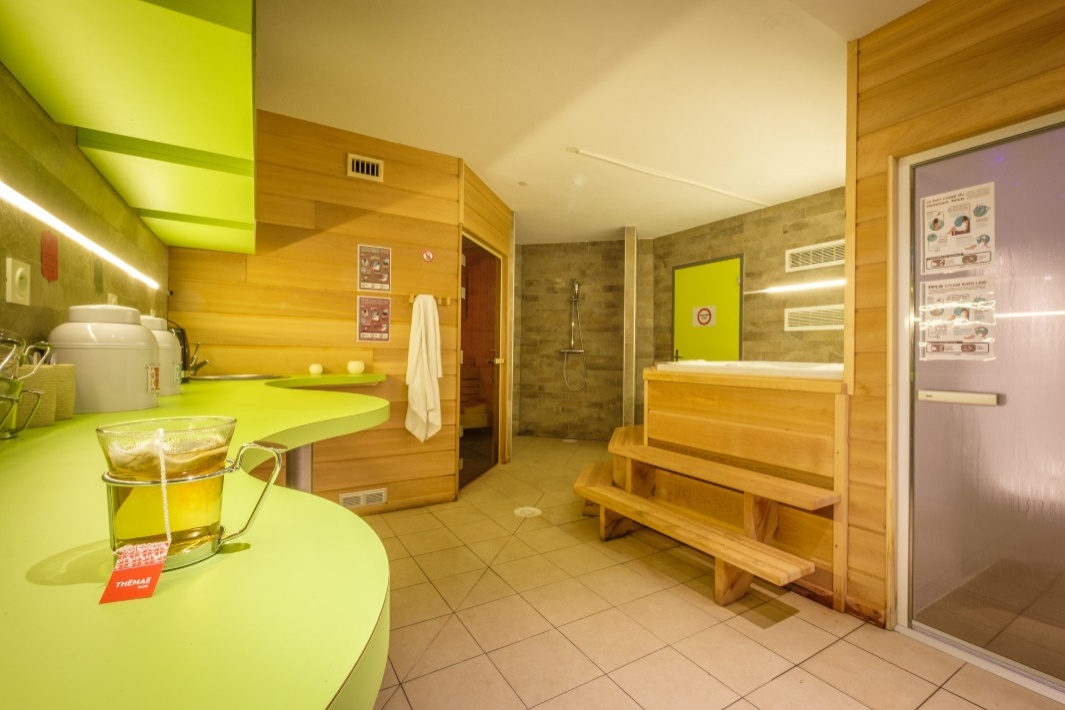 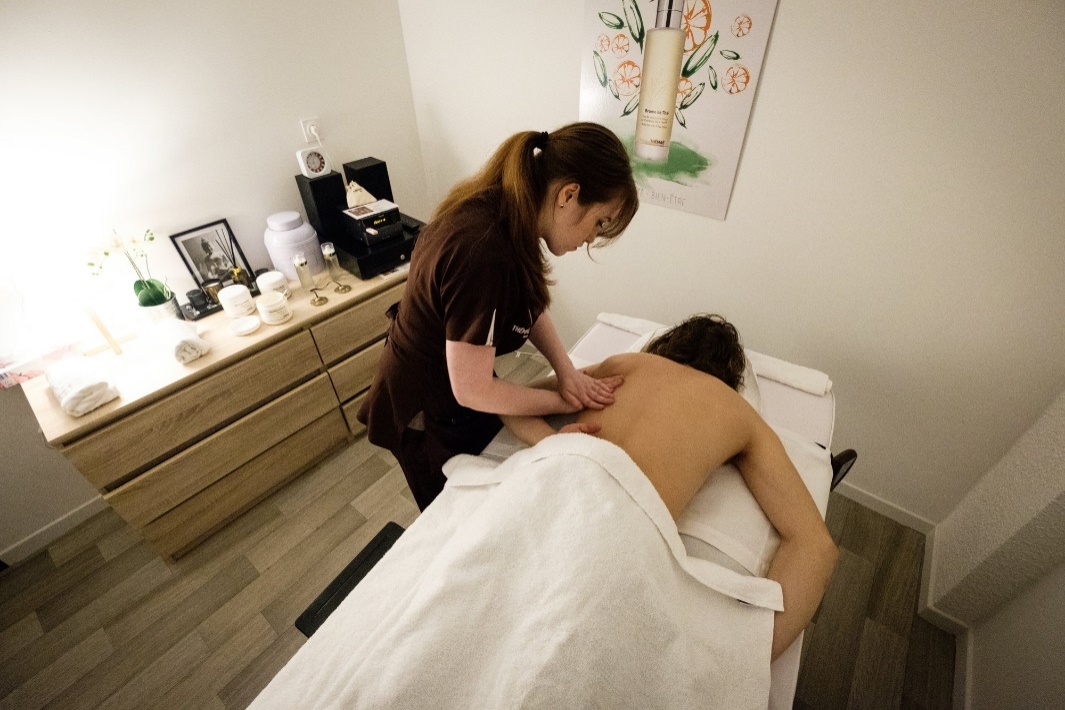 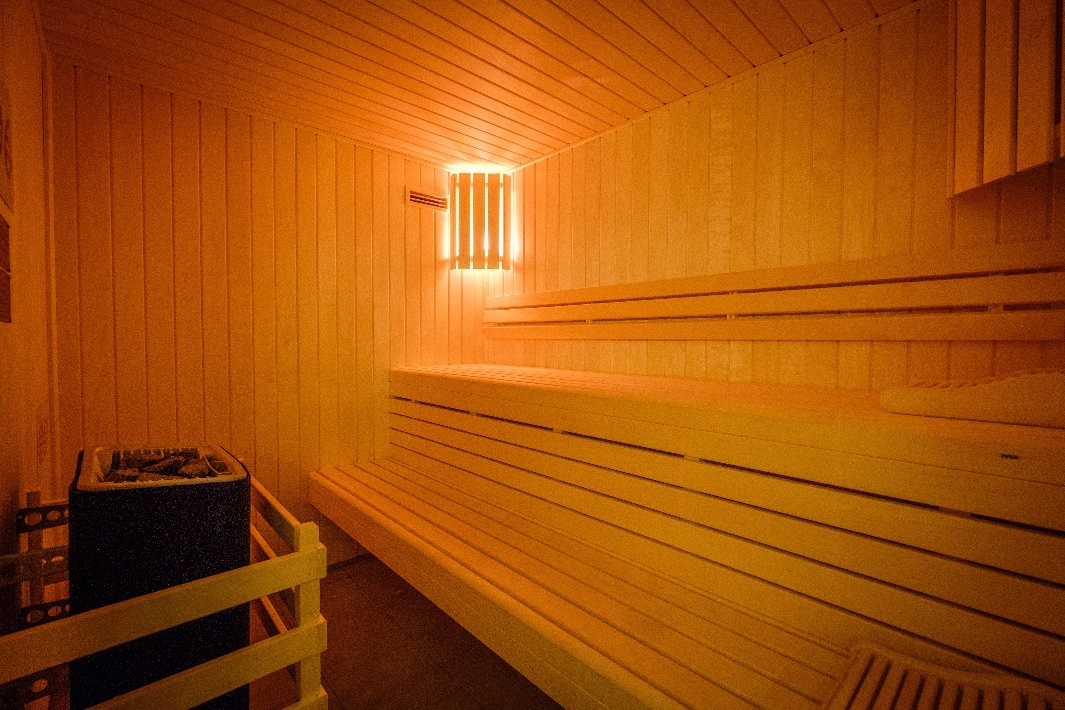 AEC Vacances Le Grand Fourchon – Valmeinier 1800 – Savoie
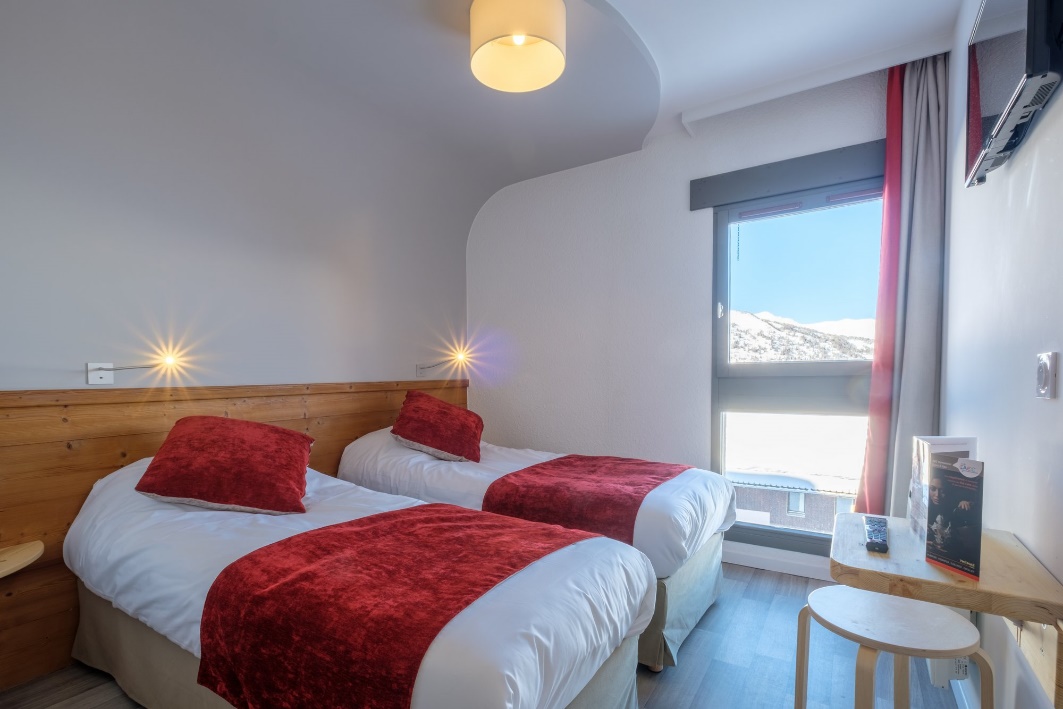 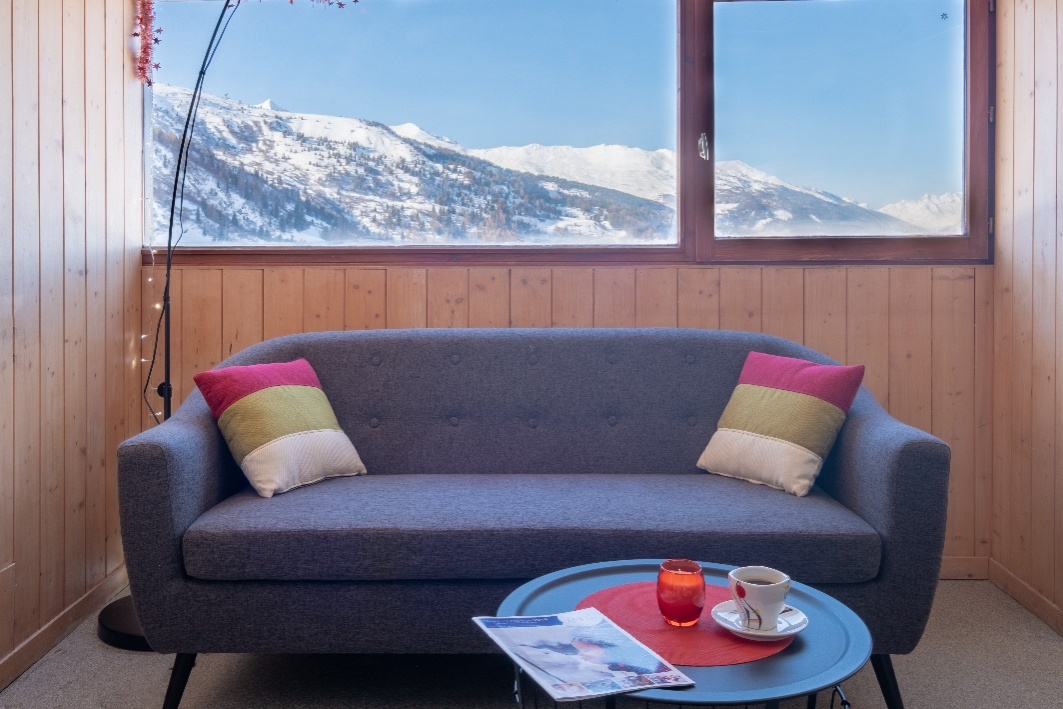 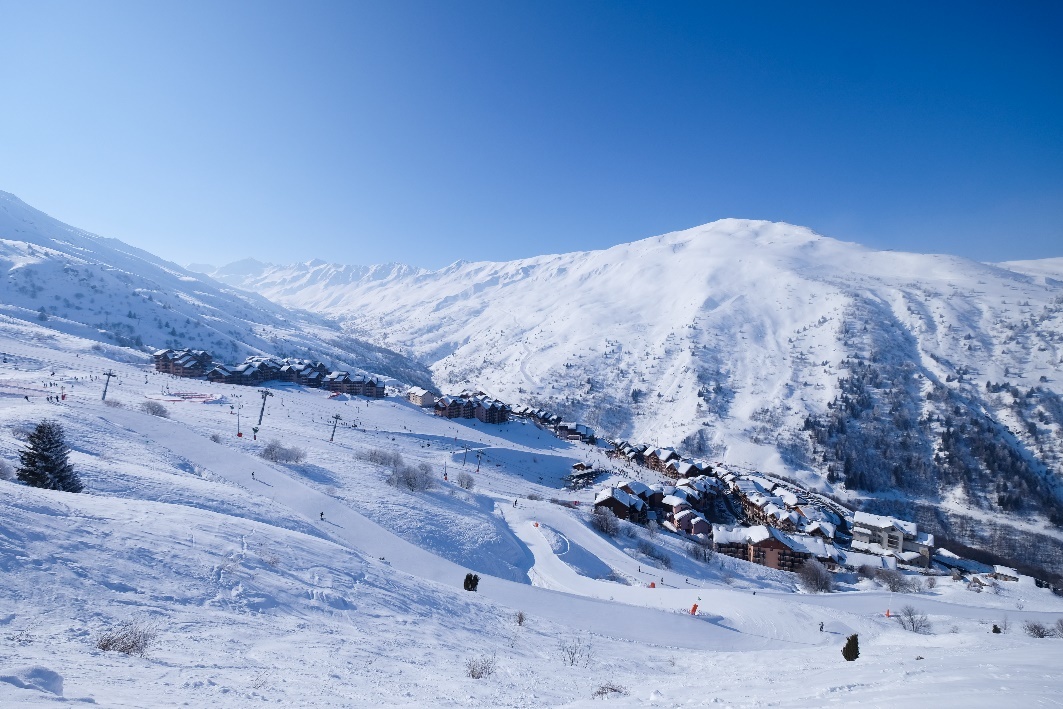 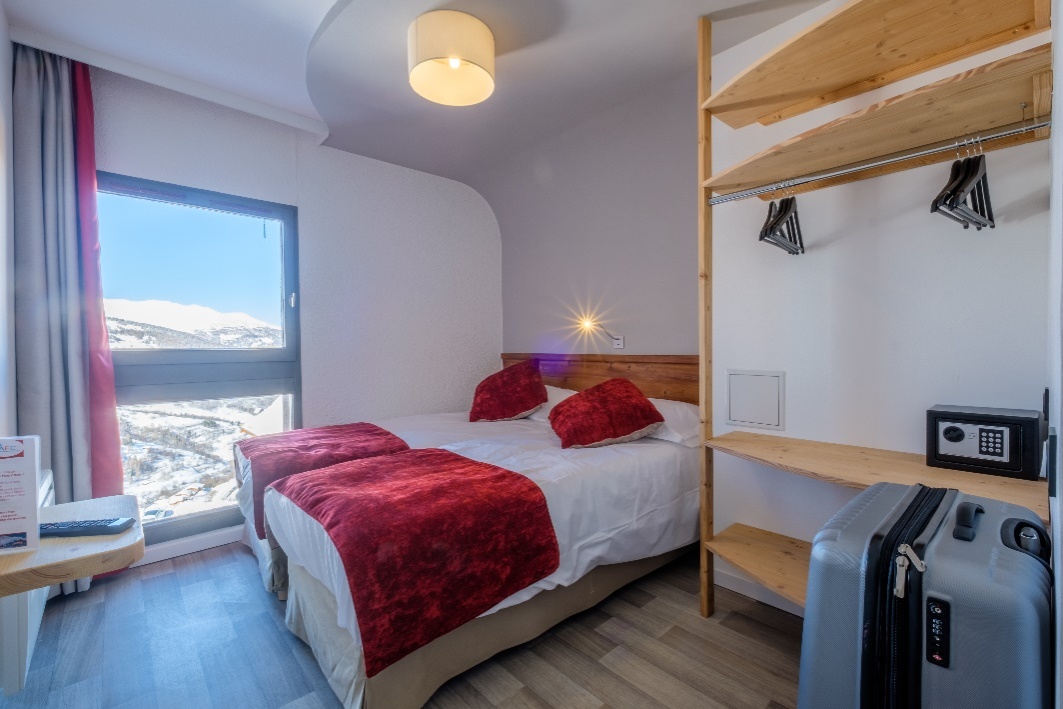 AEC Vacances Le Grand Fourchon – Valmeinier 1800 – Savoie
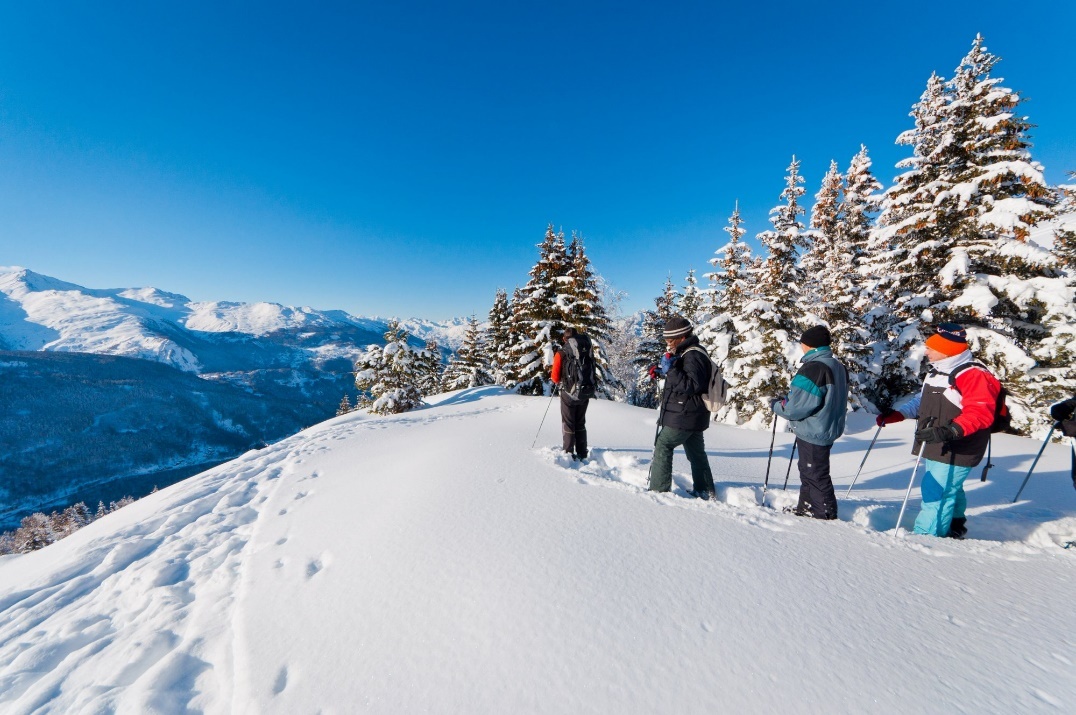 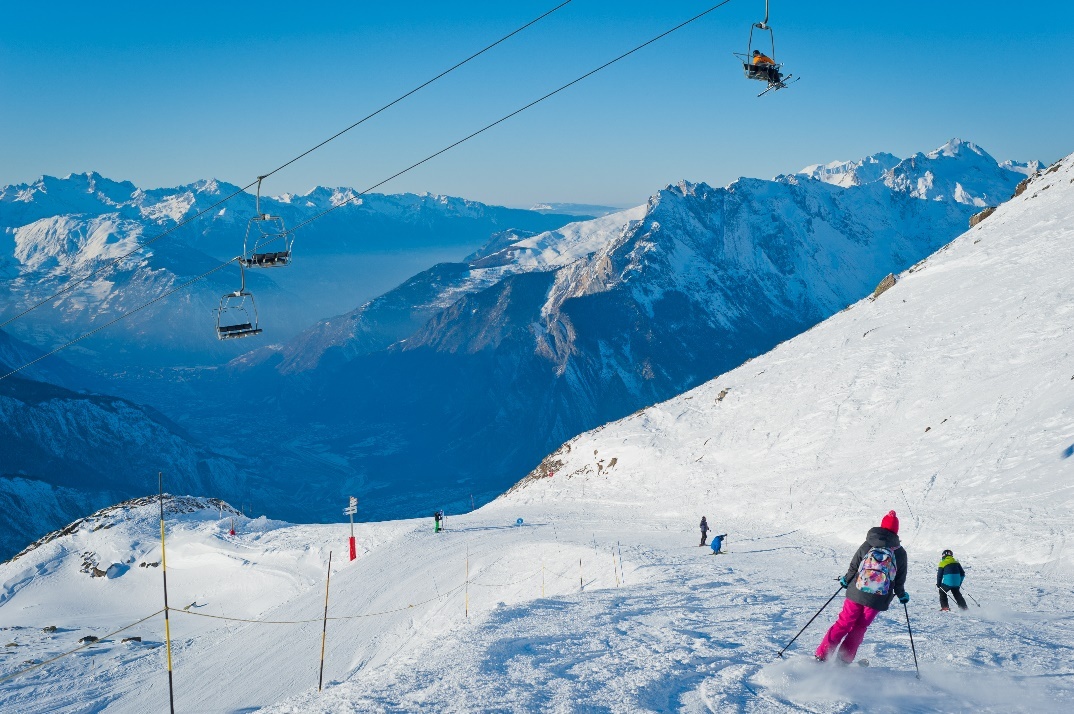 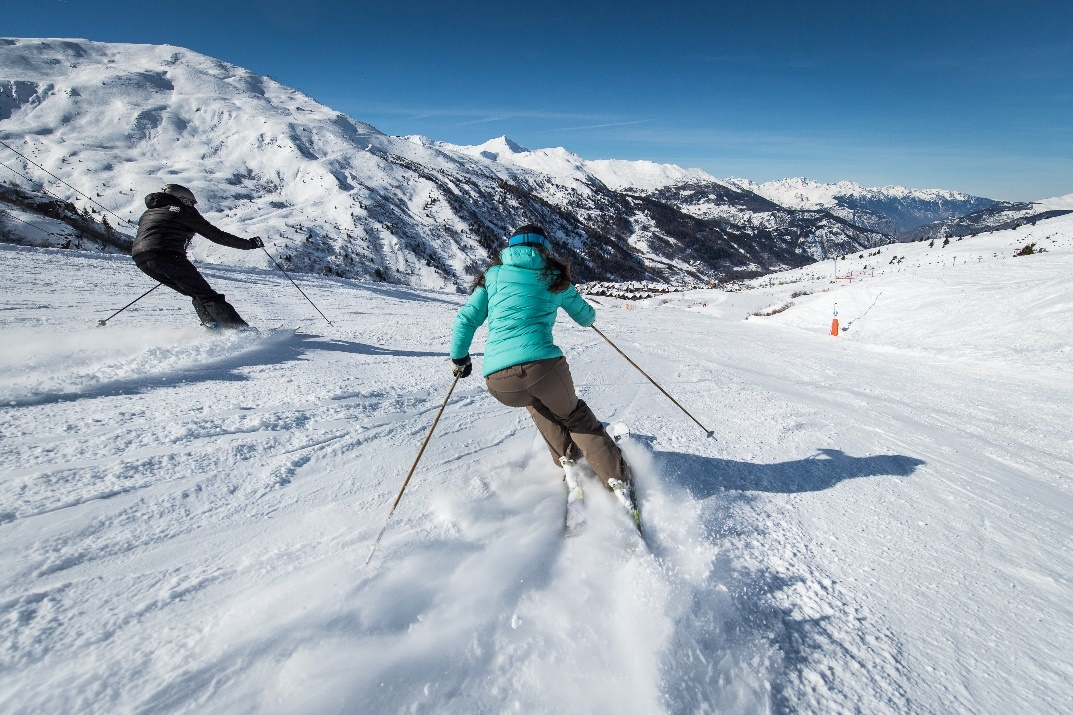 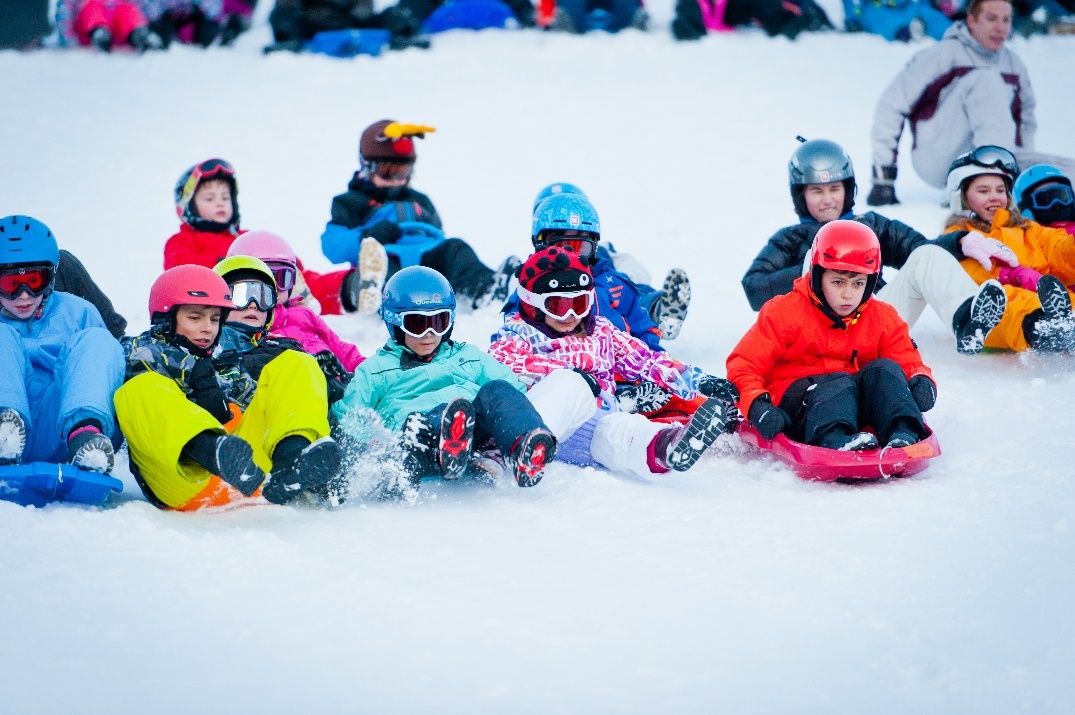 AEC Vacances Le Grand Fourchon – Valmeinier 1800 – Savoie
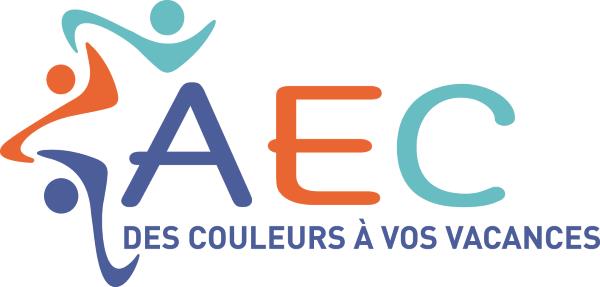 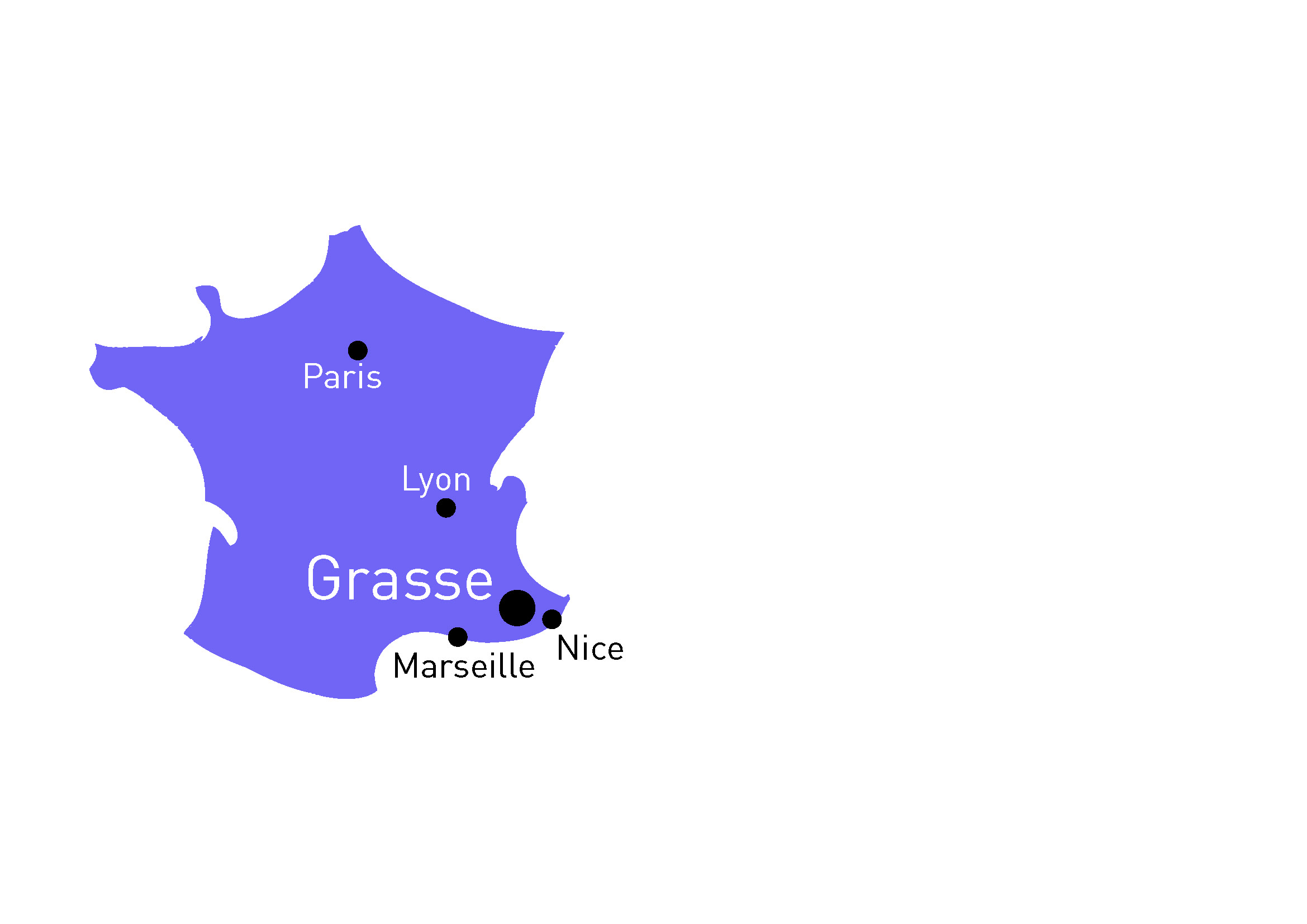 Les CèdresAlpes-Maritimes (06)Entre Cannes et Nice
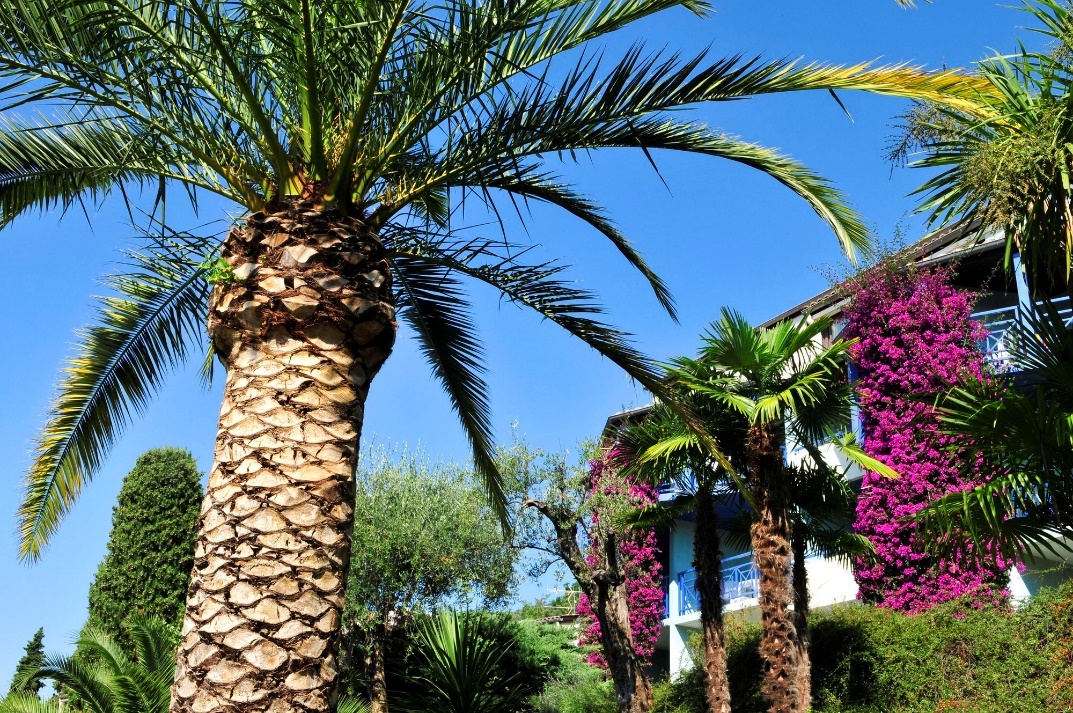 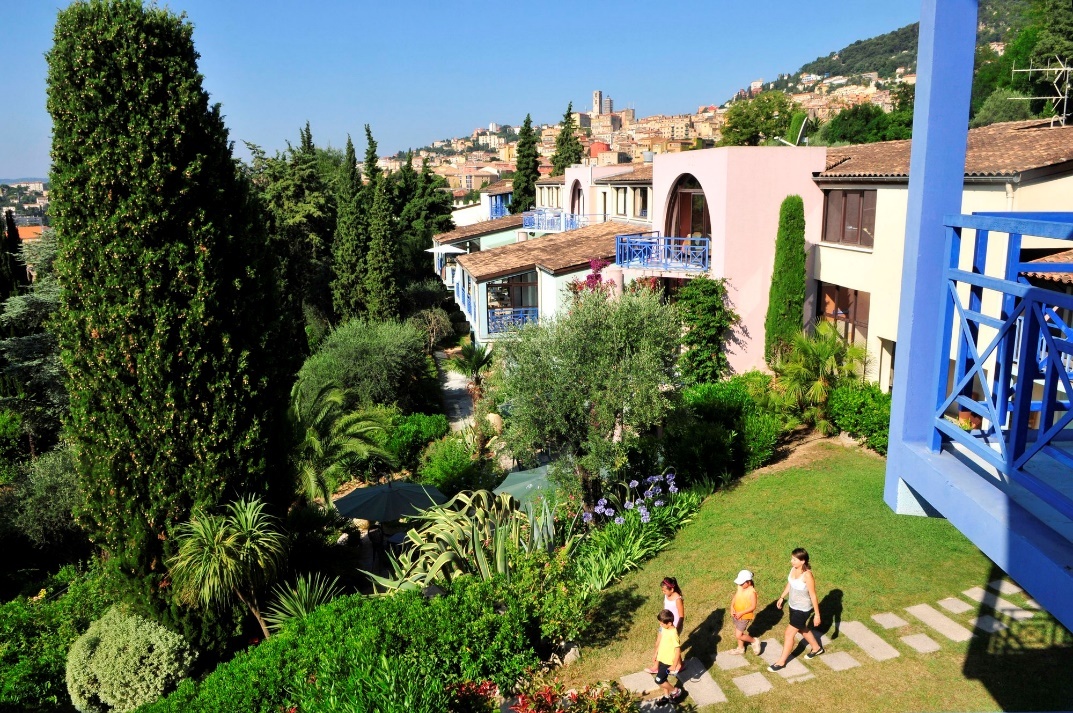 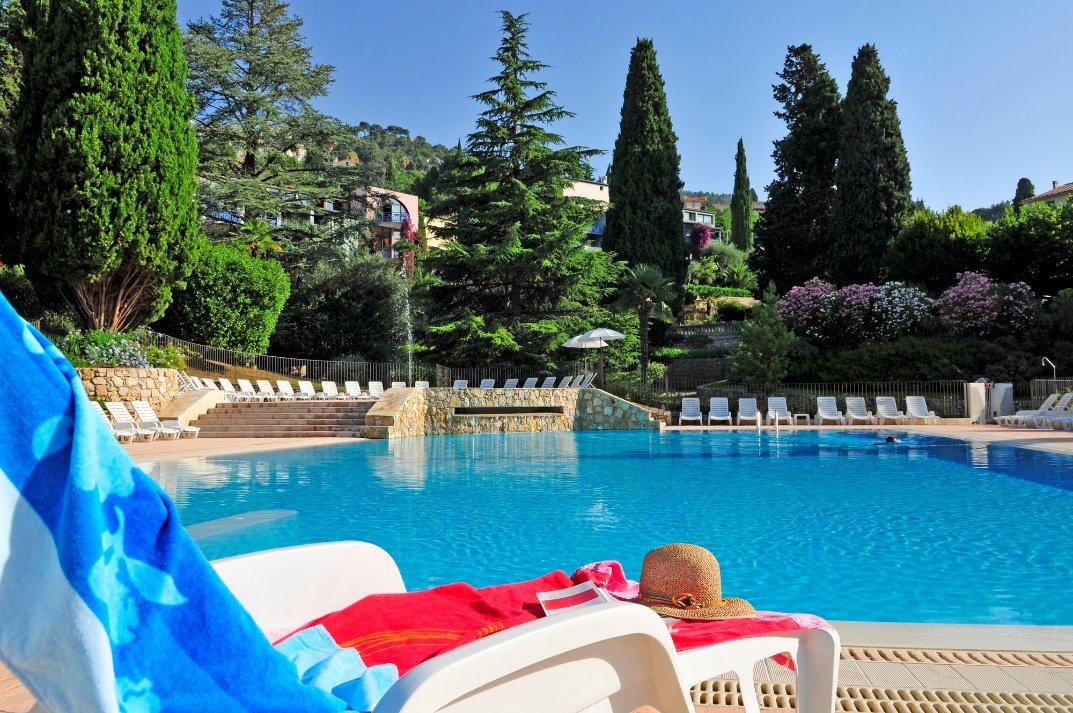 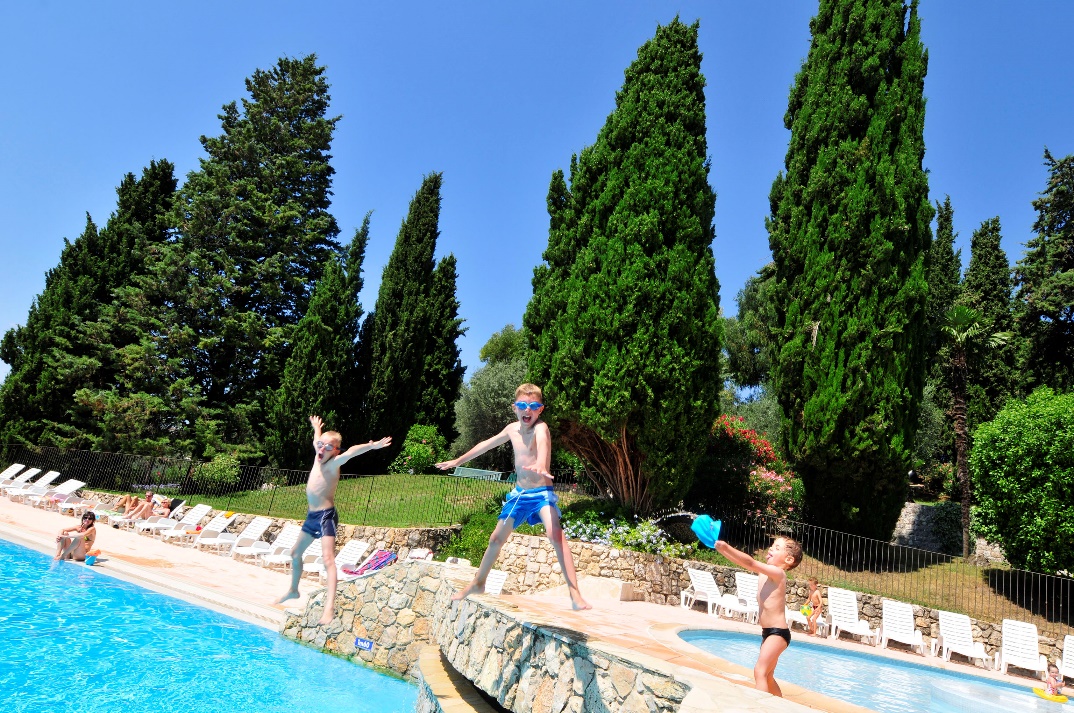 AEC Vacances Les Cèdres – Grasse – Alpes Maritimes
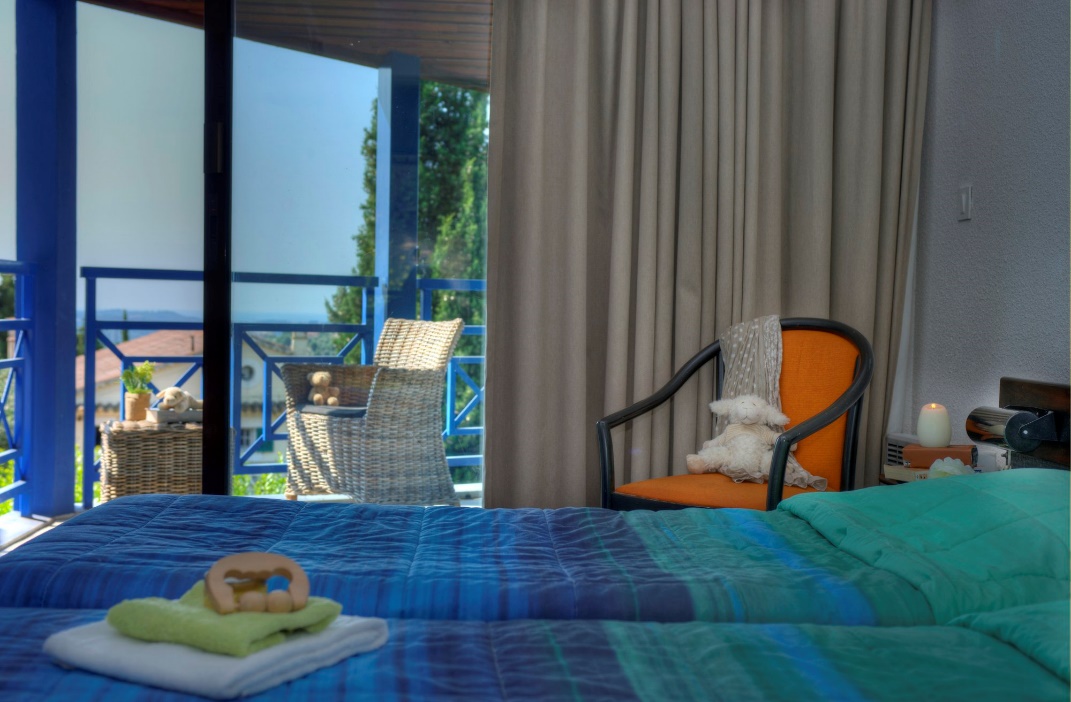 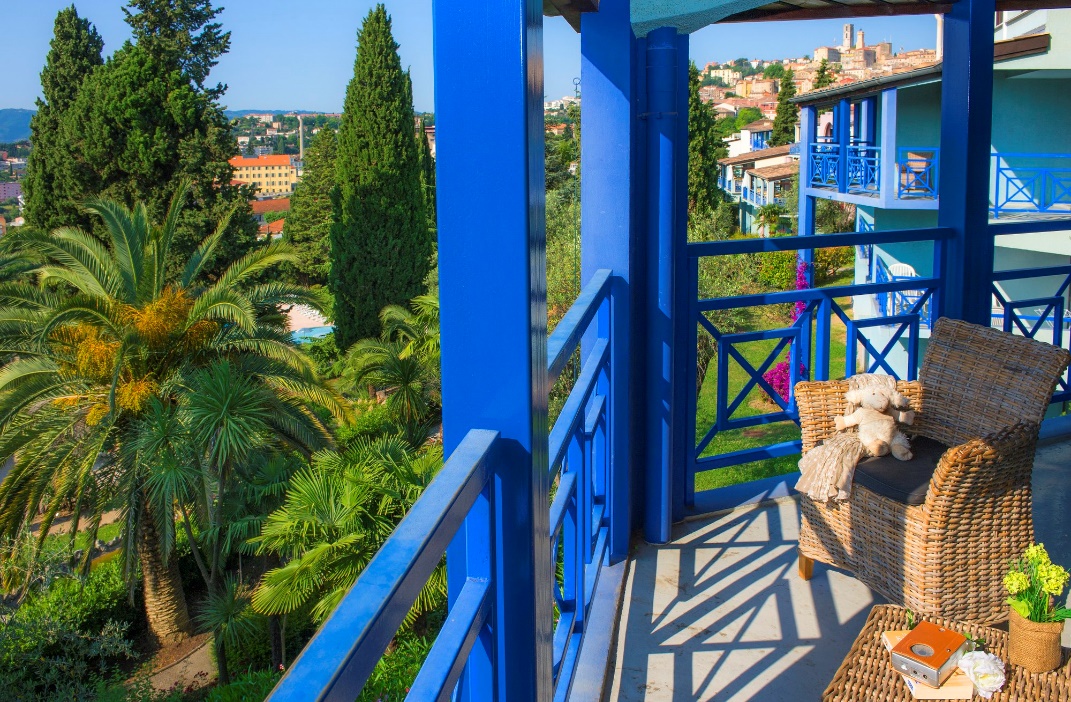 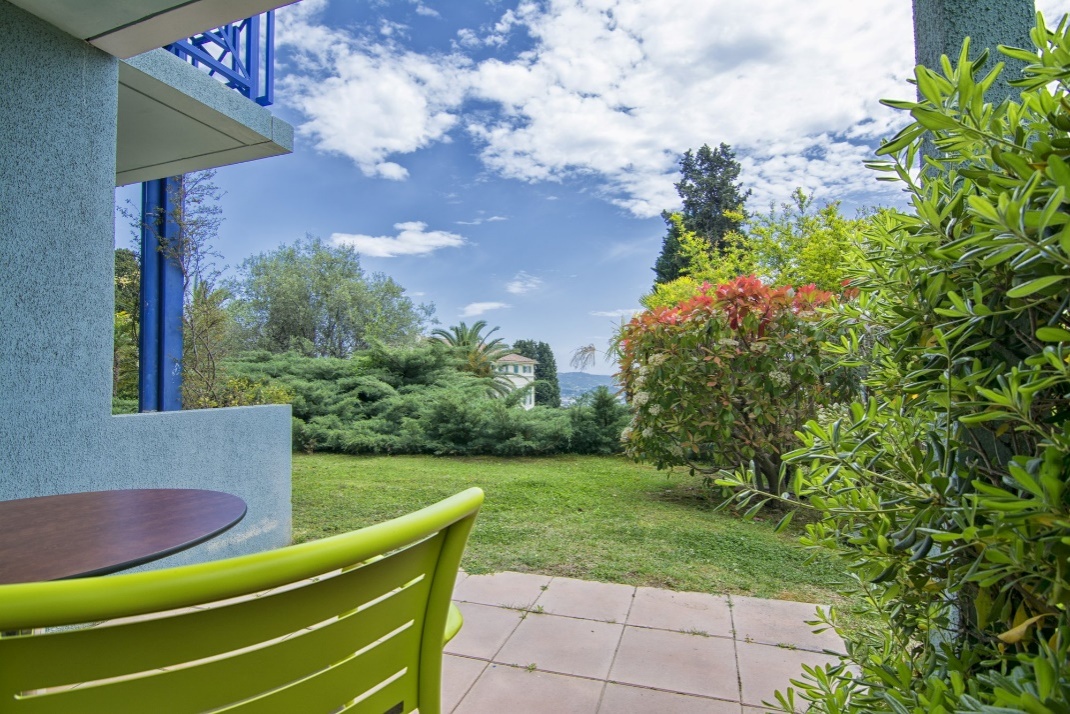 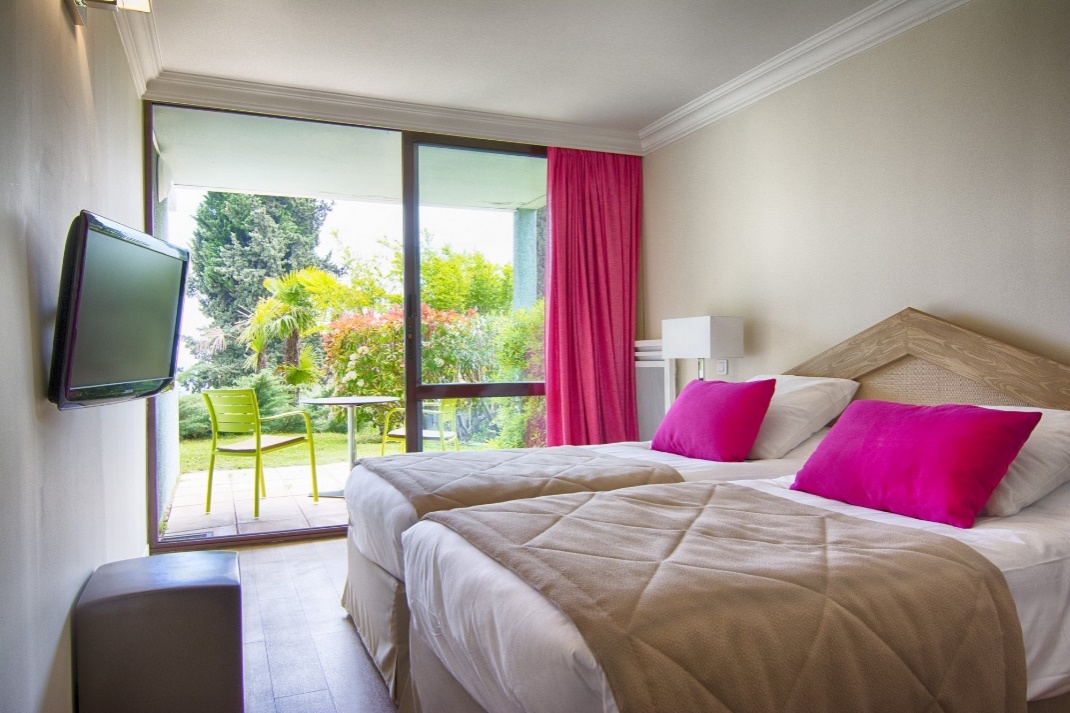 AEC Vacances Les Cèdres – Grasse – Alpes Maritimes
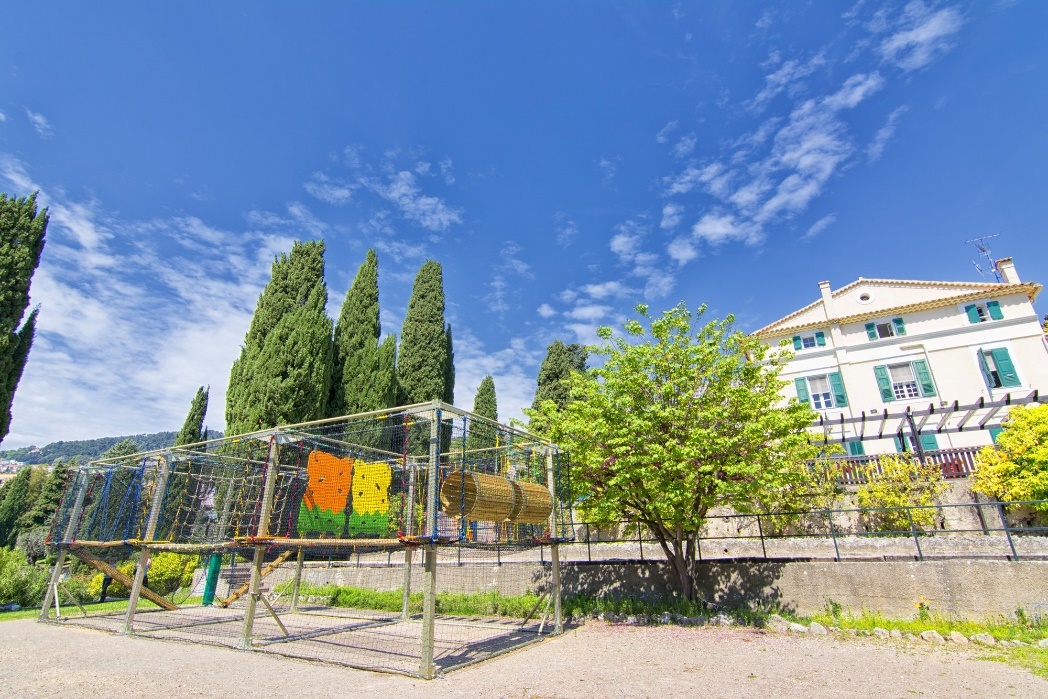 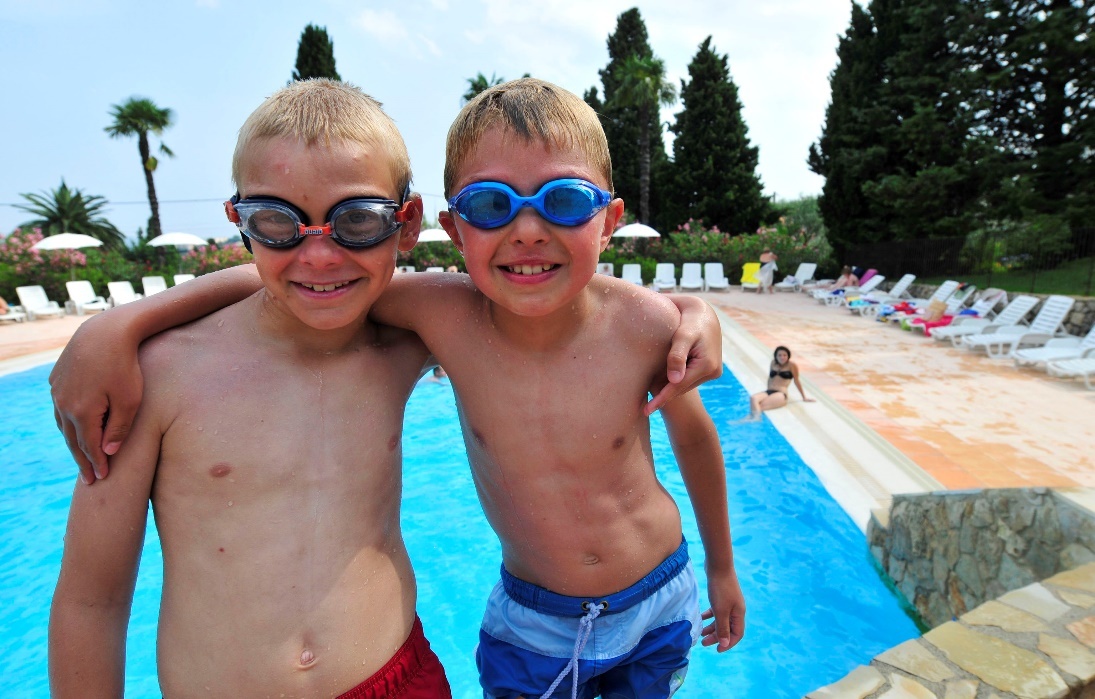 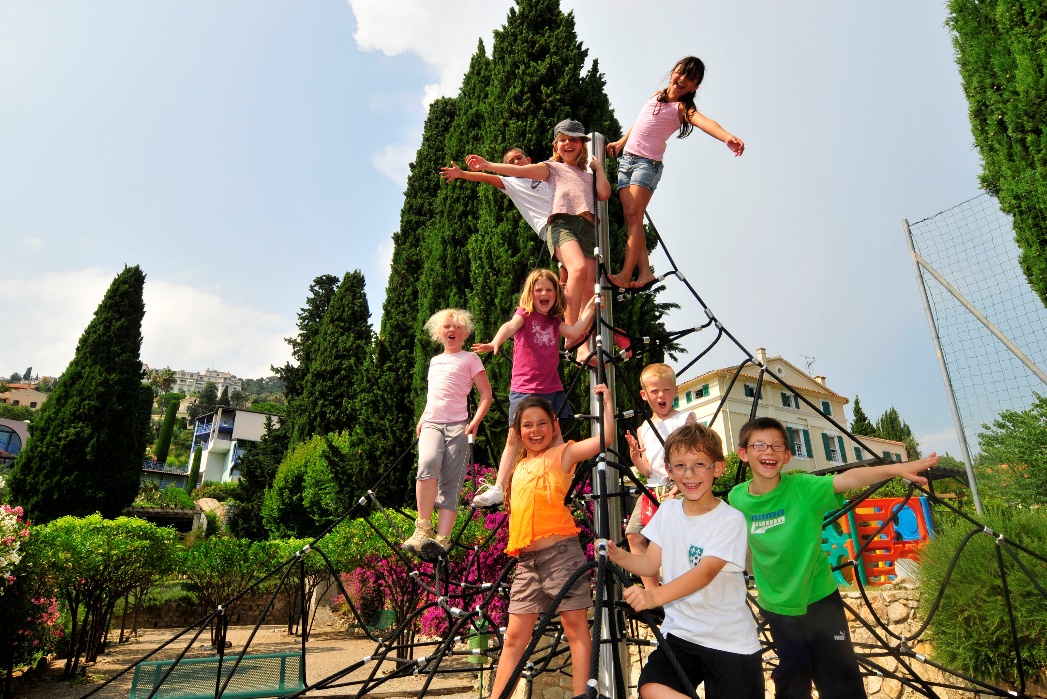 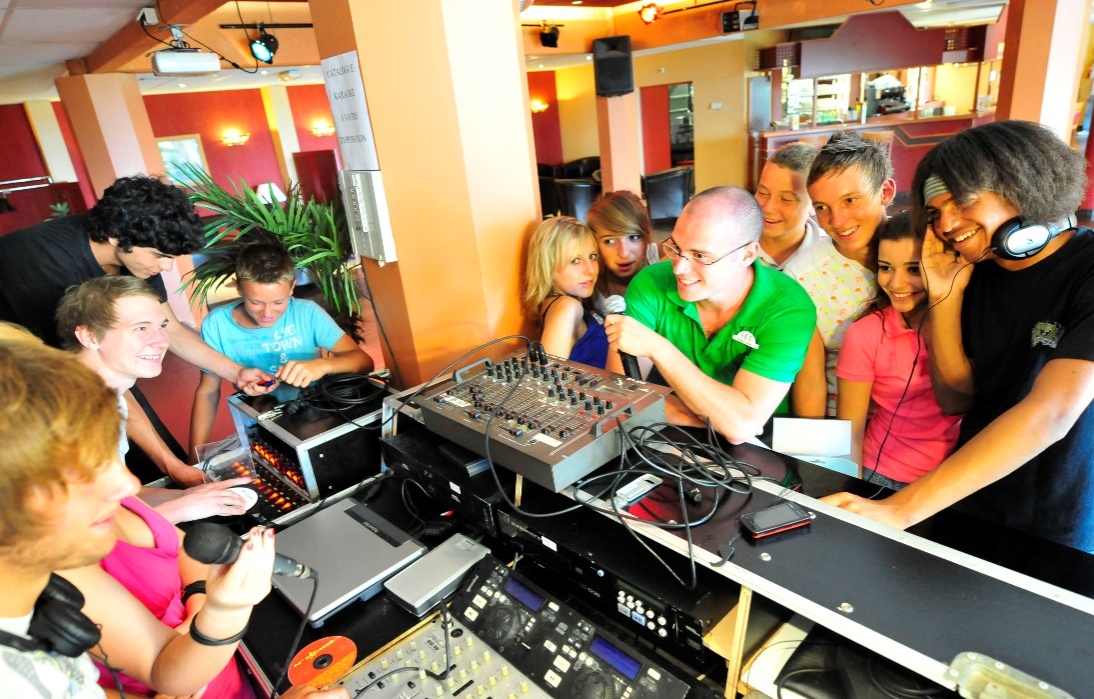 AEC Vacances Les Cèdres – Grasse – Alpes Maritimes
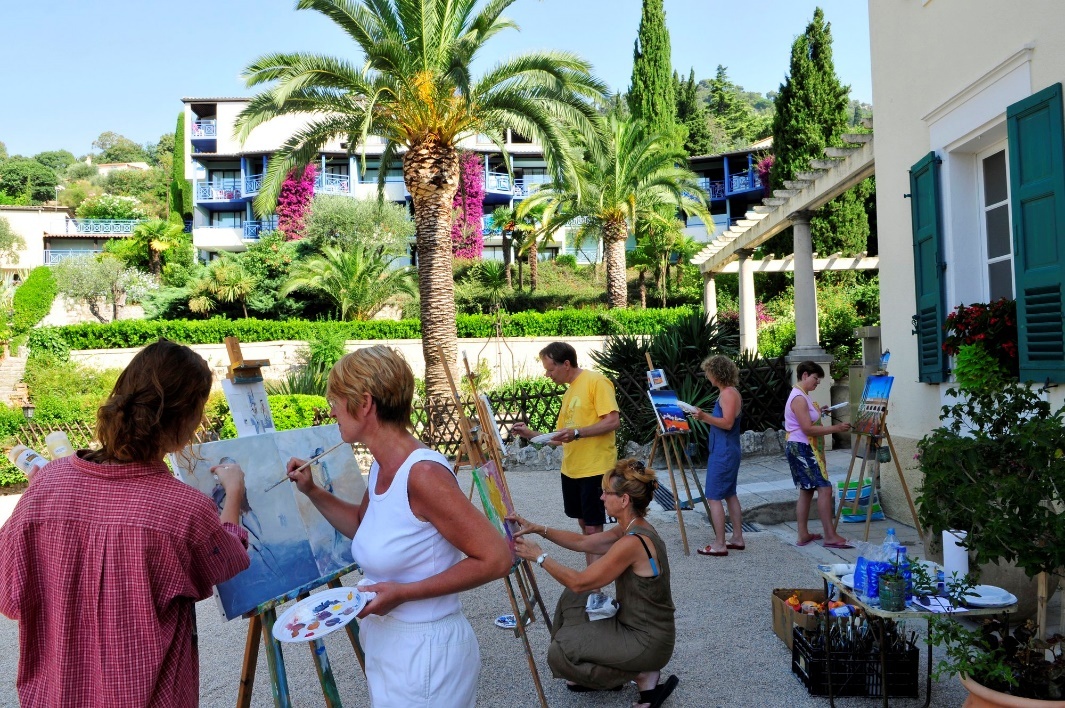 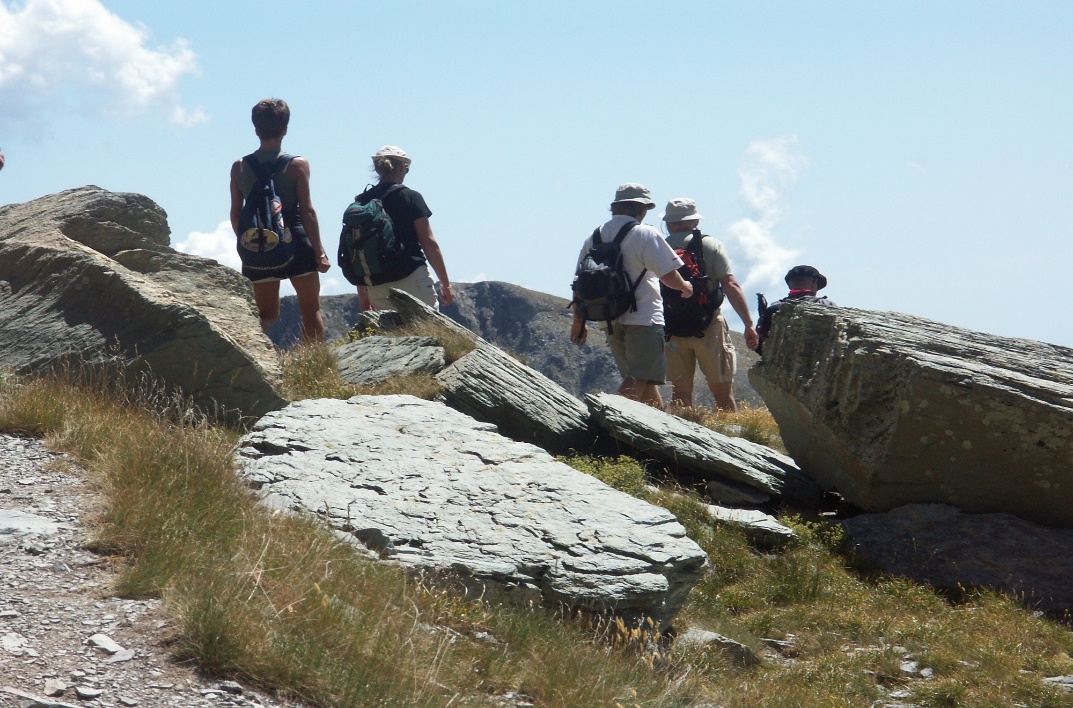 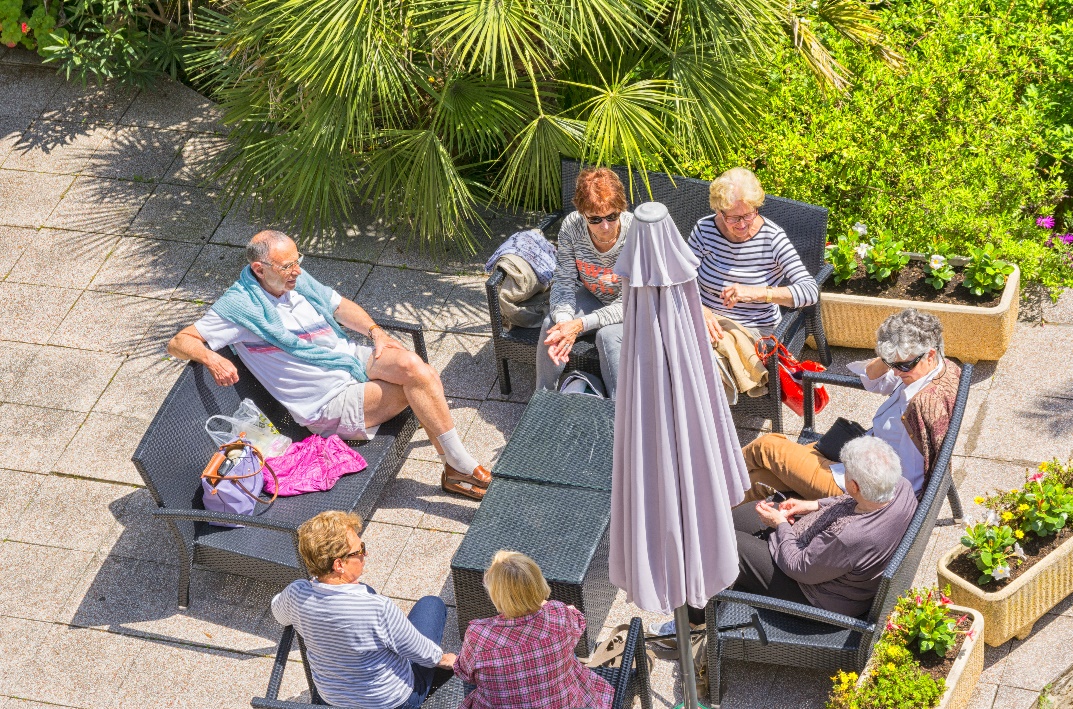 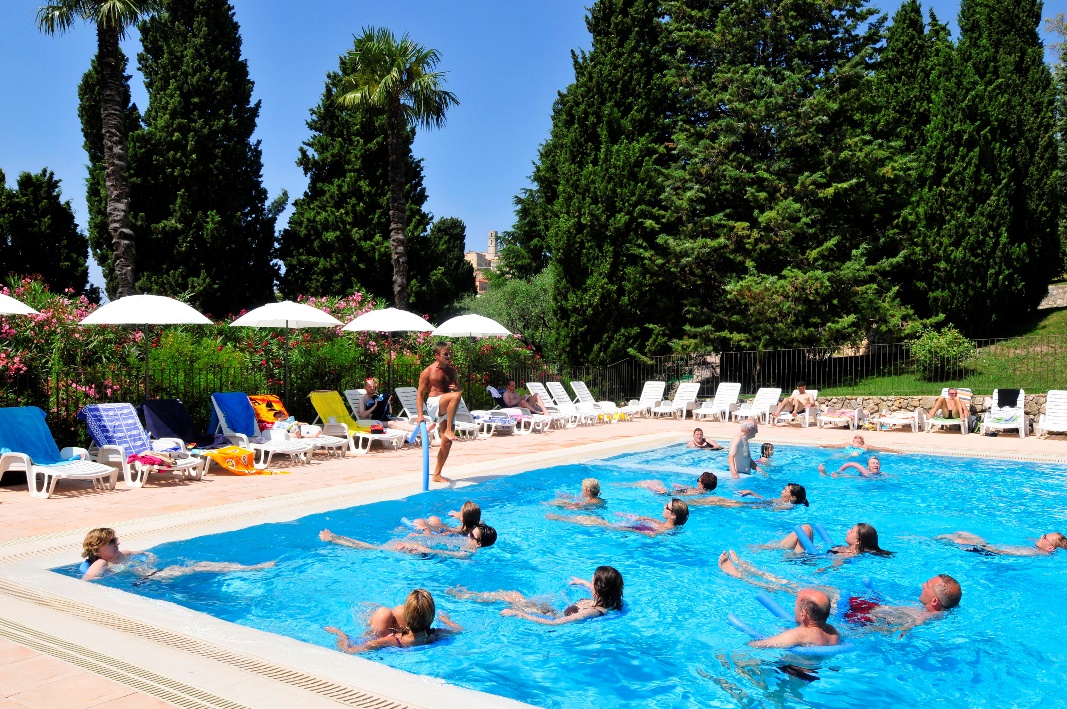 AEC Vacances Les Cèdres – Grasse – Alpes Maritimes
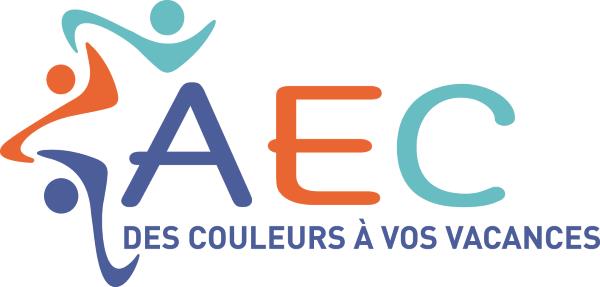 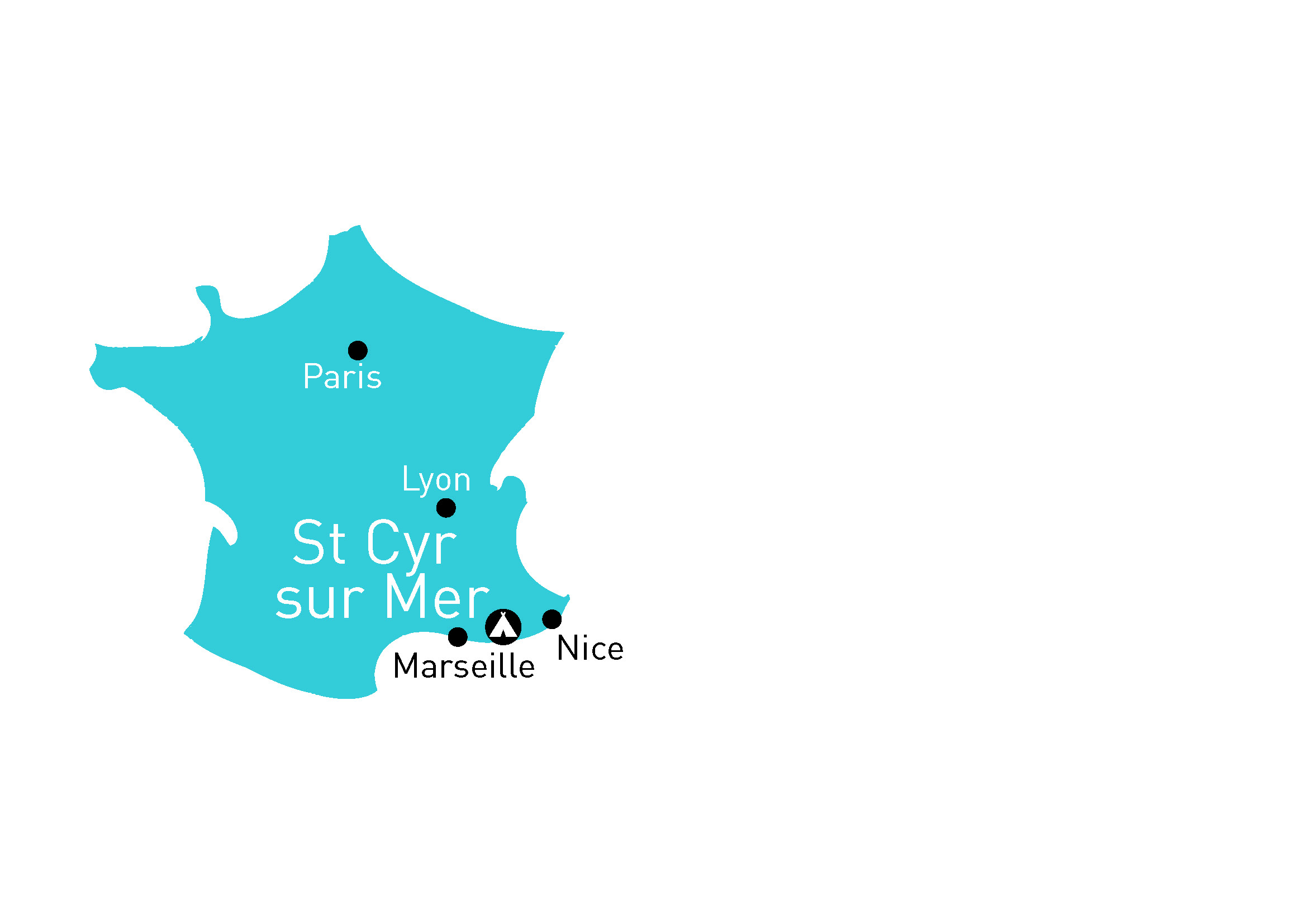 Les Dauphins Var (83)Entre Toulon et Marseille, à proximité des Calanques de Cassis
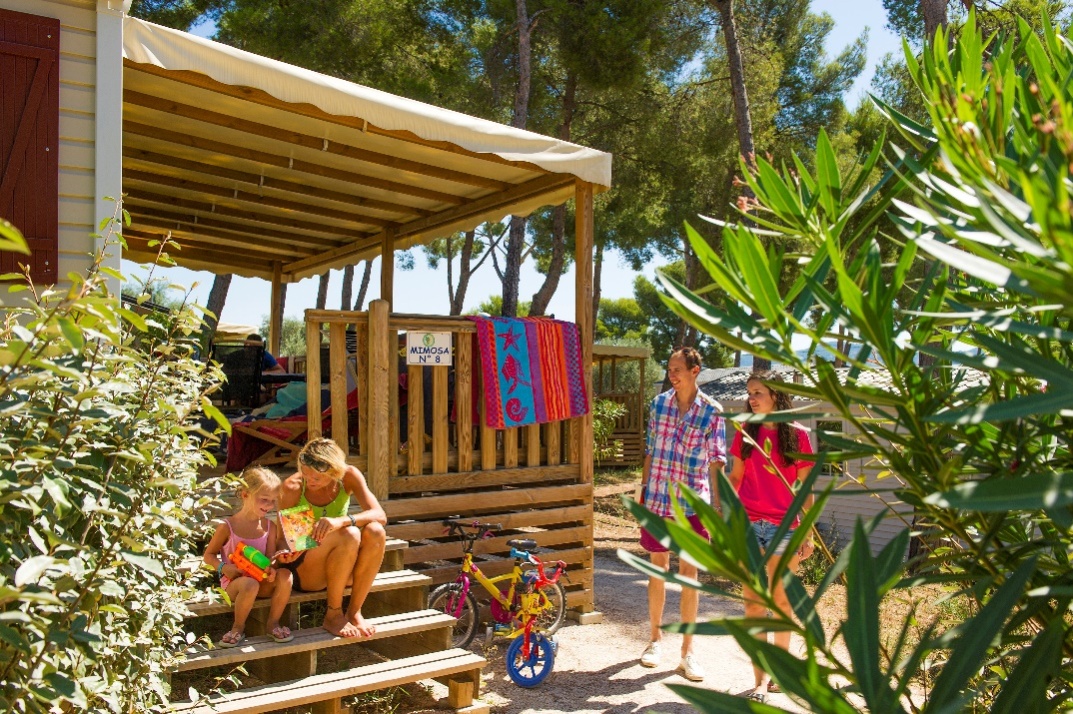 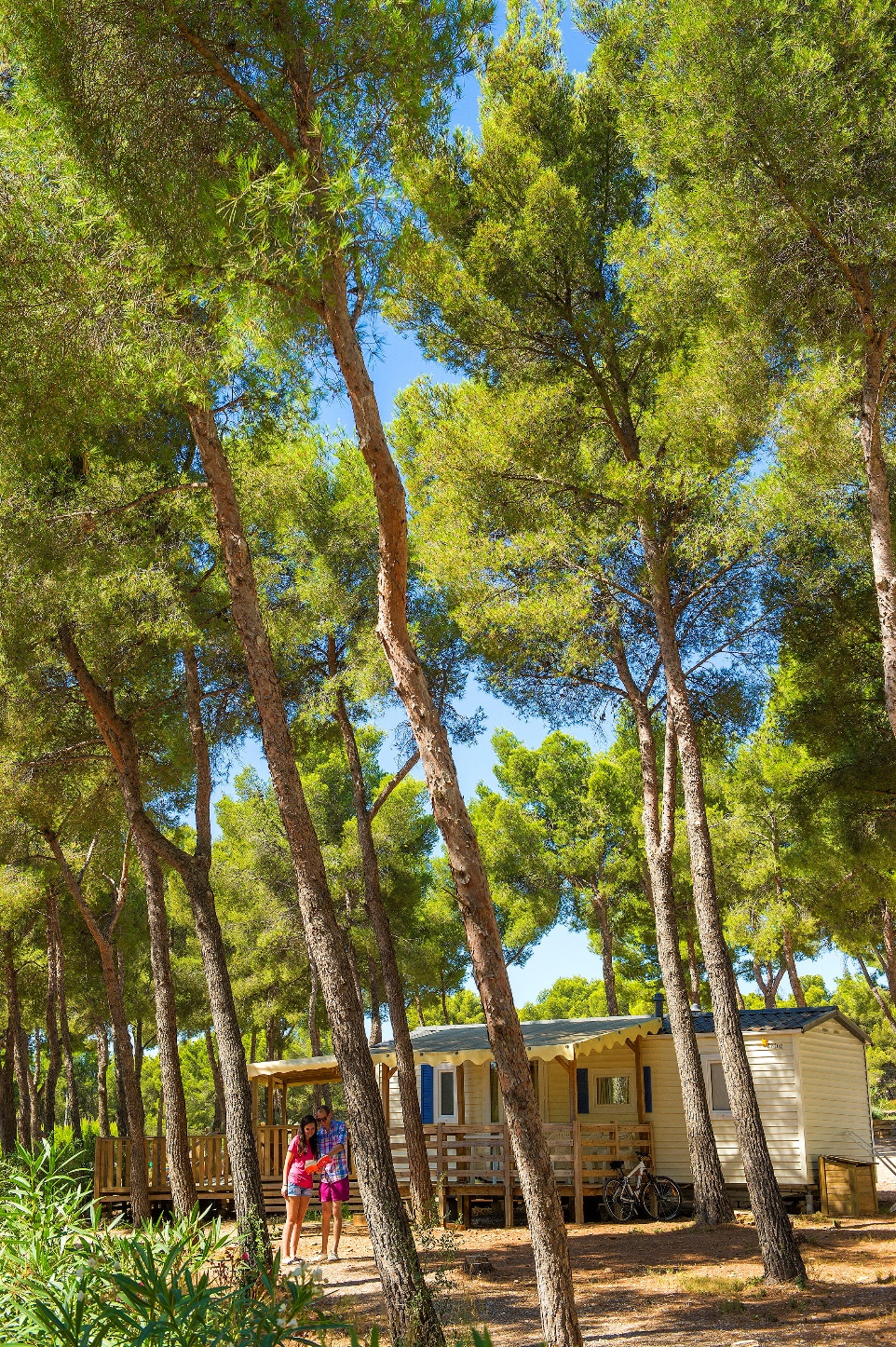 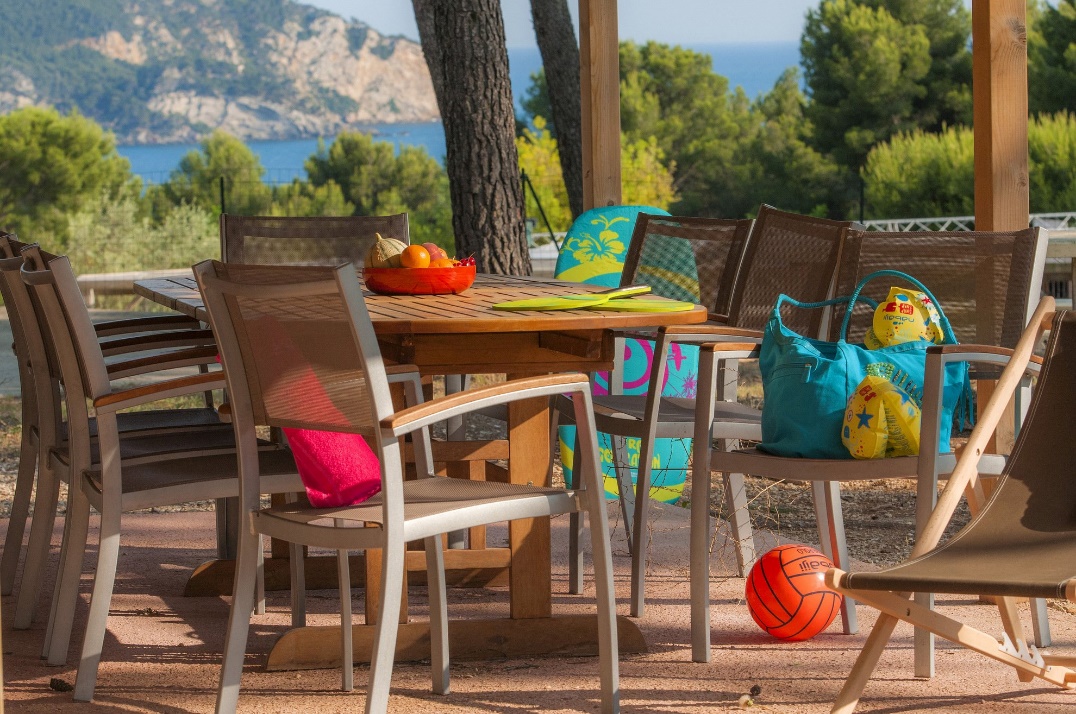 AEC Vacances Les Dauphins – Saint Cyr sur Mer – Var
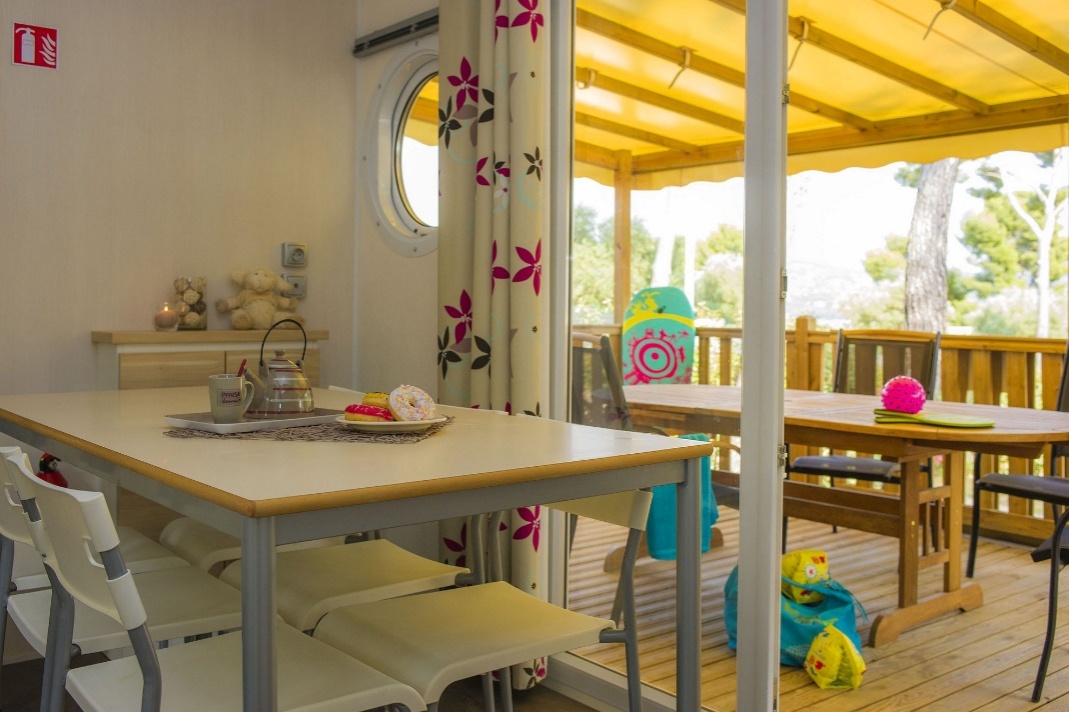 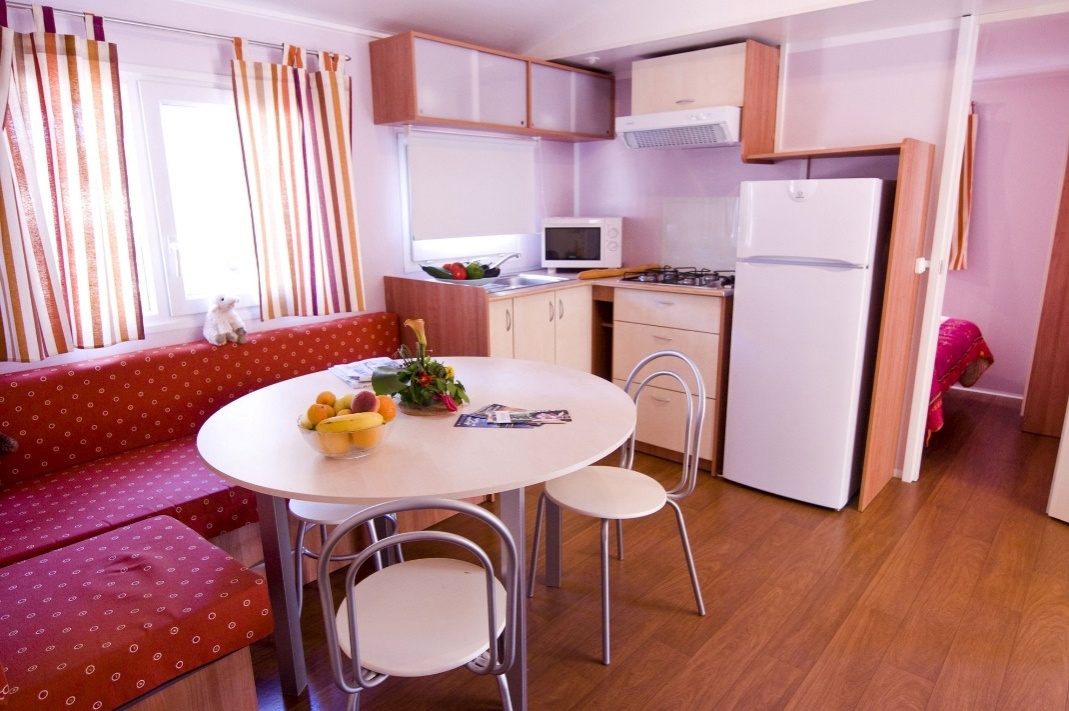 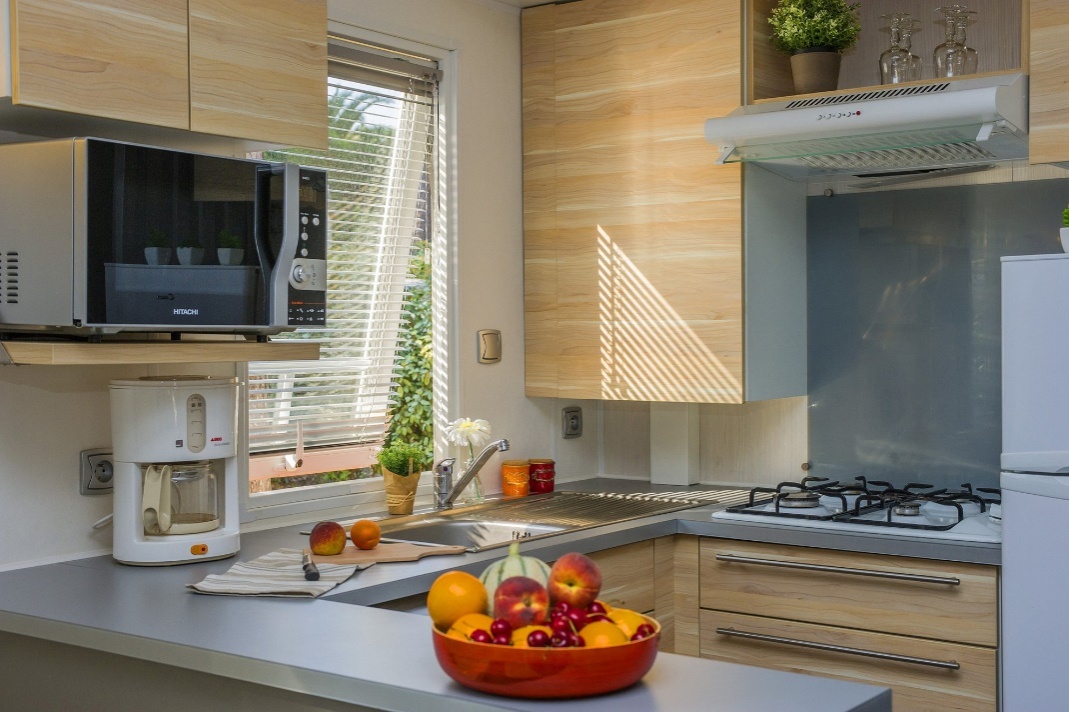 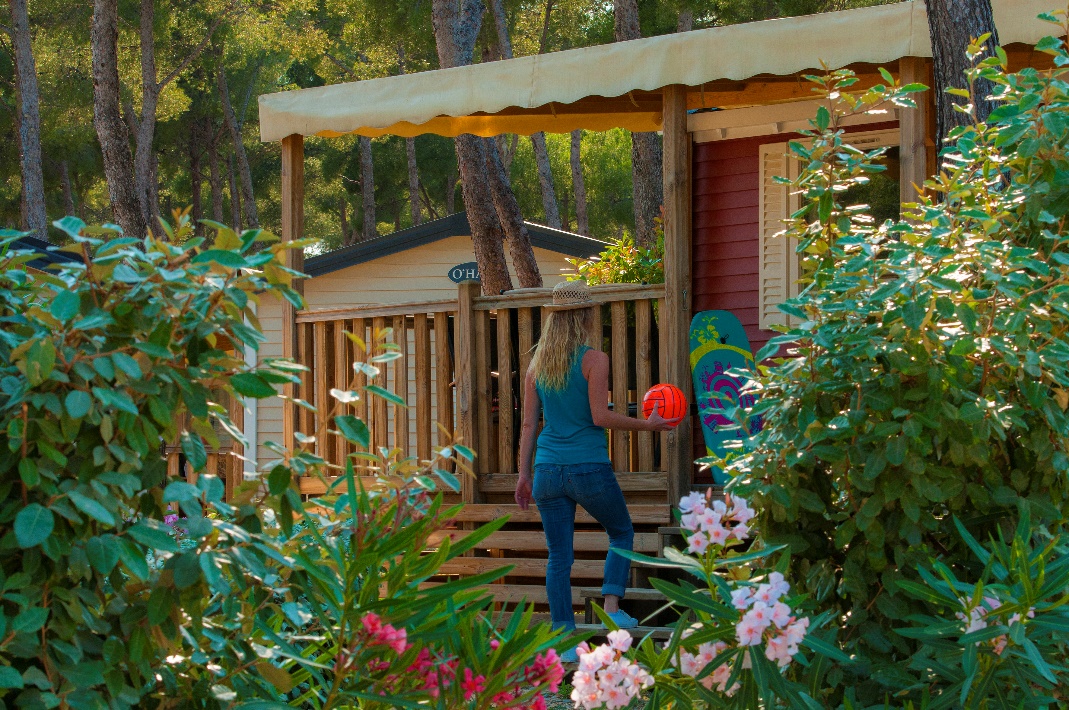 AEC Vacances Les Dauphins – Saint Cyr sur Mer – Var
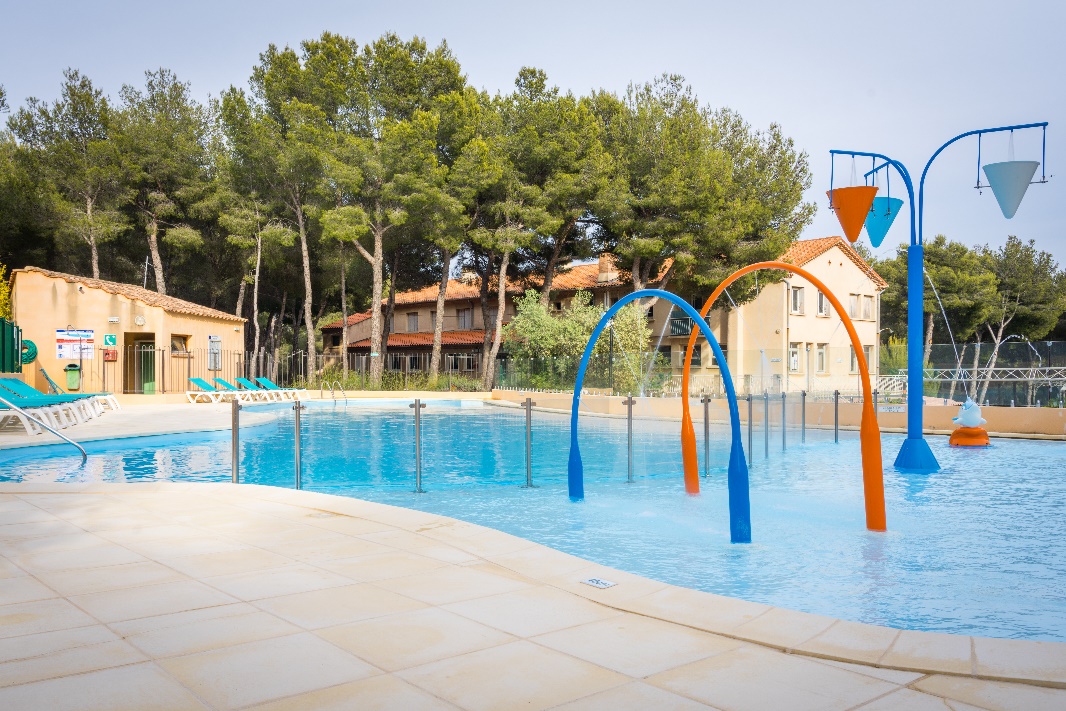 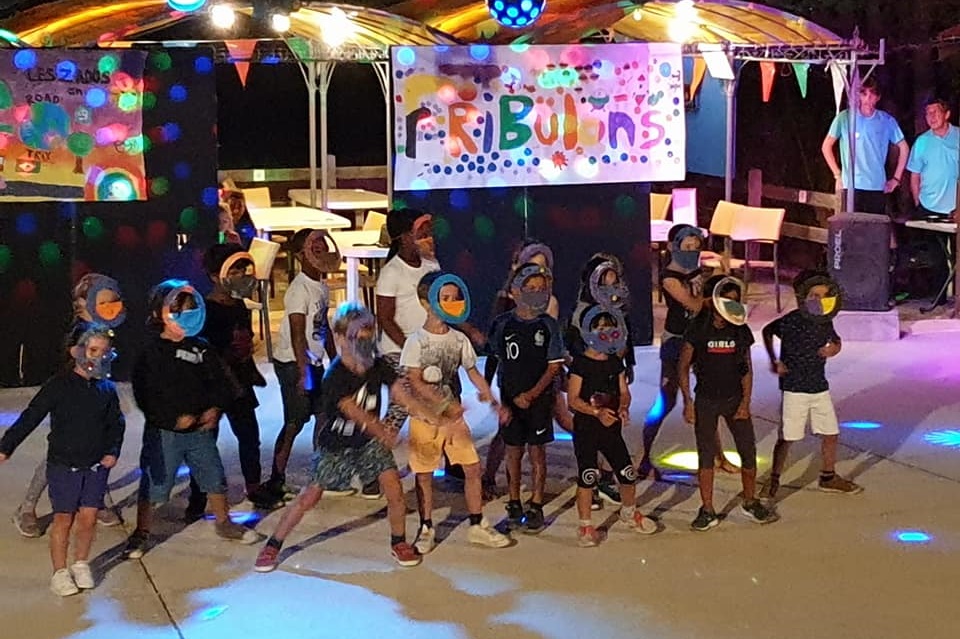 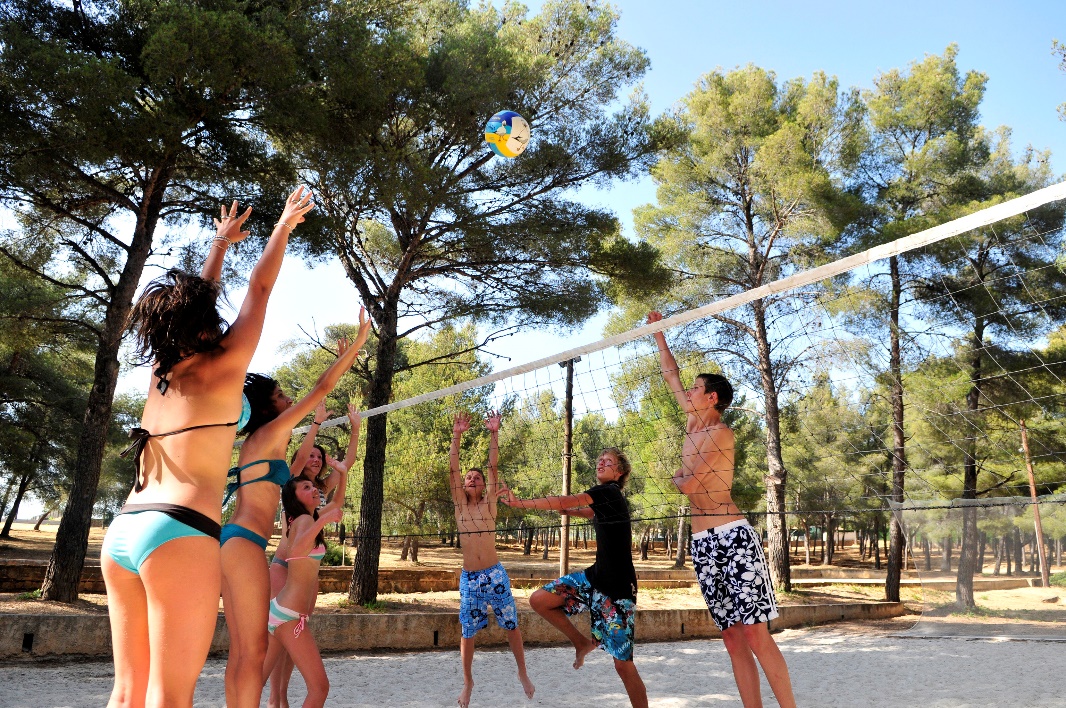 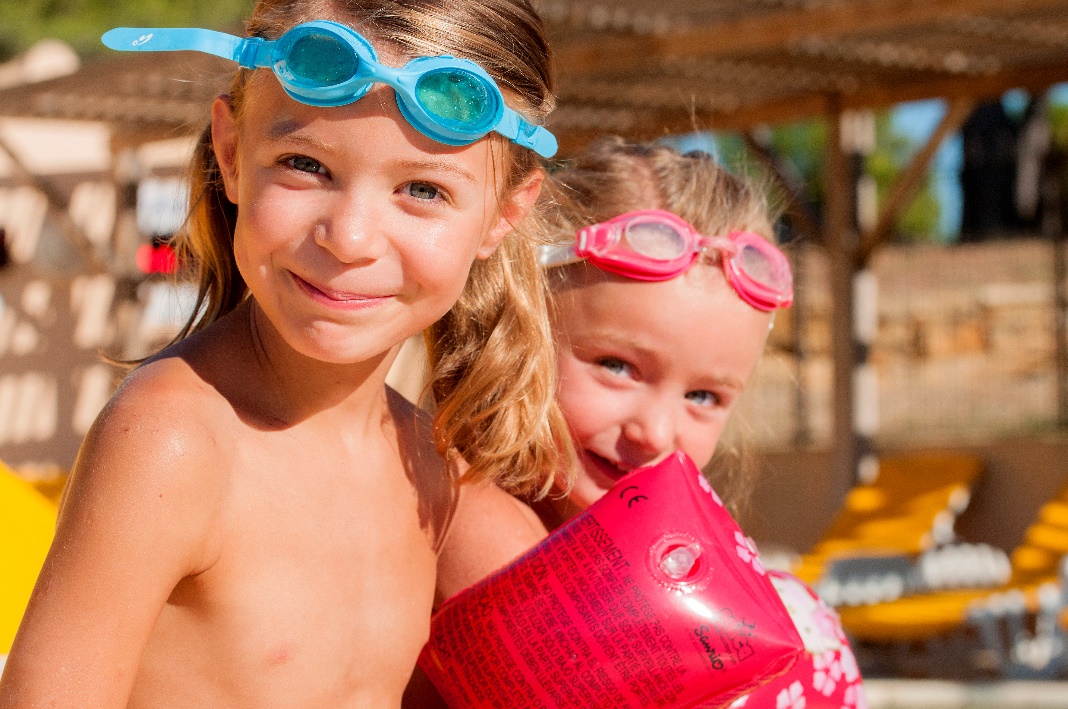 AEC Vacances Les Dauphins – Saint Cyr sur Mer – Var
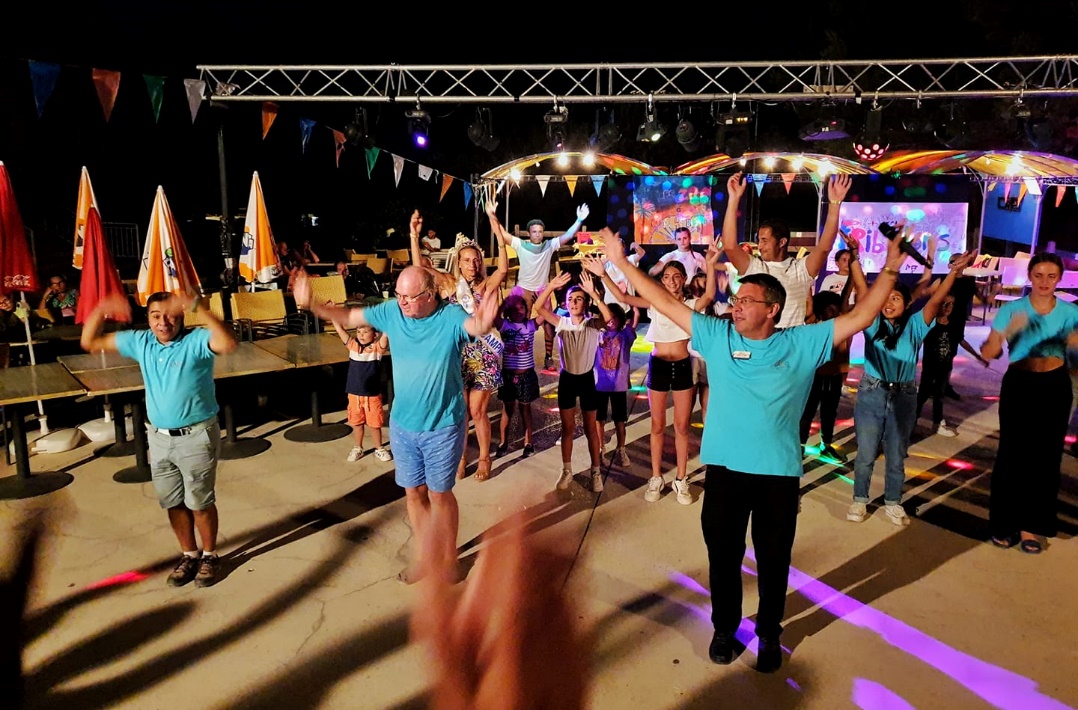 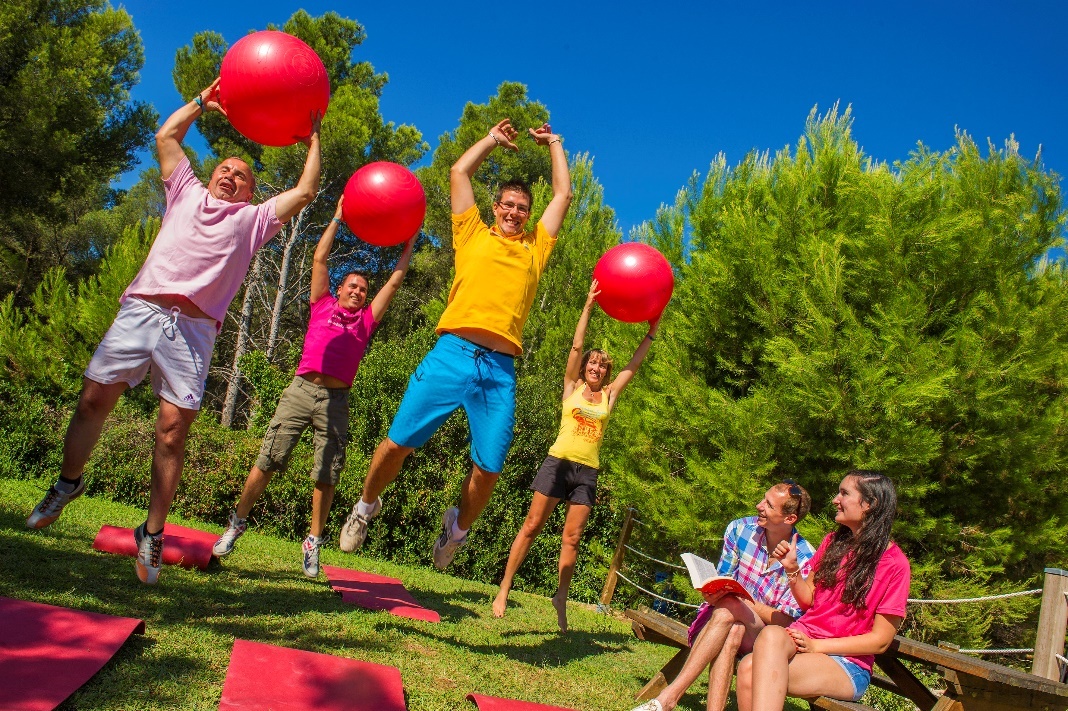 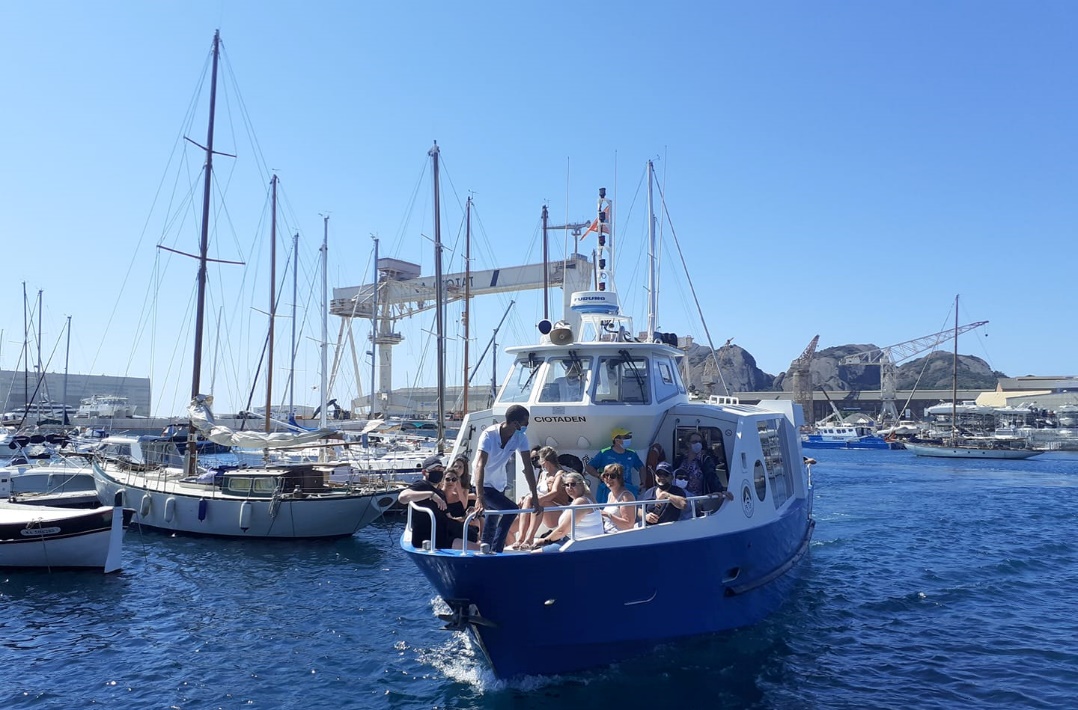 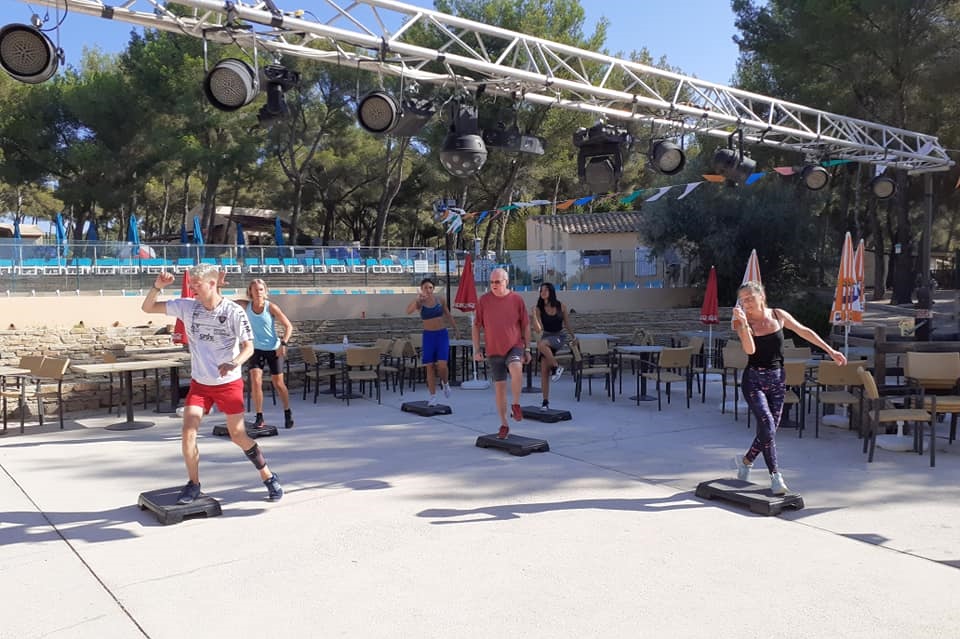 AEC Vacances Les Dauphins – Saint Cyr sur Mer – Var
Demandez nos brochures !
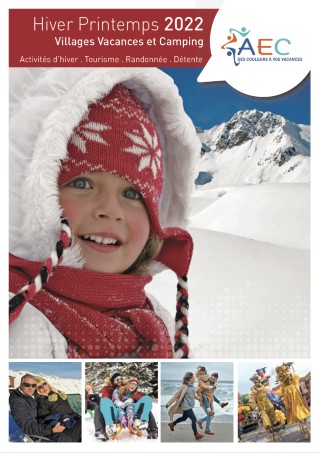 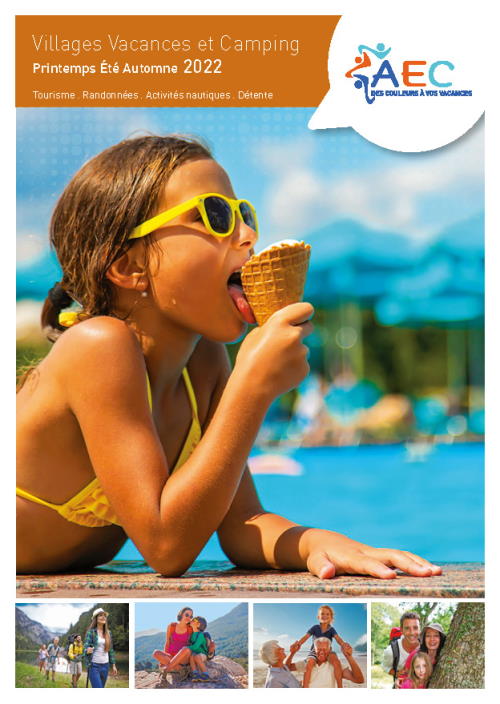 Pour nous contacter :
Internet : www.aec-vacances.com
E-mail : contact@aec-vacances.com
Téléphone : 04 50 02 90 74
Adresse : AEC Vacances - BP54 - 74230 Thônes
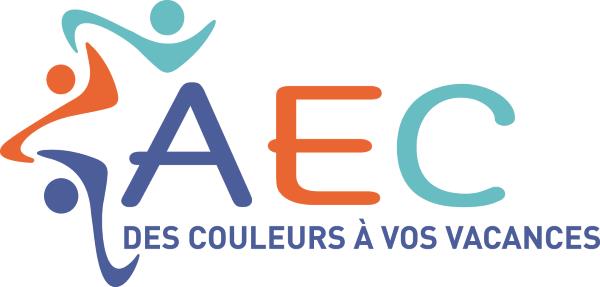 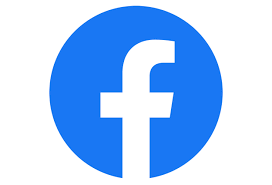 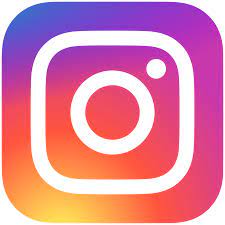 Retrouvez-nous sur les réseaux sociaux :